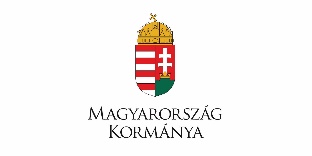 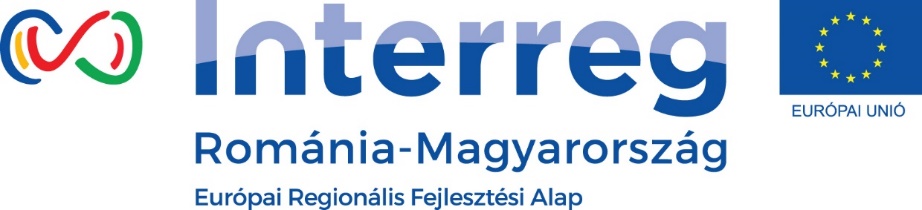 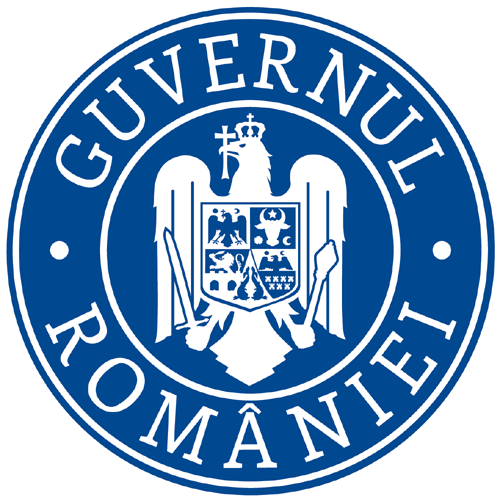 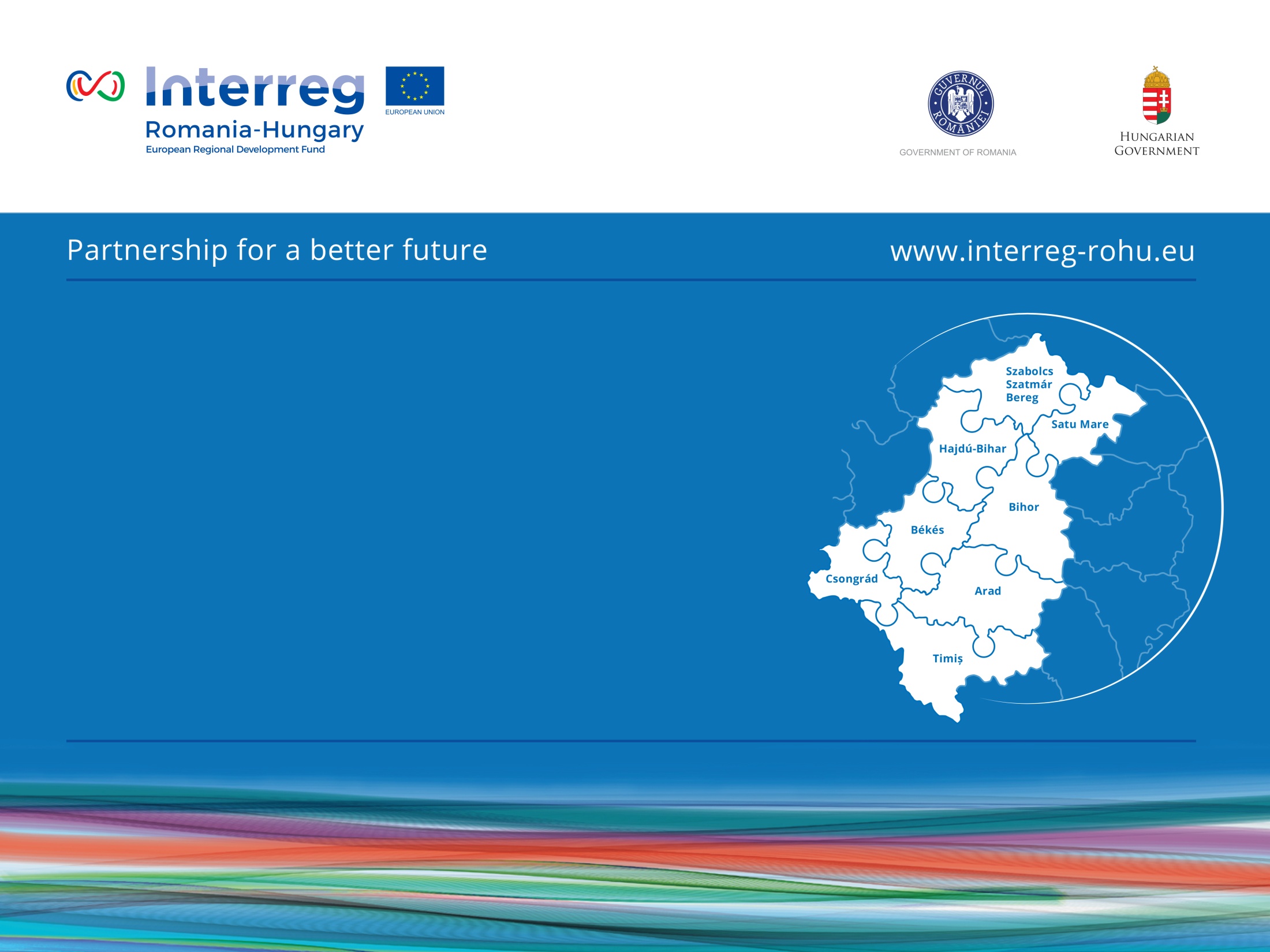 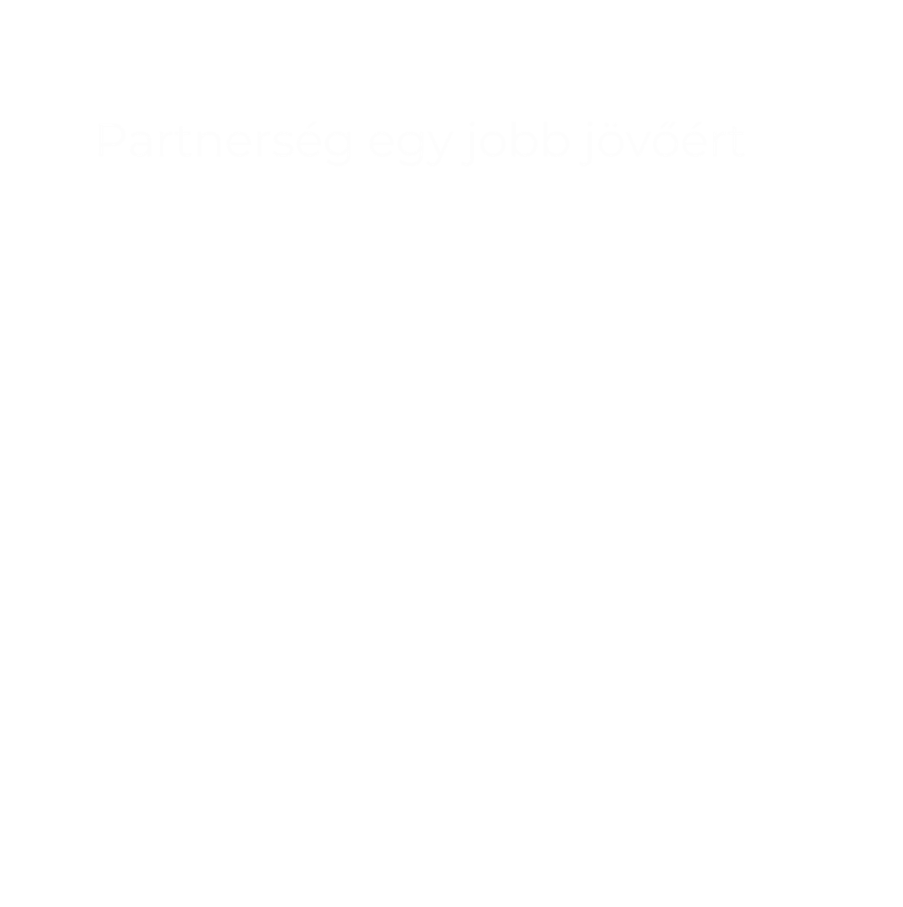 Kedvezményezetti szemináriumIII. Nyílt pályázati felhívásWifi:user: novo28password: novo28
Szeged, 2019. július 11.
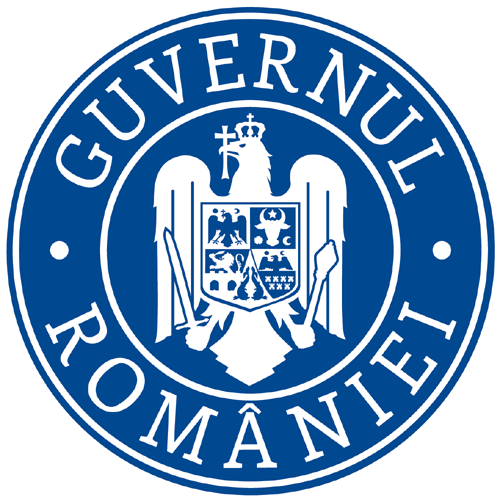 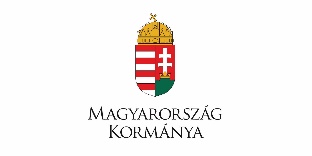 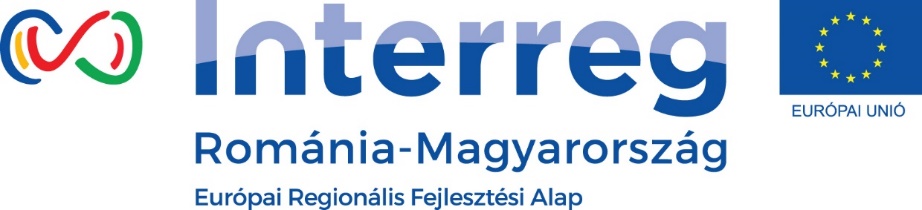 TARTALOM

Megvalósítás, jelentéstétel





Információs és kommunikációs kötelezettségek
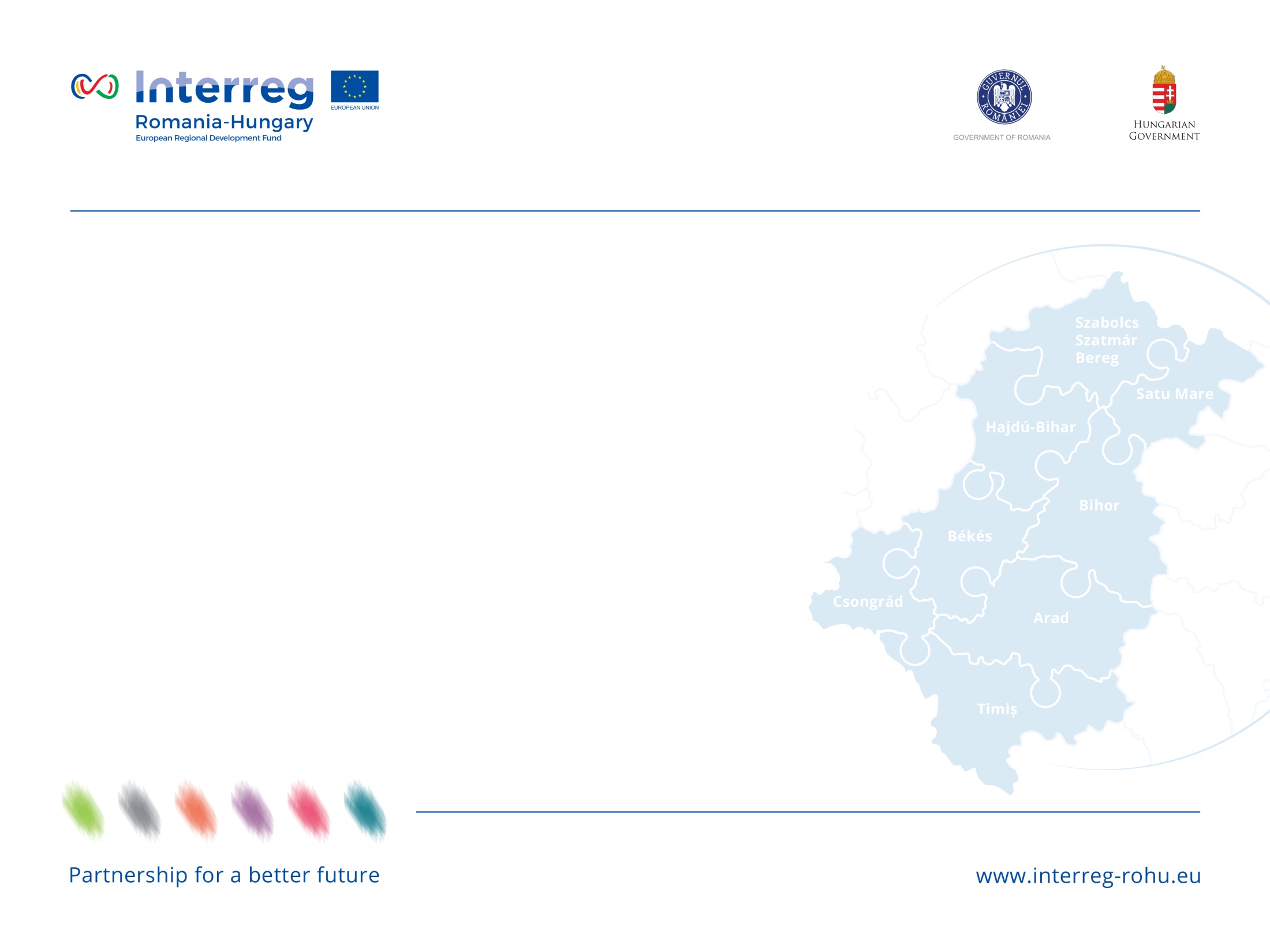 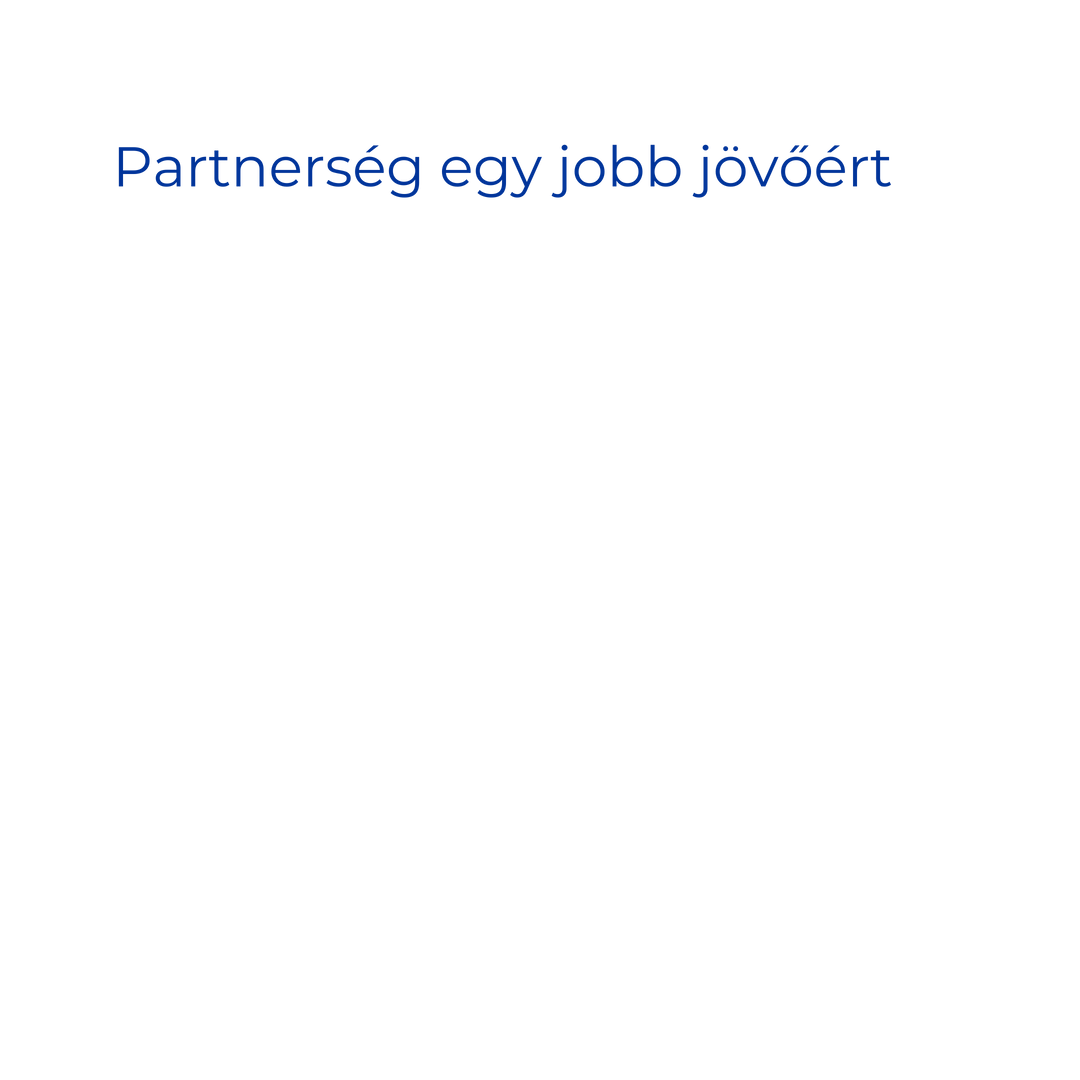 Projekt Megvalósítási Kézikönyv
Tippek
Gyakori hibák
Mit kerüljünk?
IH utasítások
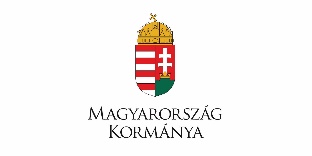 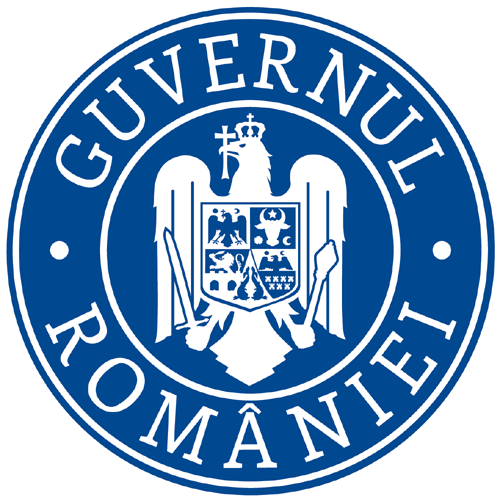 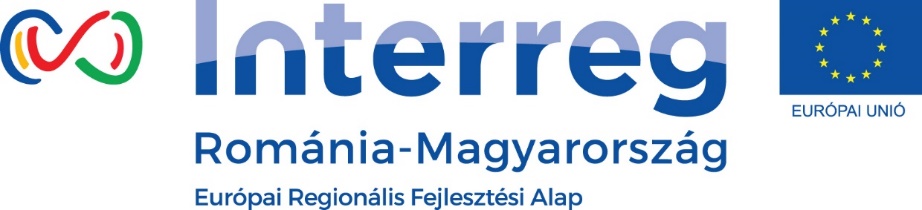 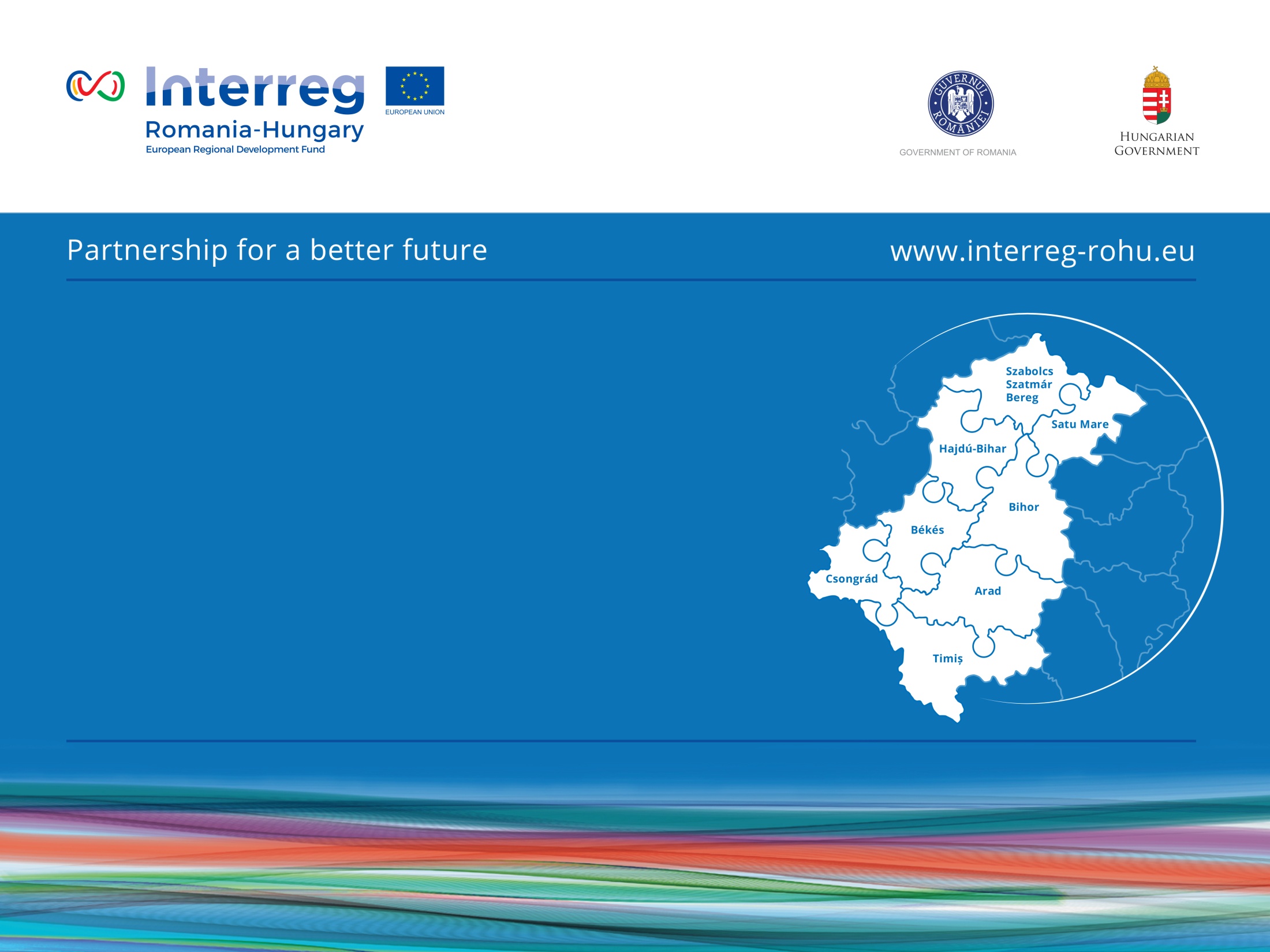 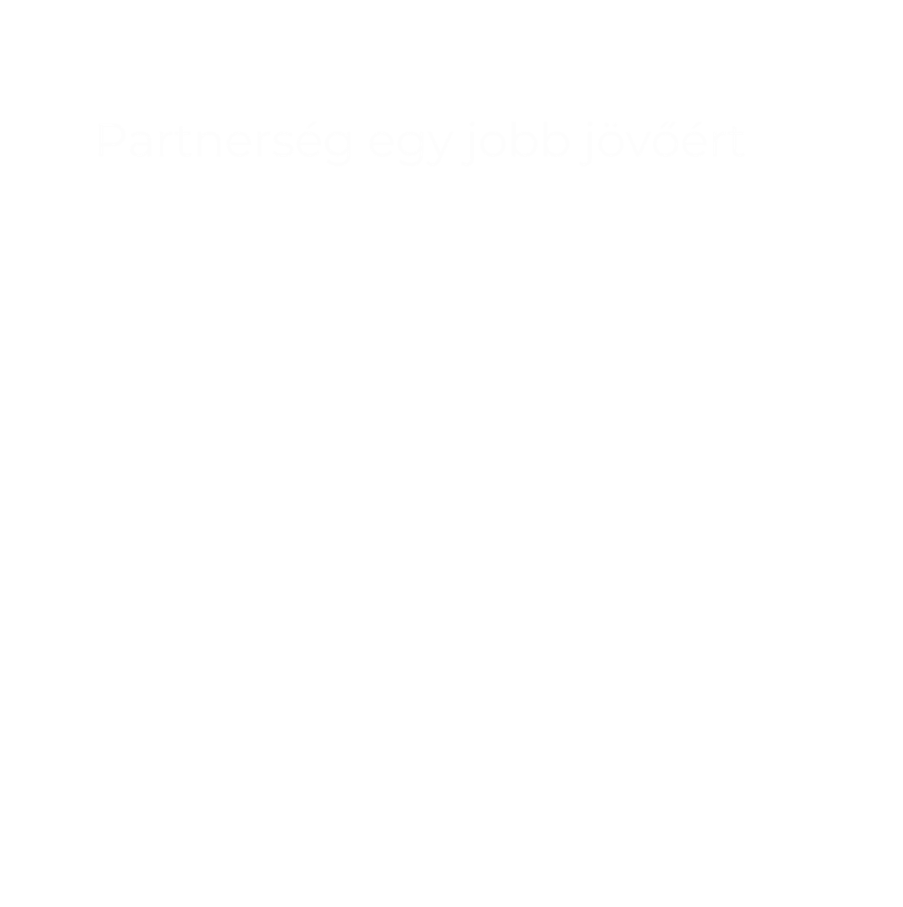 Megvalósítás és jelentéstétel
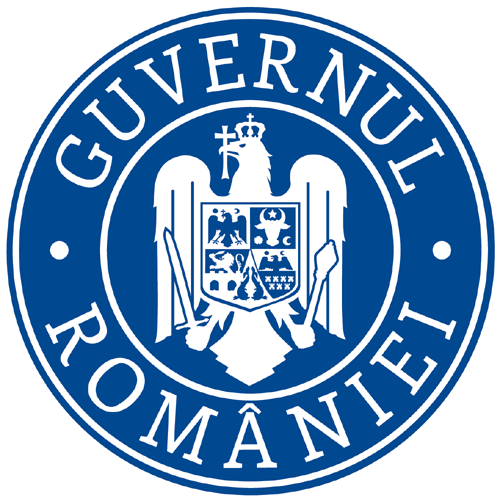 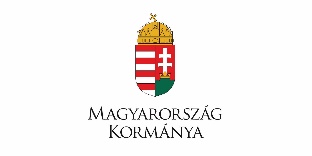 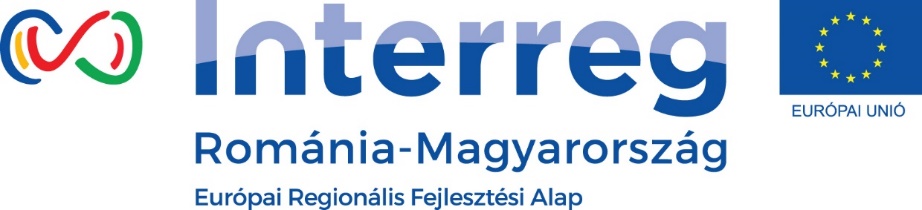 I. PROJEKT MEGVALÓSÍTÁSI KÉZIKÖNYV
1. Bevezető
2. Szerződéskötés
3. Projekt végrehajtás és monitoring
4. Támogatható költségek jóváhagyása
5. Állami támogatás
6. Gyakori hibák
7. Szabálytalanságok és csalás
8. Kifejezések jegyzéke
9. Jogszabályi háttér
10. Mellékletek
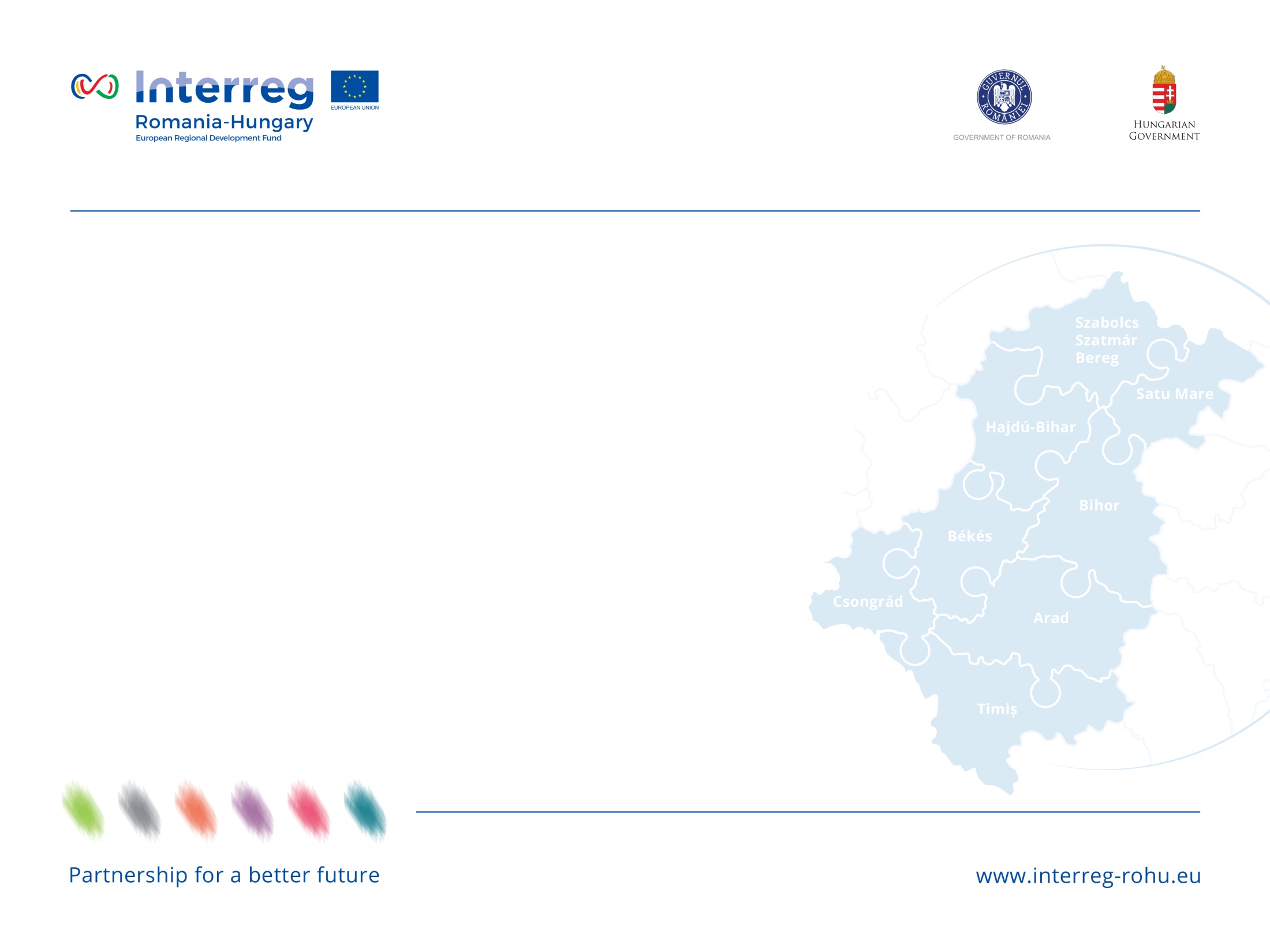 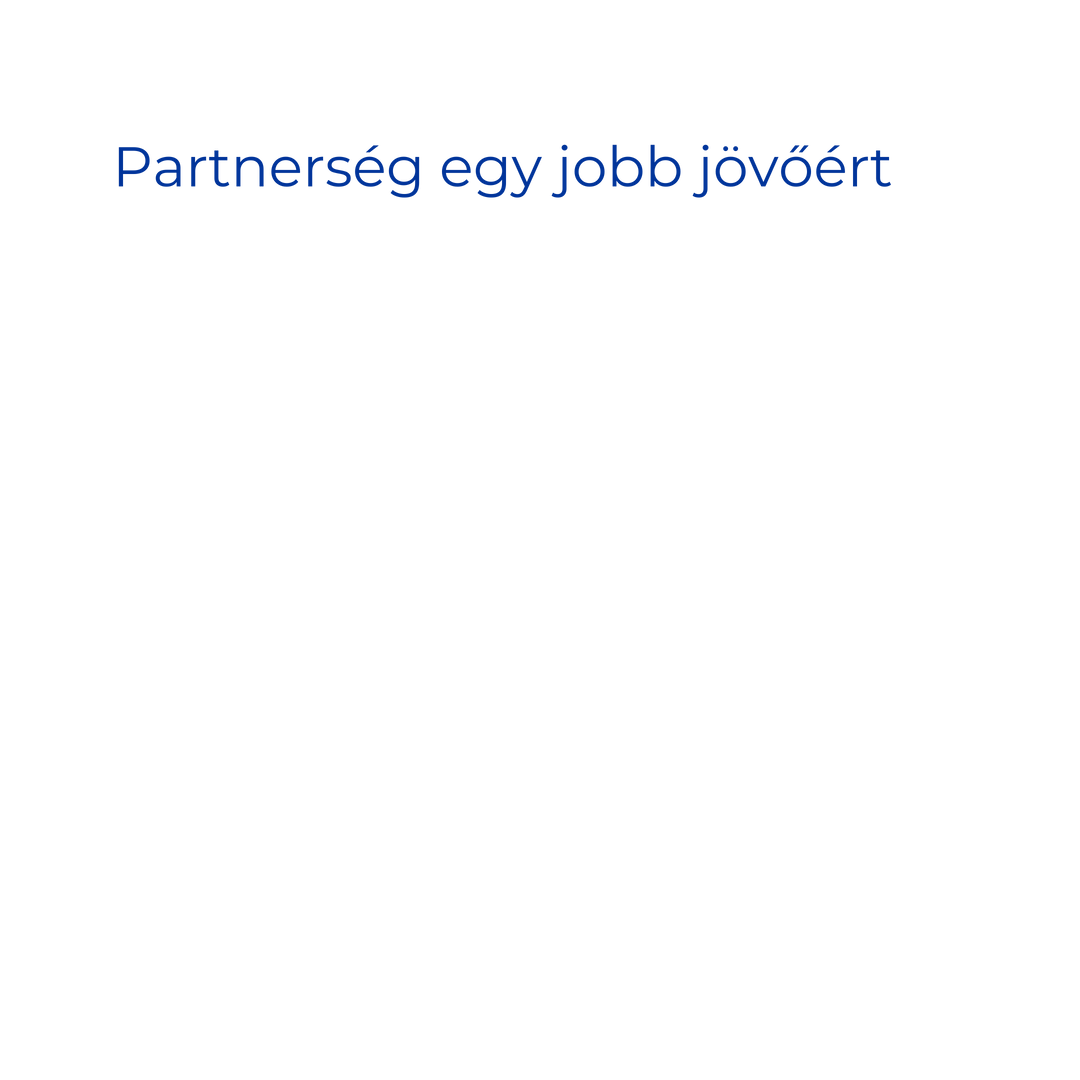 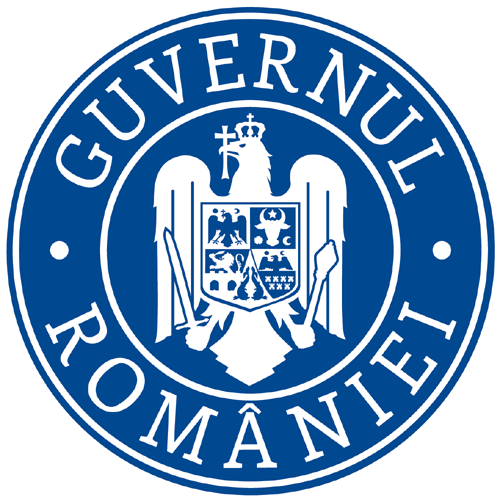 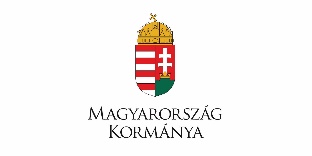 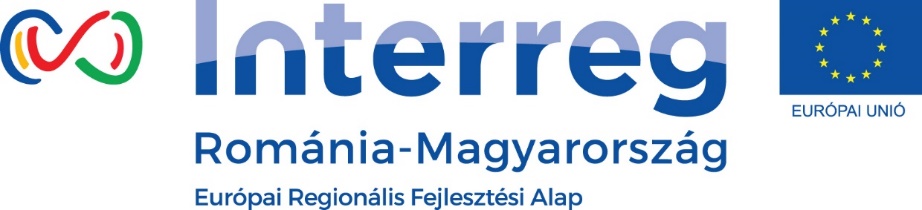 ÁLTALÁNOS TUDNIVALÓK
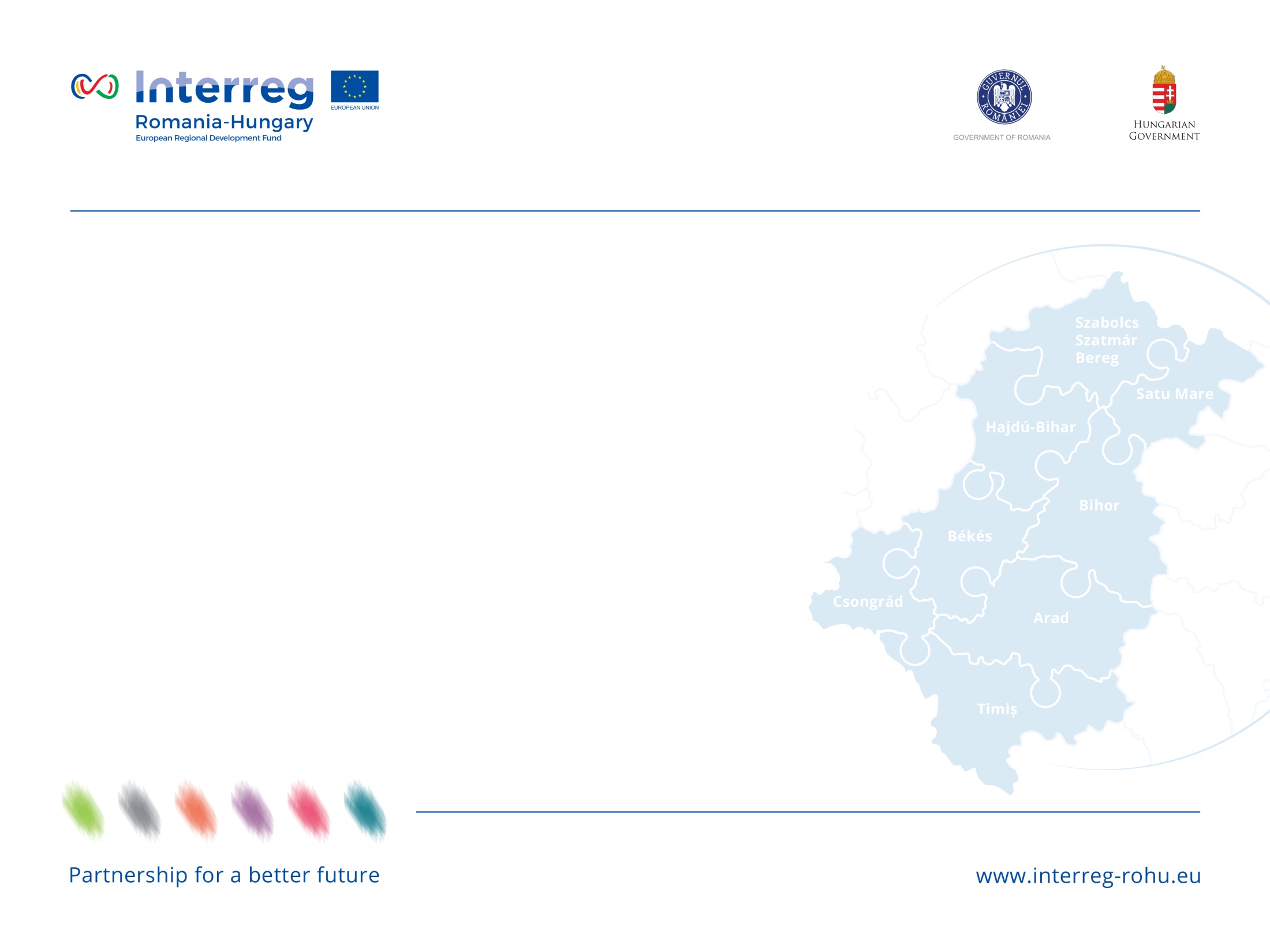 A PIM elérhető angol, román és magyar nyelven
Minden projekt kedvezményezettre egyenlően vonatkozik
Lefedi a projekt kiválasztásától a projekt zárásáig terjedő időszakot
Informál az adminisztratív és pénzügyi projekt megvalósításról, a monitoringról, a jelentéstételről, a kontroll szervezetek eljárásairól és egyéb program követelményekről
Minden esetben figyelembe kell venni a hatályos kézikönyv tartalmát!
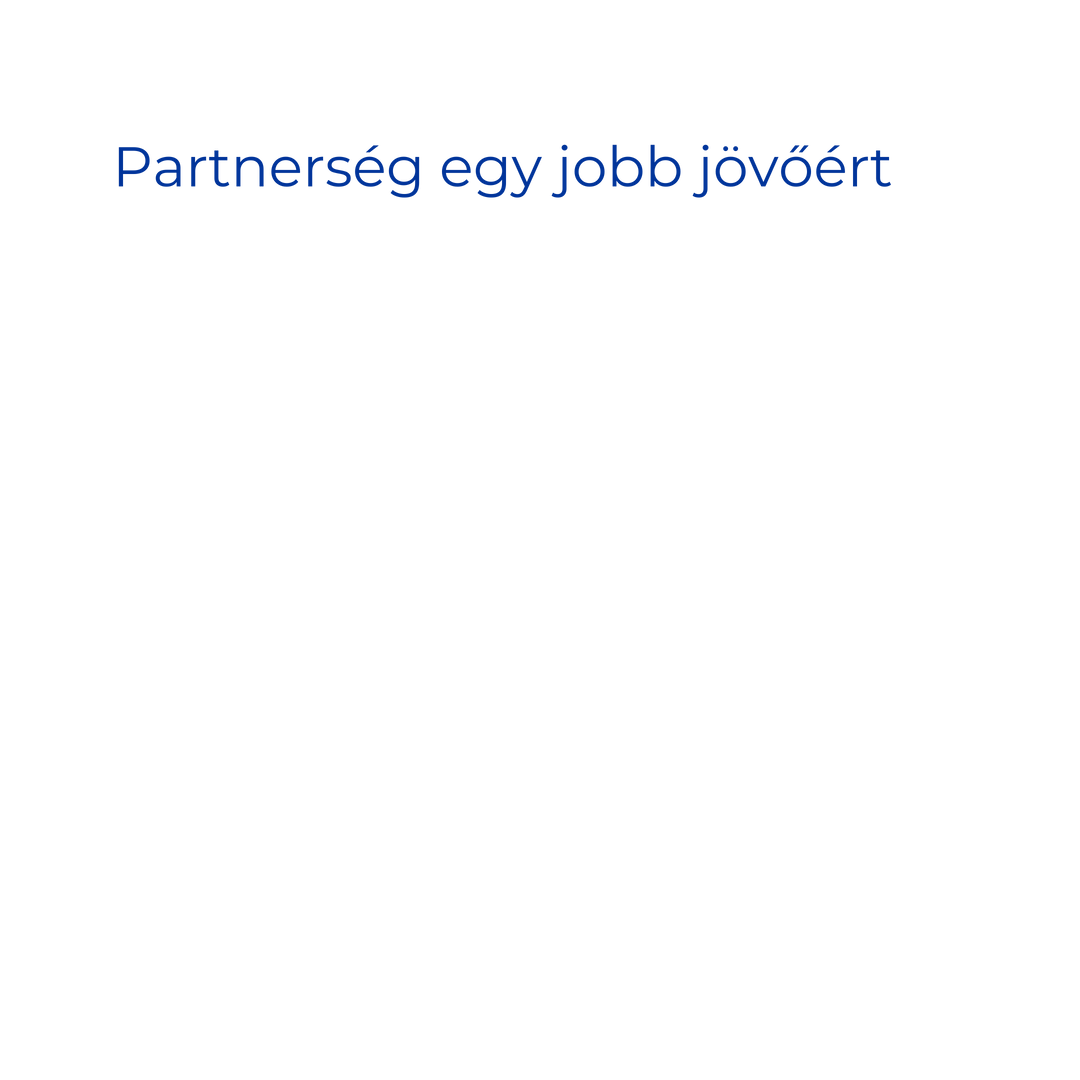 [Speaker Notes: Mindenkori PIM – a Kézikönyv módosításra kerülhet a Program megvalósítása során, a jelenlegi a 3. verzió]
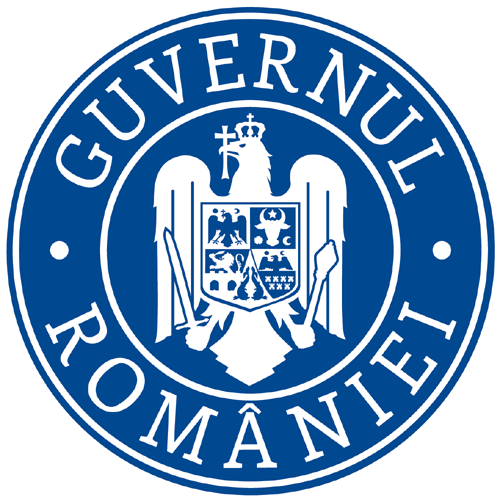 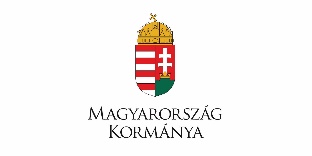 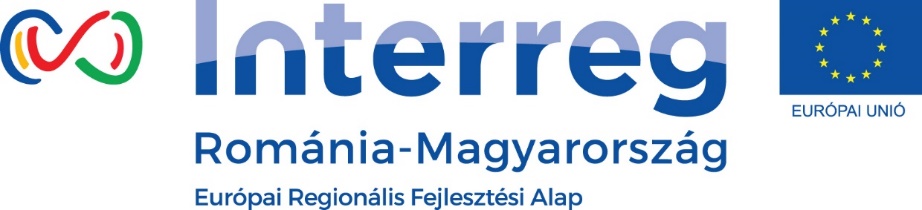 TÁMOGATÁSI SZERZŐDÉS
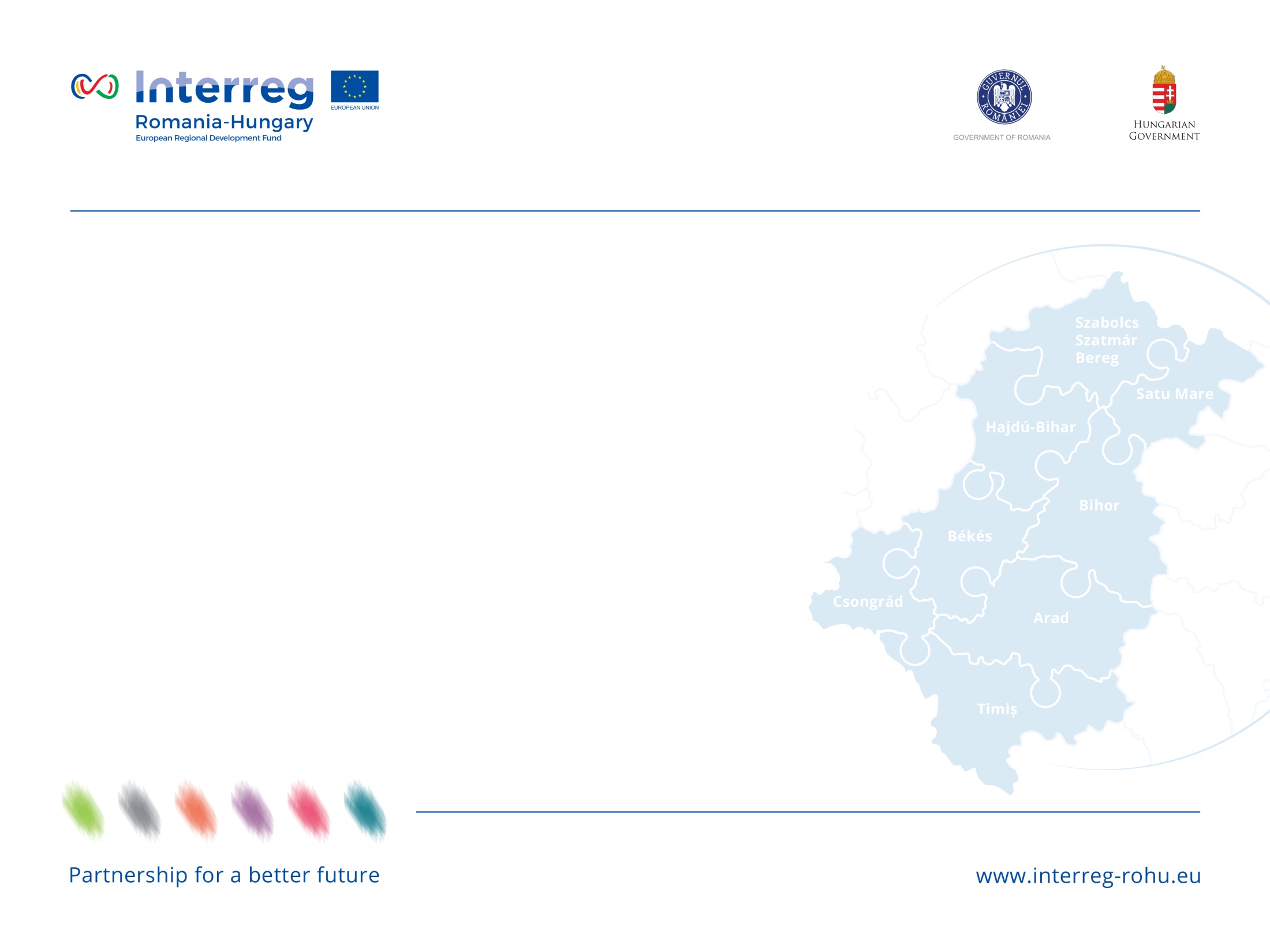 A Támogatási Szerződés meghatározza a projekt megvalósításának feltételeit, beleértve: időtartam, érték, a költségek elszámolhatóságát és megtérítését, a felek jogait és kötelezettségeit, a szabálytalanságokat és a visszatérítést, a szerződés módosítását, felmondását, stb.
MELLÉKLETEK:
Jóváhagyott pályázati űrlap
Partnerségi megállapodás
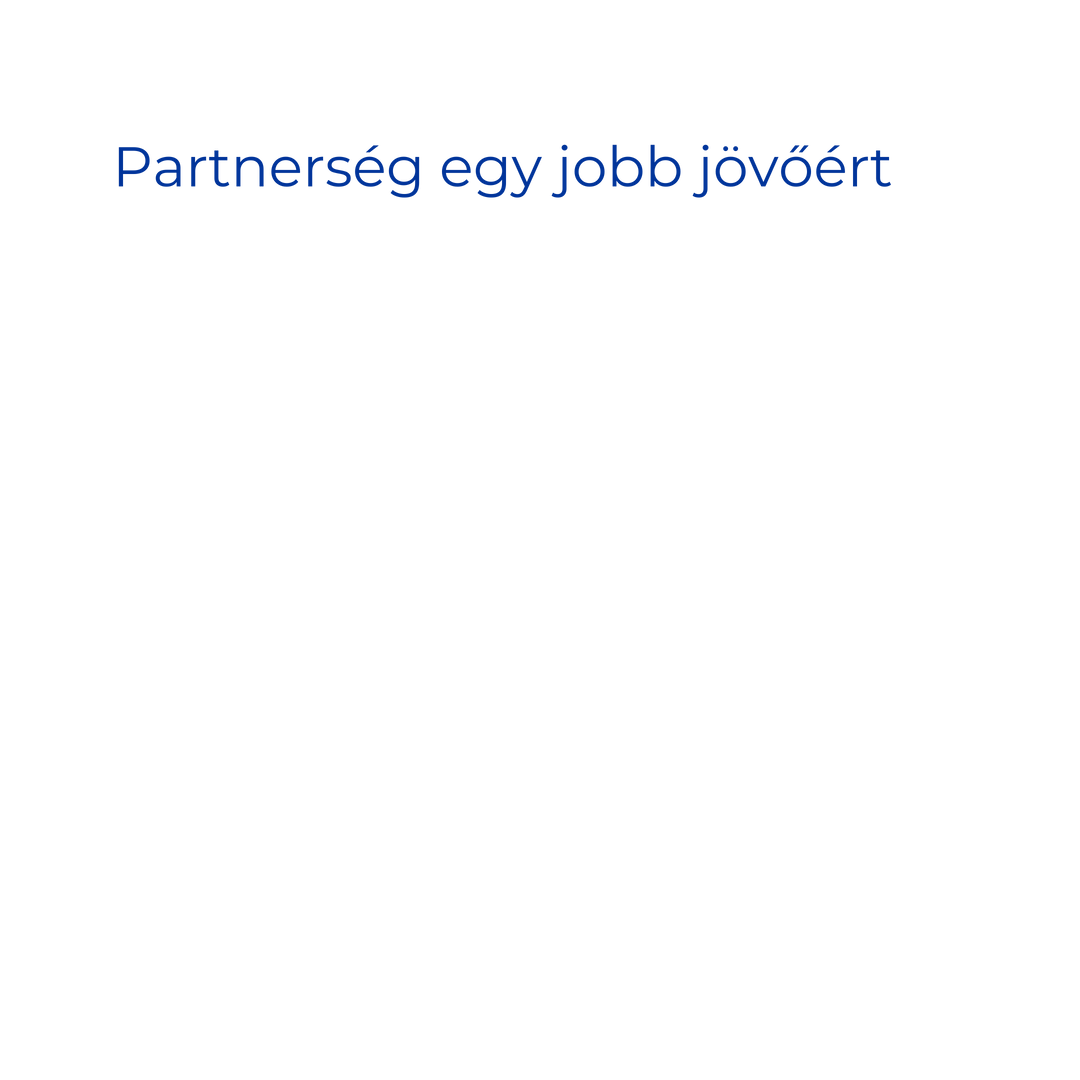 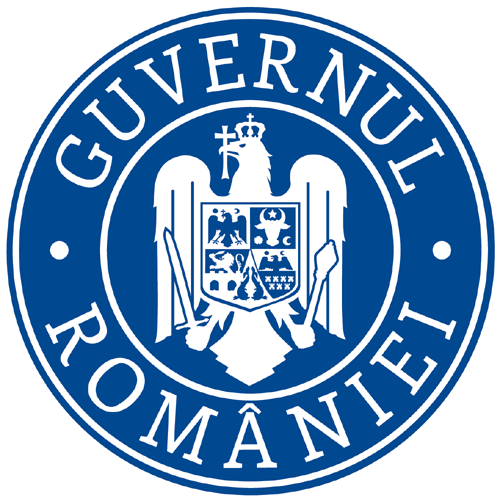 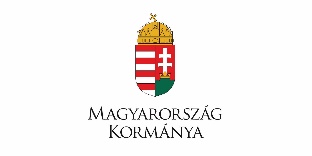 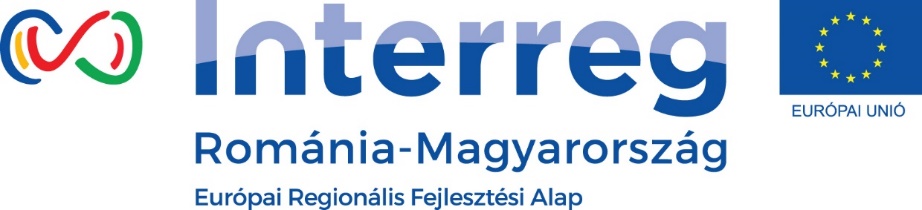 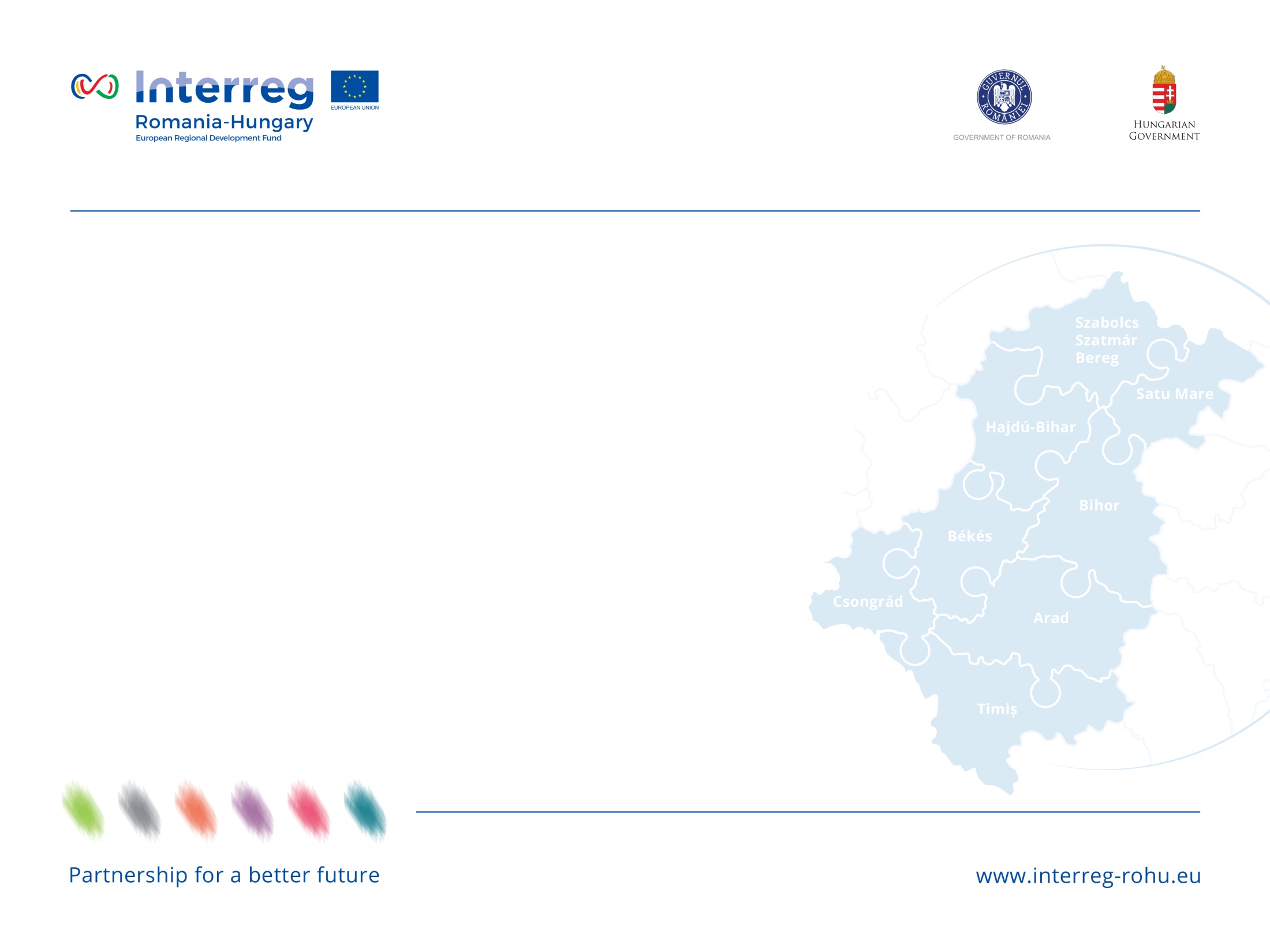 TÁMOGATÁSI SZERZŐDÉS MÓDOSÍTÁSA, EGYÉB MÓDOSíTÁSOK
Javasolt, hogy a projekt partnerek a lehető legkisebb mértékben módosítsák a projektet 
A Vezető Kedvezményezett minden esetben értesíti a KT-t, akik eldöntik, hogy a módosítás szerződéskiegészítéssel jár-e vagy sem
Bármilyen módosítás a Támogatási Szerződésben  a Társfinanszírozási Szerződés módosításához vezethet.
Az eMS-ben található elektronikus Űrlap (Application Form) felülírja a papír/pdf alapú Jelentkezési Űrlapot.
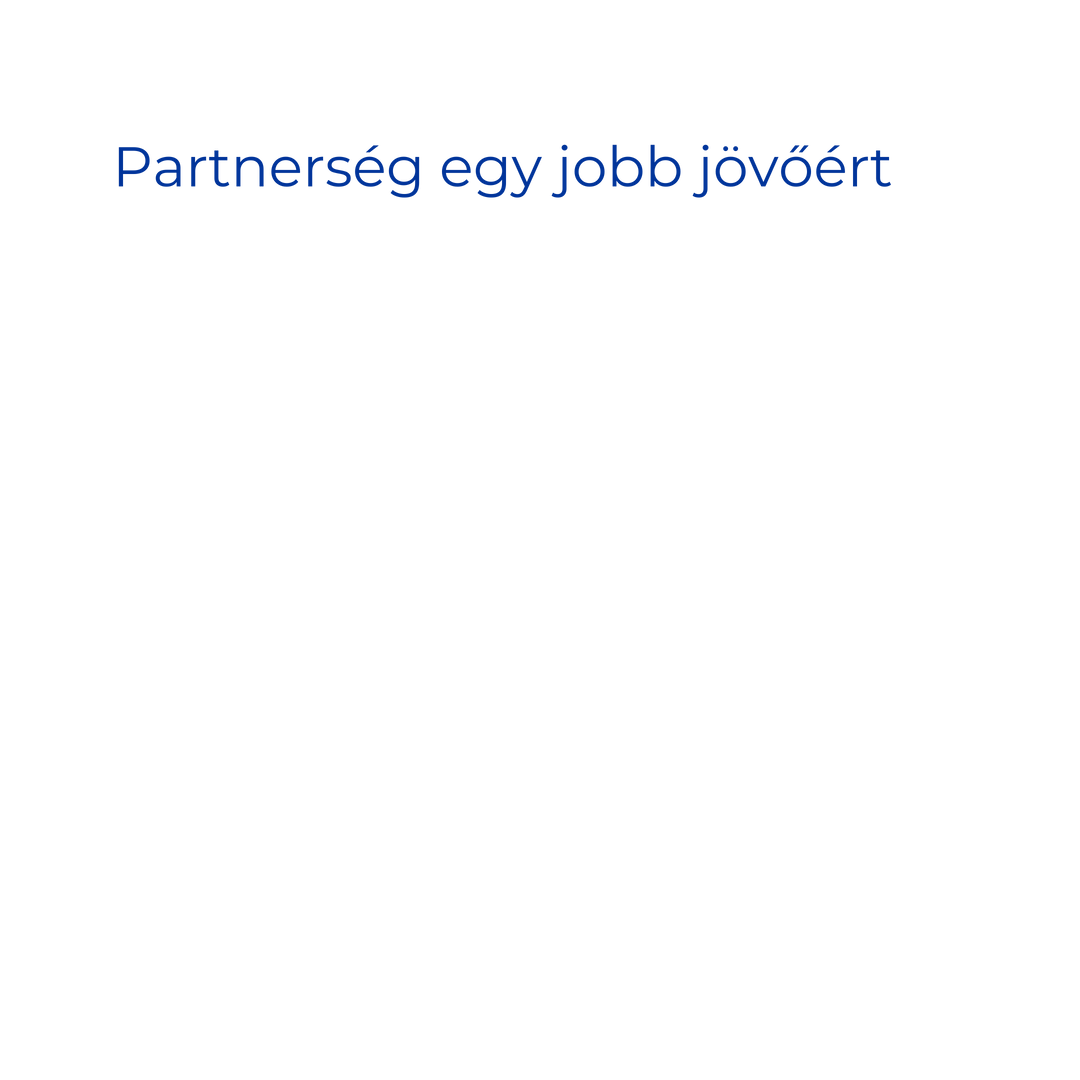 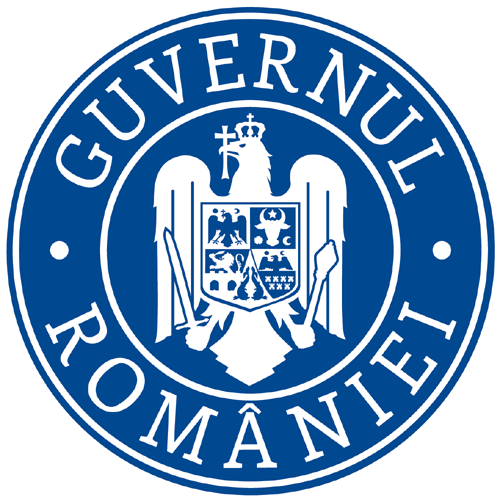 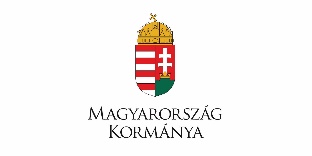 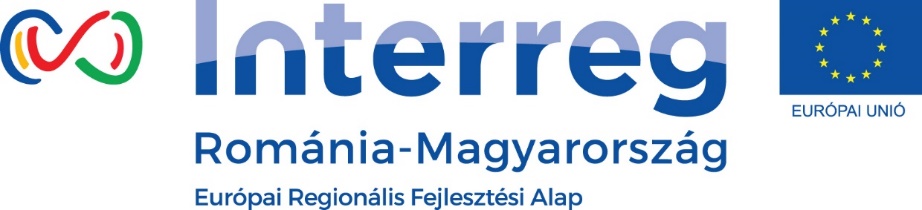 A TÁMOGATÁSI SZERZŐDÉS KIEGÉSZÍTÉSE ÉS EGYÉB MÓDOSÍTÁSOK
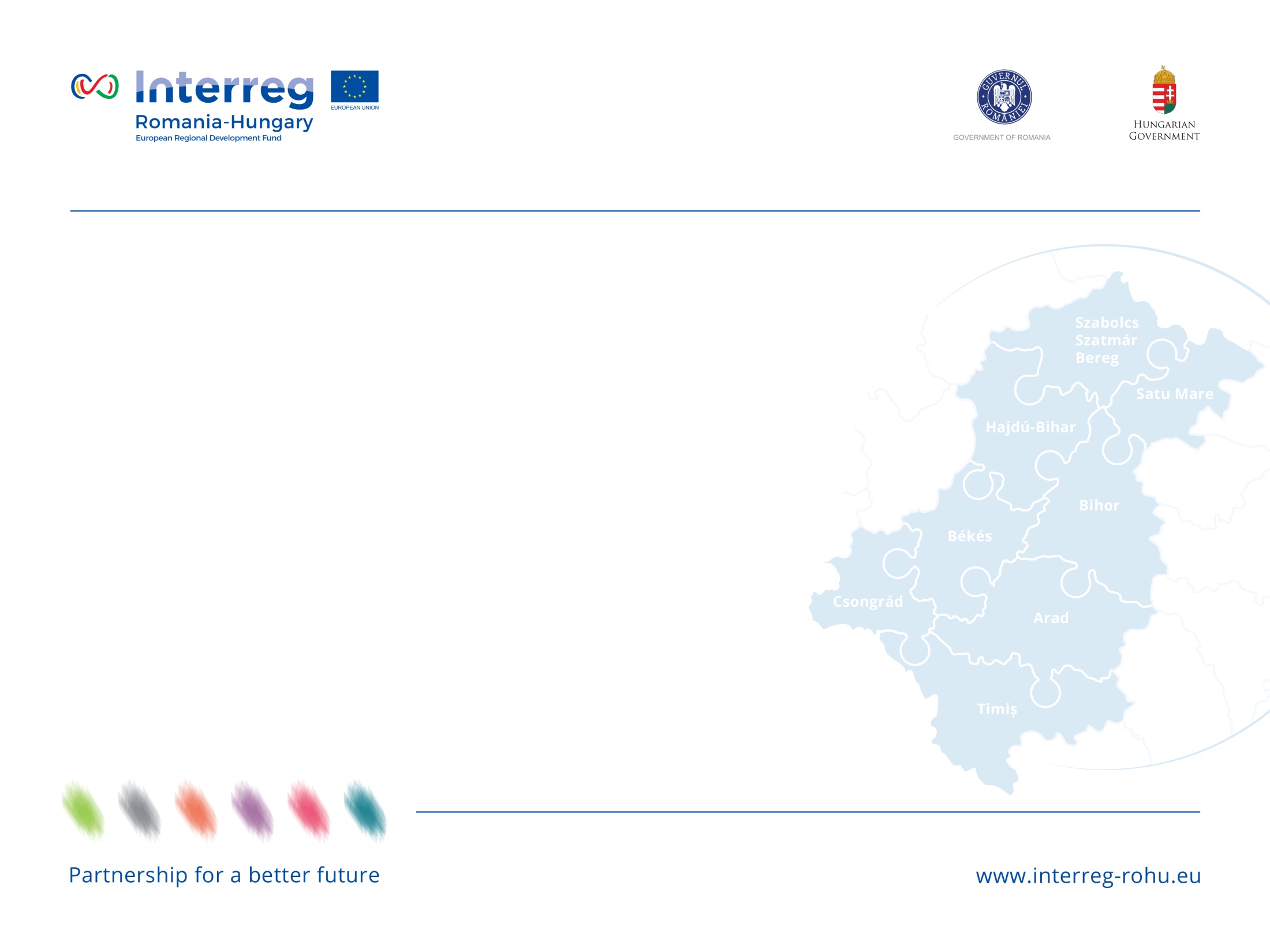 Értesítés jóváhagyás nélkül 
- Kontakt adatok (cím, székhely stb.) változása
- A jogi képviselő/ Kontaktszemély cseréje
- Egyetlen tevékenység ütemezése
- Egyetlen tevékenység formájának megváltozása
- Tervezett workshop helyszínváltozása
- Költségsoron belüli összeg átcsoportosítások, 20%- os határon belül anélkül, hogy a költségsor összege változna
2. Értesítés jóváhagyással
- Költség átcsoportosítás a költségvetési sorok között, 5 000.00 eurós értékhatár, vagy a 20%-os határ betartása mellett, - amelyik a magasabb
- Költség átcsoportosítás egy költségvetési soron belül, a 20%-ot meghaladó mértékben, de a teljes költségvetési sor összegét nem érintően
- Változás a projekt megvalósítási csapaton belül
3. Kiegészítés
- Változások a projektpartner szervezetében
- Változás a partnerség összetételében
- Költség átcsoportosítás a kedvezményezettek között
- Költségsorok közötti, 20%-ot meghaladó átcsoportosítás
- A jóváhagyott pályázati űrlap dokumentumaihoz képest tervezett technikai változtatások
- A megvalósítási időszak Pályázati Útmutatóban meghatározott maximális időtartamra történő meghosszabbítása
- Jelentős változások a pályázati űrlapon
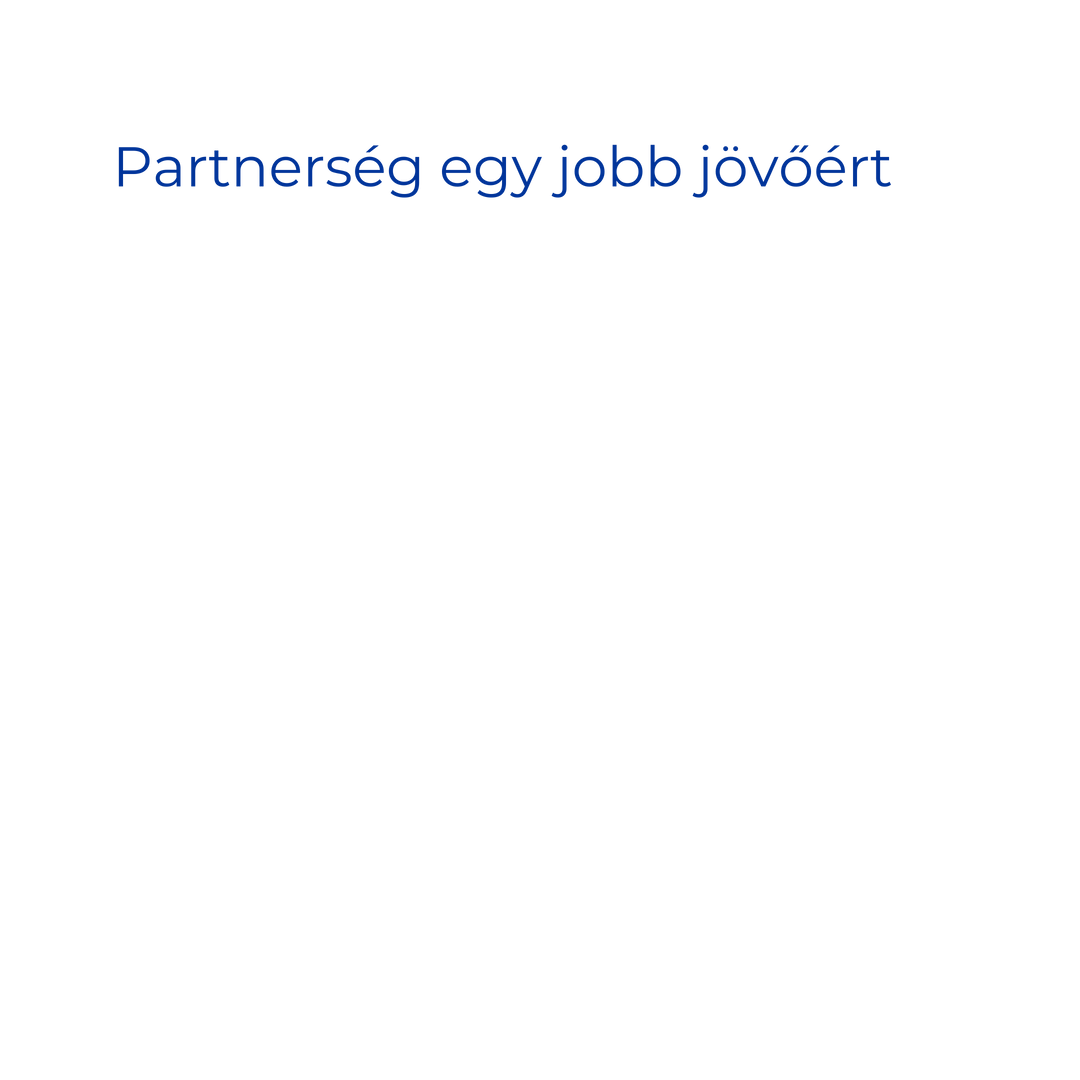 [Speaker Notes: A leírás nem teljes]
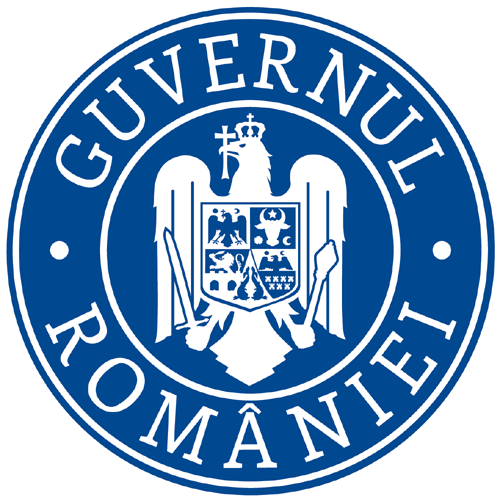 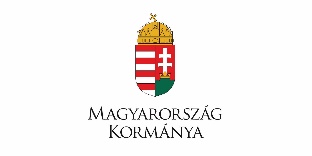 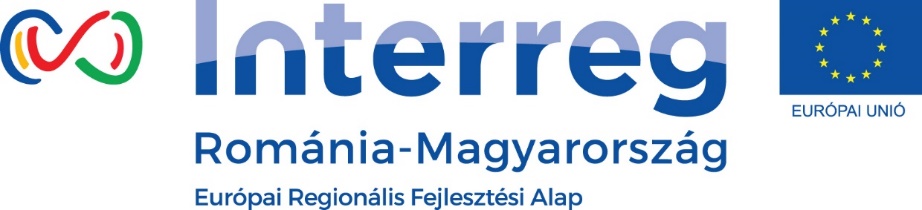 ÉRTESÍTÉS JÓVÁHAGYÁS NÉLKÜL 
TSZ módosítást írásban, e-mailben és/vagy postai úton (papír alapon, eredetiben) kezdeményezhet a Vezető Kedvezményezett oly módon, hogy a módosítási kérelem mellett benyújt minden alátámasztó dokumentumot (szkennelve és/vagy eredetiben) a Közös Titkárság részére.
A Közös Titkárság értesítését követően a Vezető Kedvezményezettnek engedélyt kell kérnie a Közös Titkárságtól, hogy az eMS-ben kezelhesse a változást és feltöltse a módosításról való értesítést, továbbá minden alátámasztó dokumentumot az Application Form - Pályázati Űrlap “Modification Request overview” részébe. Erre maximum 3 munkanap áll rendelkezésre
Ezt követően a Közös Titkárság engedélyezi a Vezető Kedvezményezett számára az eMS rendszerben történő szükséges módosítások elvégzését
A módosítás a változás beálltától kezdődően él
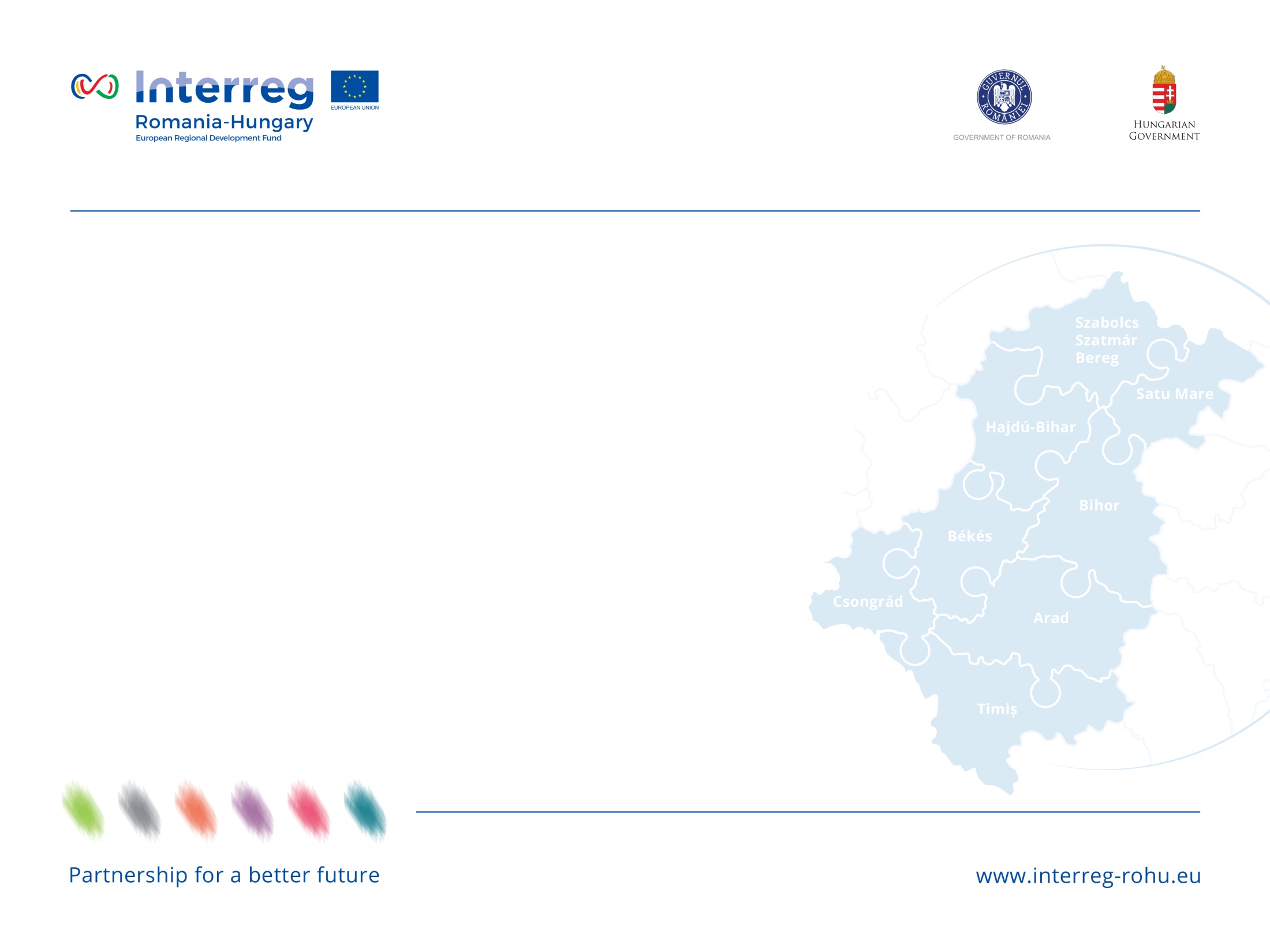 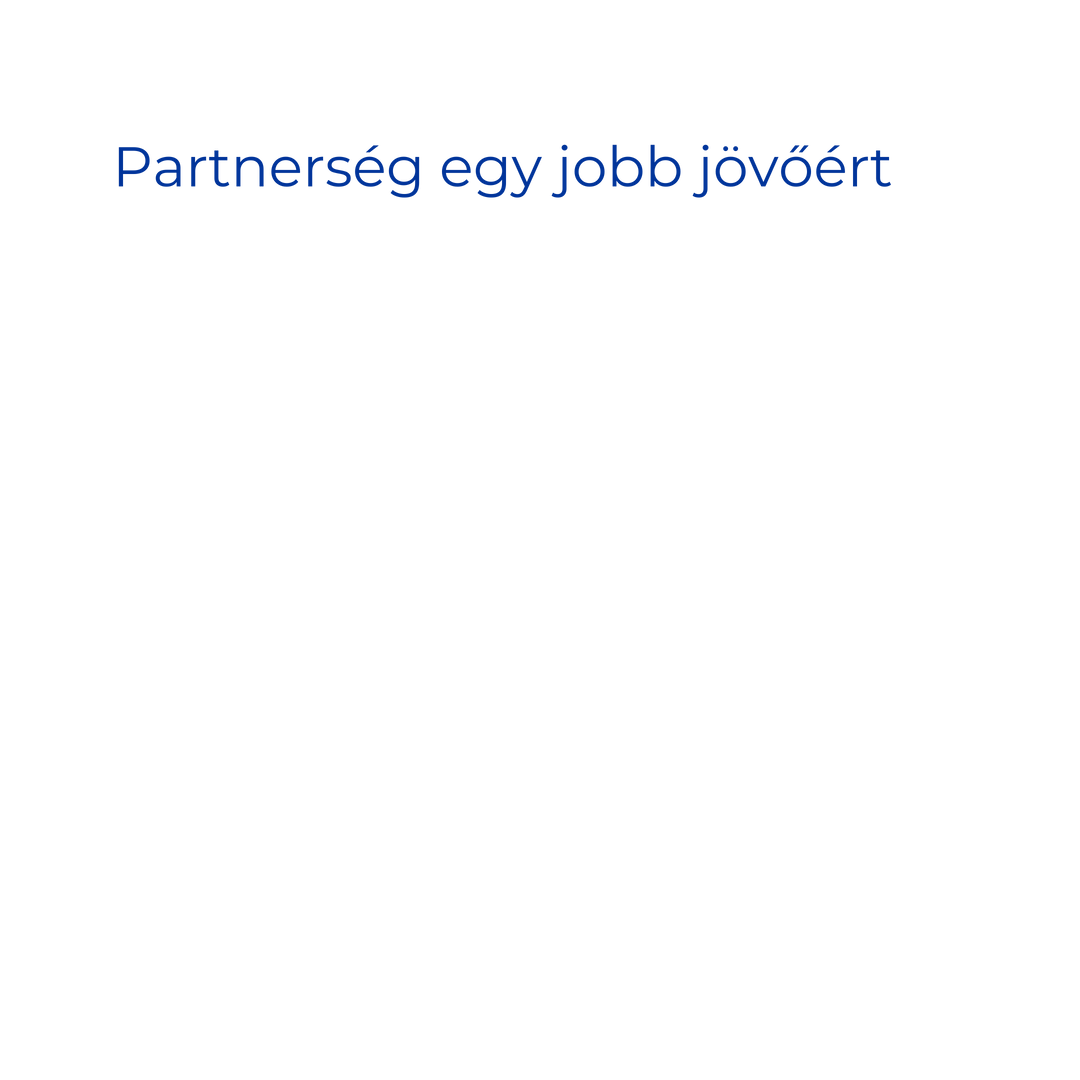 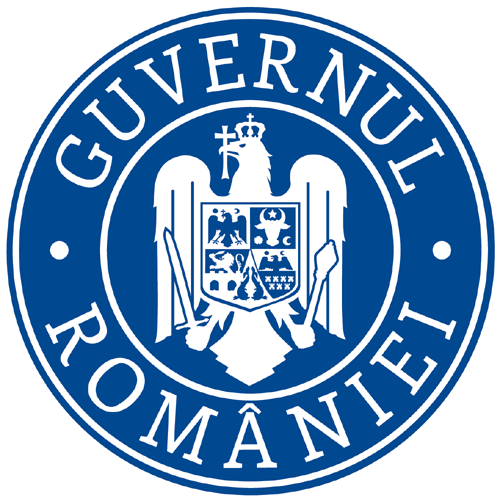 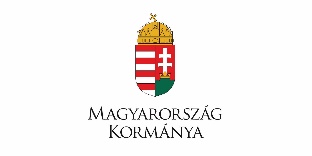 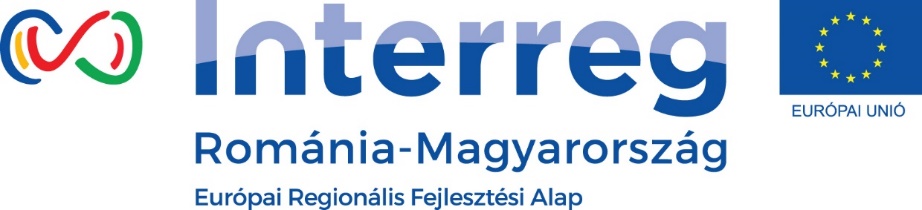 ÉRTESÍTÉS JÓVÁHAGYÁSSAL
TSZ módosítást írásban, e-mailben és/vagy postai úton (papír alapon, eredetiben) kezdeményezhet a Vezető Kedvezményezett oly módon, hogy a módosítási kérelem mellett benyújt minden alátámasztó dokumentumot (szkennelve és/vagy eredetiben) a Közös Titkárság részére.
A Módosítási kérelemnek tartalmaznia kell a változtatás szükségességének alátámasztását, a projekt végrehajtására gyakorolt hatását, a probléma megoldására tett javaslatot. 
A Módosítási kérelem papír alapú jóváhagyásának kézhezvételét követő maximum 3 munkanapon belül a Vezető Kedvezményezett engedélyt kér a Közös Titkárságtól, hogy a változást az eMS-ben kezelje, feltöltse a Módosítási értesítést és annak minden alátámasztó dokumentumát a Pályázati Űrlap “Modifcation Request Overview” részébe.
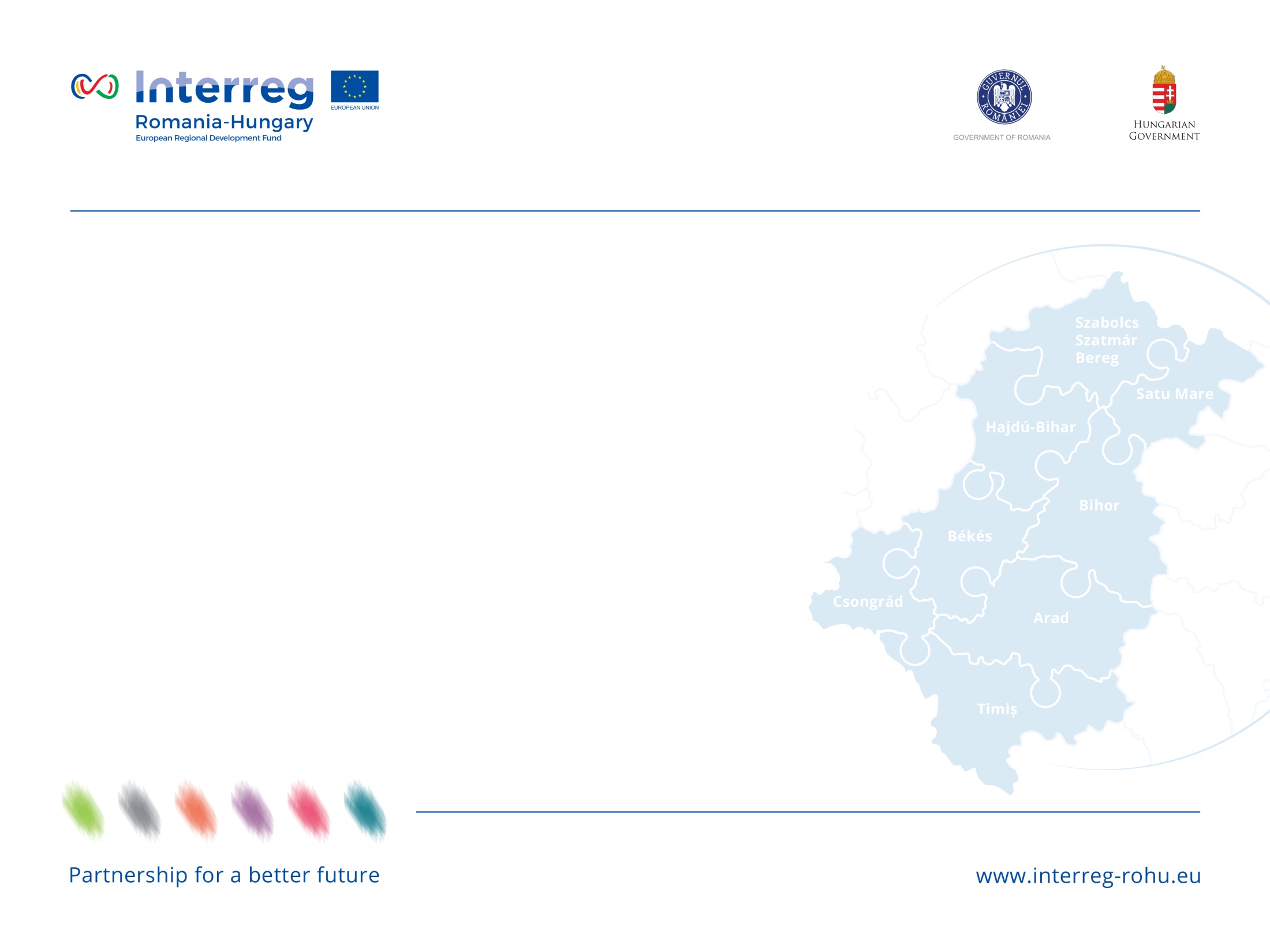 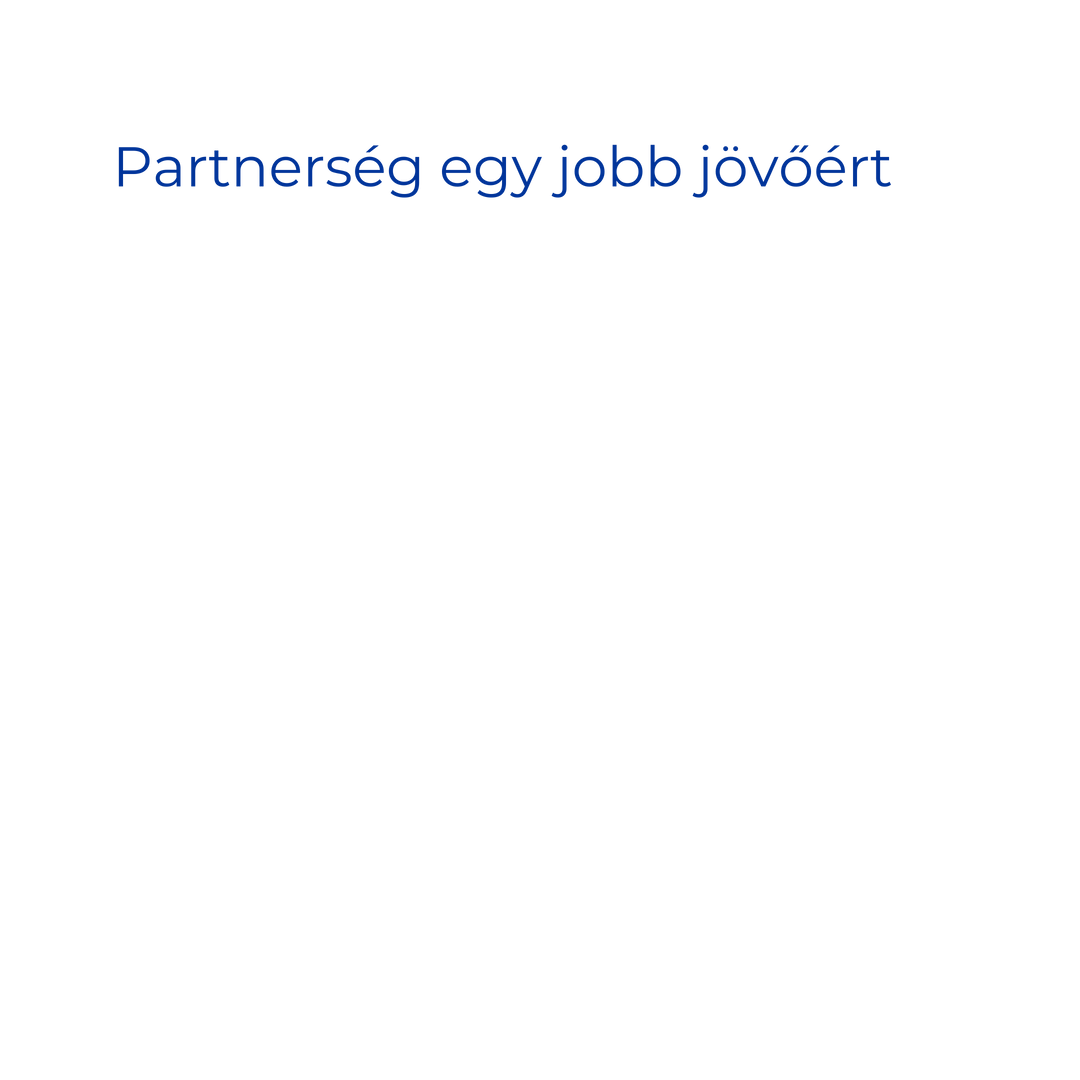 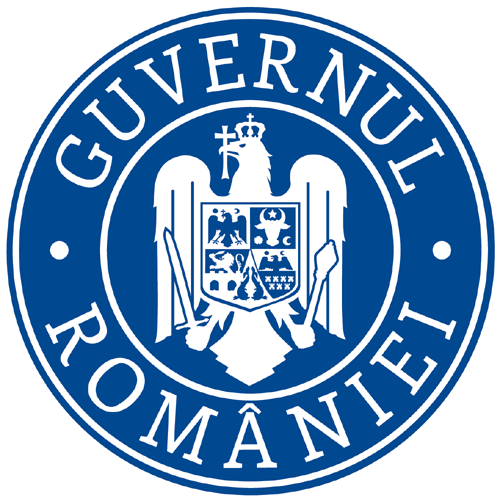 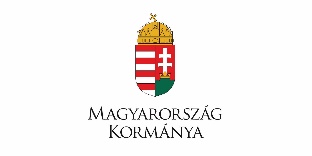 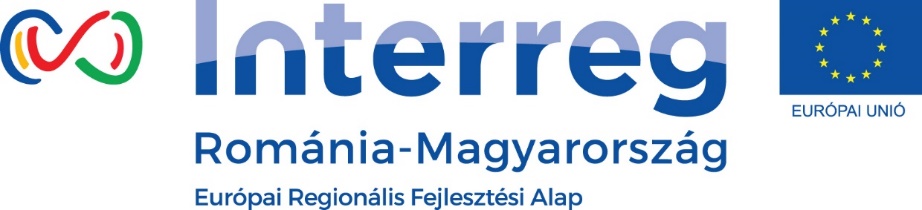 KIEGÉSZÍTÉST IGÉNYLŐ MÓDOSÍTÁS
Az utolsó TSZ módosítási kérelmet legalább 2 hónappal a projekt záró dátuma előtt be kell nyújtani (TSZ 13 (7) cikkely).
TSZ módosítást írásban, e-mailben és/vagy postai úton (papír alapon, eredetiben) kezdeményezhet a Vezető Kedvezményezett oly módon, hogy a módosítási kérelem mellett benyújt minden alátámasztó dokumentumot (szkennelve és/vagy eredetiben) a Közös Titkárság részére.
Az ellenőrzési folyamat során a Közös Titkárság tisztázó kérdéseket tehet fel , további dokumentumokat kérhet be valamint helyszíni ellenőrzést tehet
Miután a KT megkapja a tisztázó kérdésekre adott választ (amennyiben van ilyen) és arra a következtetésre jut, hogy a módosítás indokolt, a projekthez szükséges és a finanszírozási szerződéssel összhangban van, a jóváhagyásra irányuló javaslatát benyújtja az Irányító Hatóság vagy az Monitoring Bizottság számára.
Amennyiben a módosítás elutasításra kerül, annak újbóli kérelmezésére nincs lehetőség.
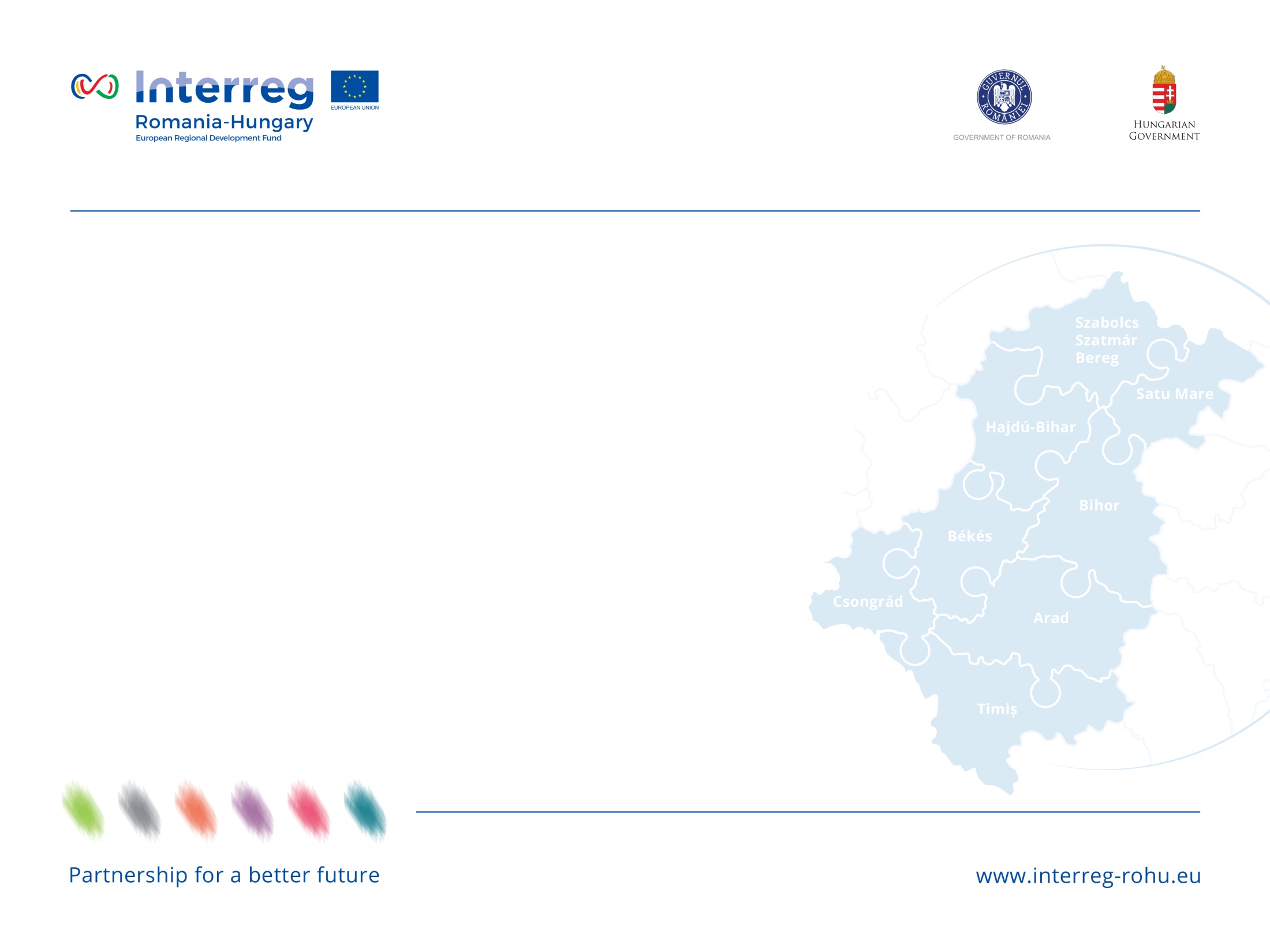 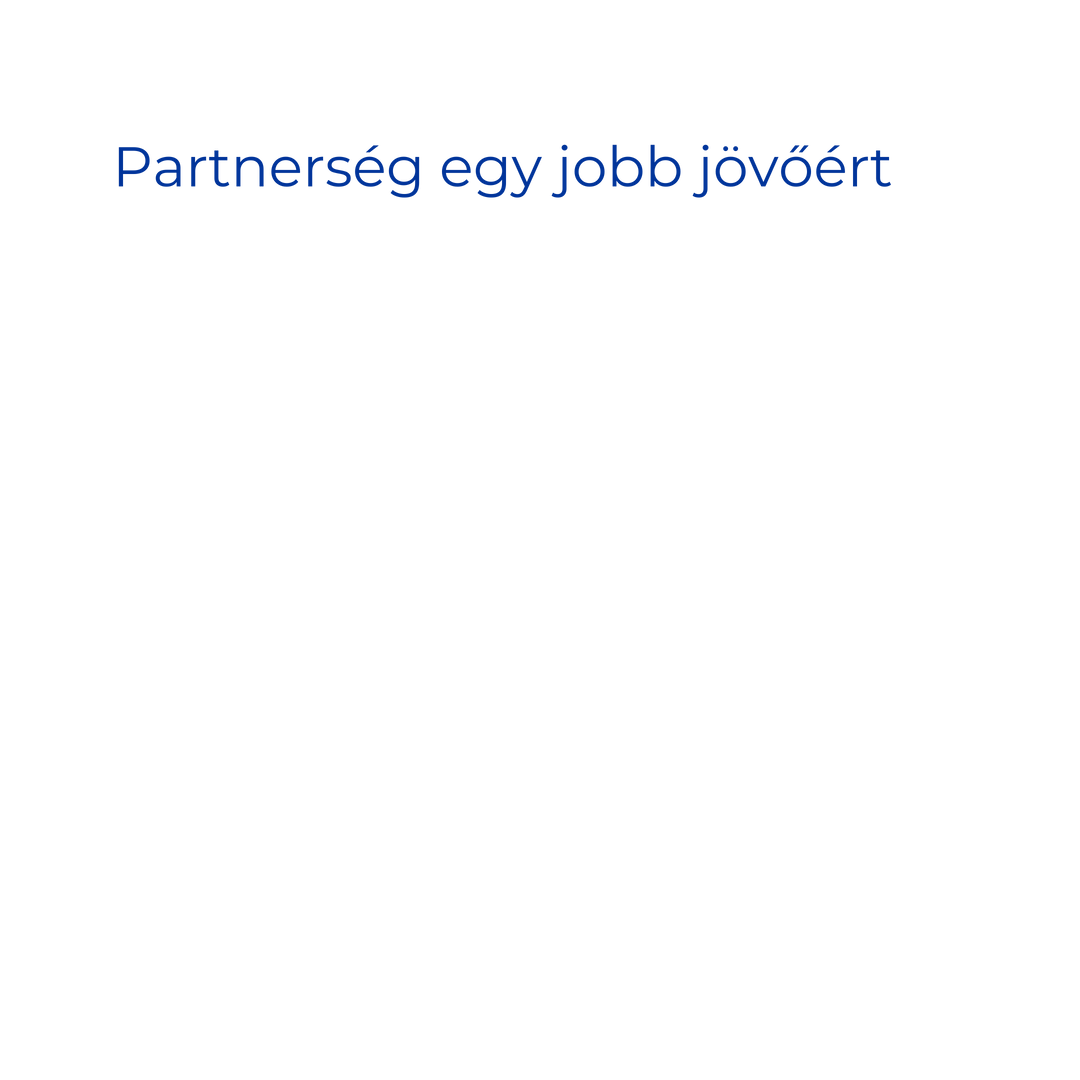 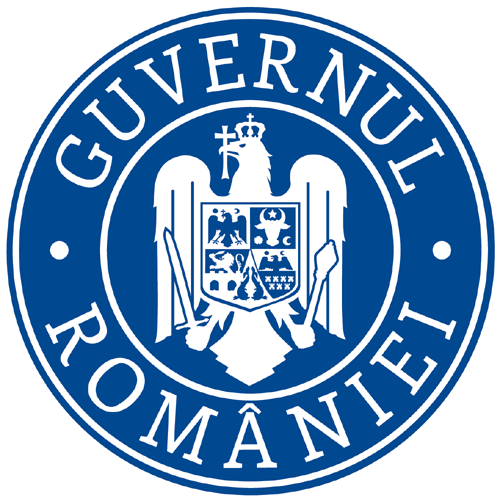 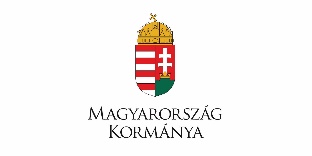 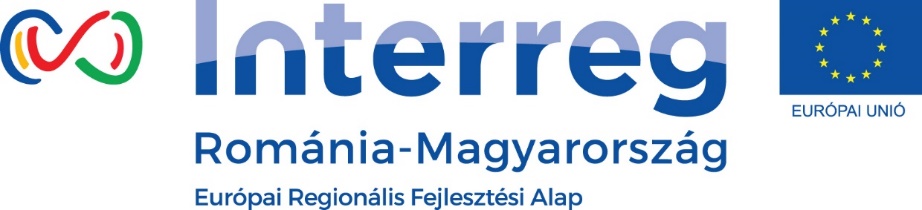 SZERZŐDÉS MÓDOSÍTÁS AZ IRÁNYÍTÓ HATÓSÁG KEZDEMÉNYEZÉSÉRE 

- Az Irányító Hatóságnak jogában áll a szerződés rendelkezéseit egyoldalúan módosítani az IH vezetőjének utasítására. Erről a Kedvezményezettek értesítést kapnak és felkerül a Program honlapjára is: www.interreg-rohu.eu.

- Ezen rendelkezések a szerződés részét képezik és a megjelenés napjától lépnek hatályba.
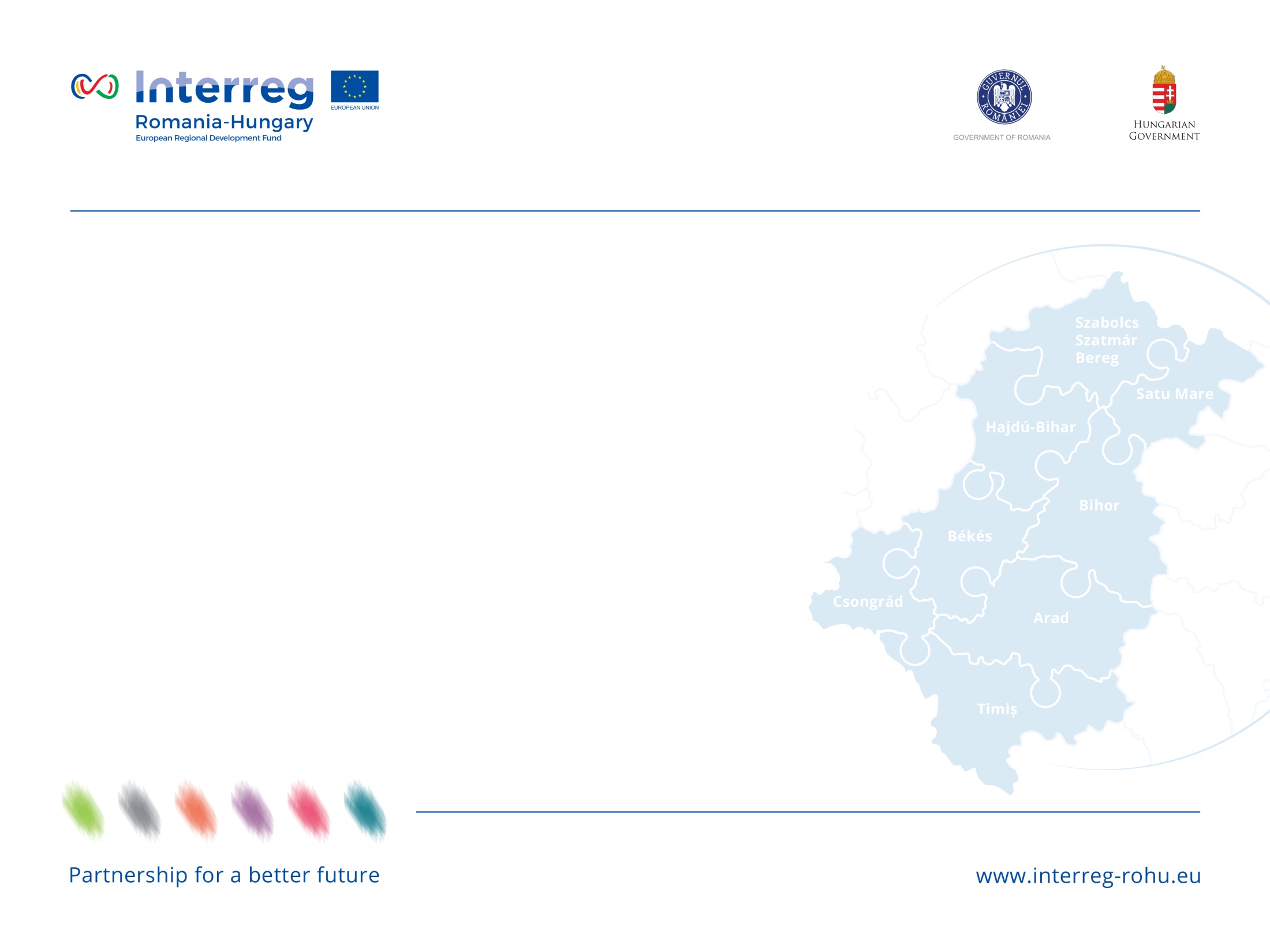 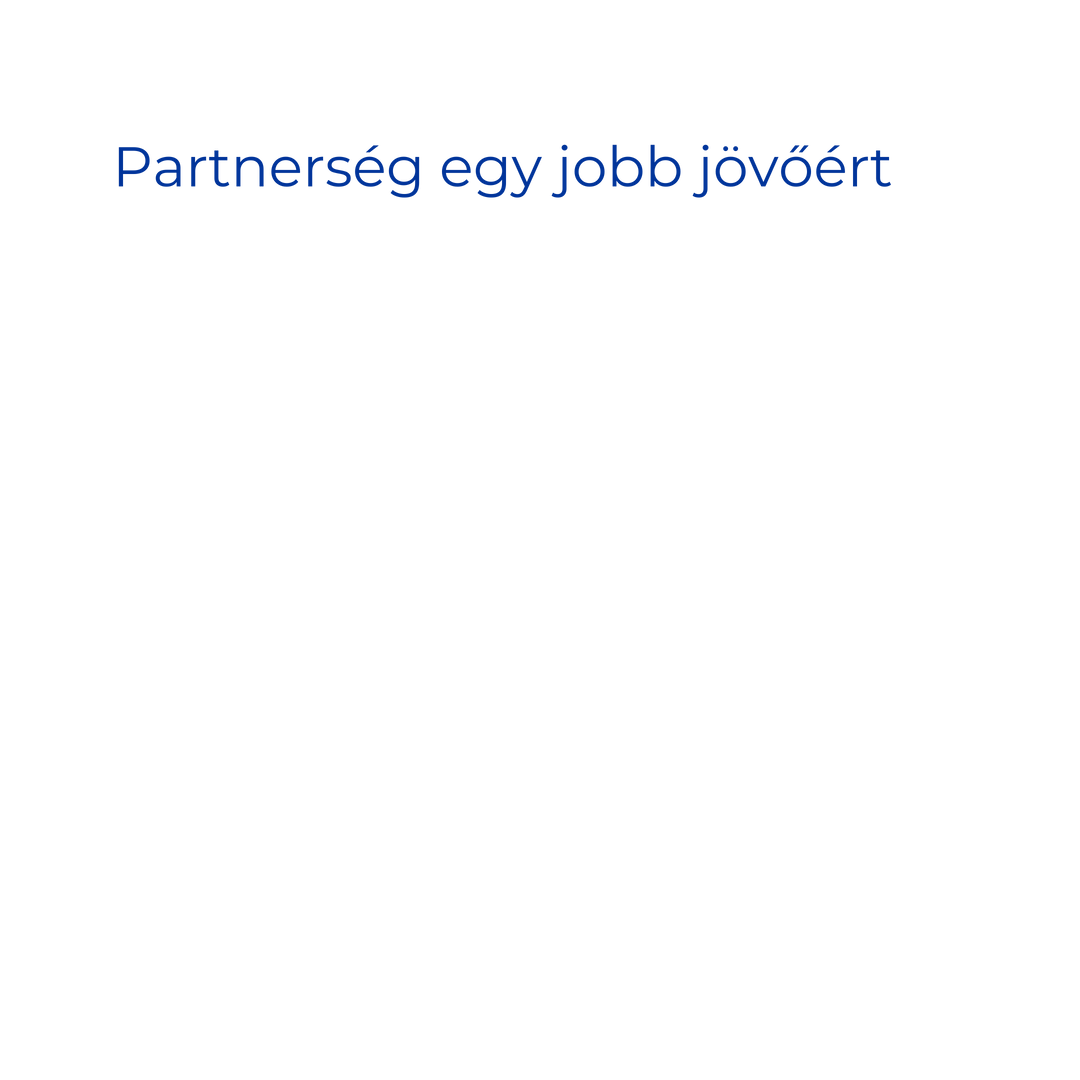 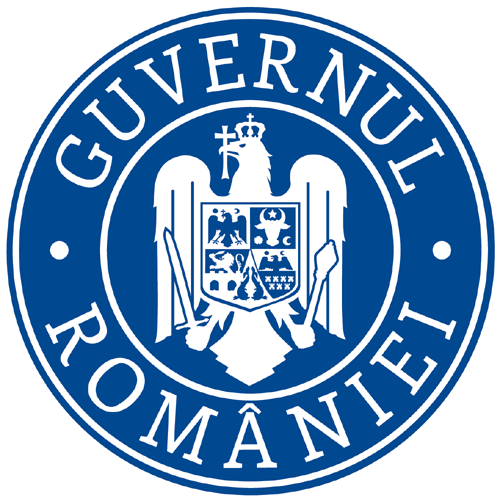 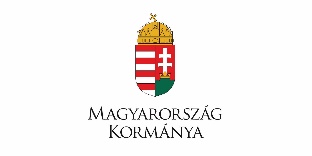 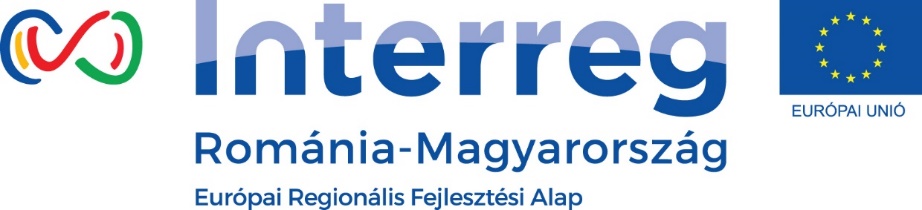 (KÖZ)BESZERZÉS- ÁLTALÁNOS SZABÁLYOK
Az Interreg V-A Románia-Magyarország keretében minden beszerzésre a hazai magyar közbeszerzési törvényben foglaltak szerint kerül sor
A beszerzések a meghirdetés időpontjában hatályos szabályozásnak kell, hogy megfeleljenek, biztosítva az átláthatóságot, az egyenlő bánásmódot és ki kell zárni a megkülönböztetés esélyét
a beszerzés értékétől függetlenül, szem előtt kell tartani a gazdaságosság, hatékonyság és eredményesség elvét.
A Vezető Kedvezményezett / Projekt Kedvezményezettek / Társult Kedvezményezettek vagy alkalmazottjaik a projektben nem léphetnek fel sem munkát, szolgáltatást vagy terméket nyújtó vállalkozóként sem alvállalkozóként. 
Bármely nettó 2.500 euró feletti és közbeszerzési értékhatár alatti beszerzés piaci ár igazolást igényel és meghirdetésre kerül legalább a következő csatornákon keresztül: a Program honlapja. A hirdetés a beszerzési eljárás kezdete előtt megtörténik.
A beszerzéshez kapcsolódó dokumentumokat az eMS részeibe kell feltölteni, az eMS Jelentéstételi Kézikönyvben foglaltaknak megfelelően.
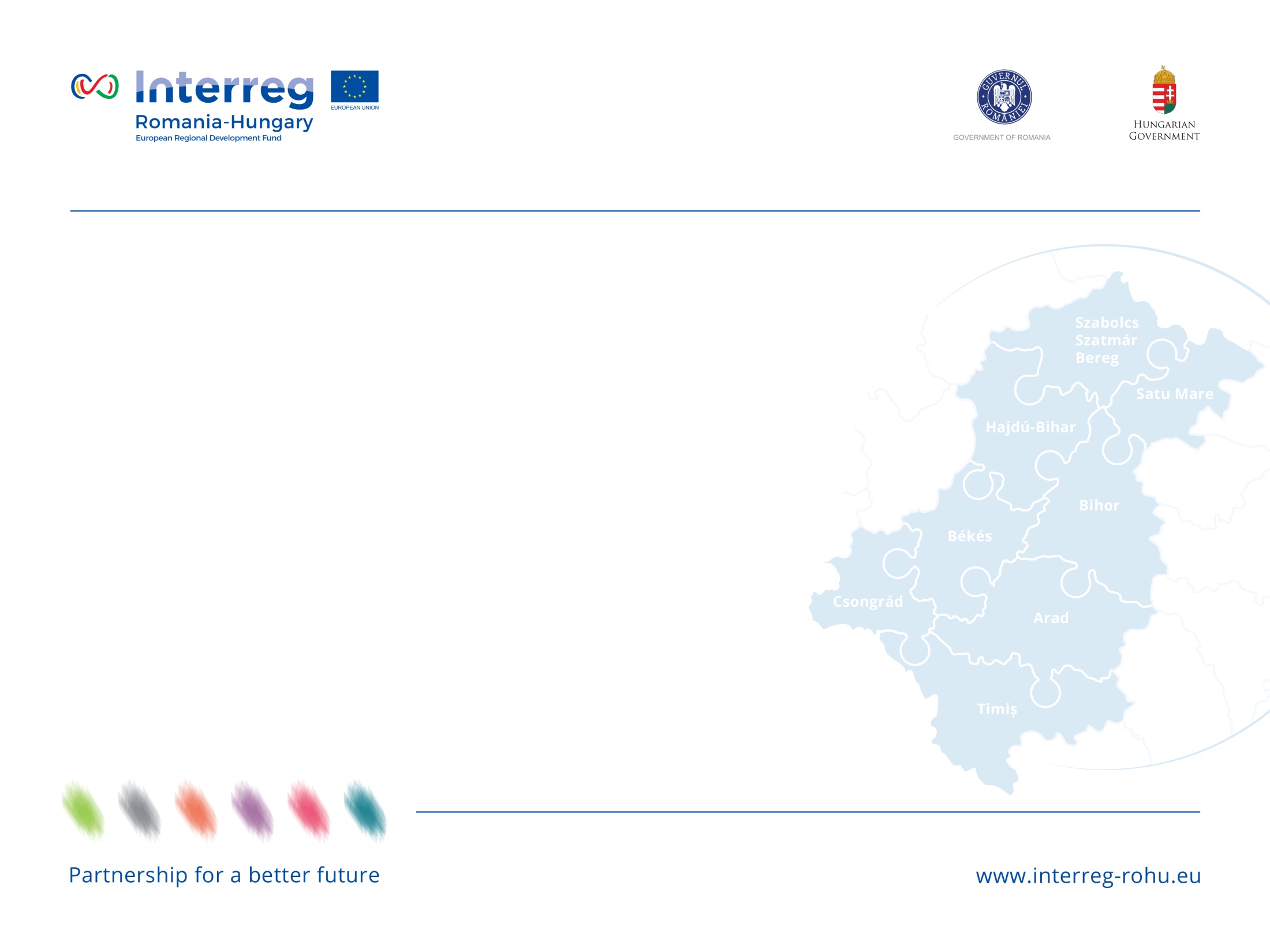 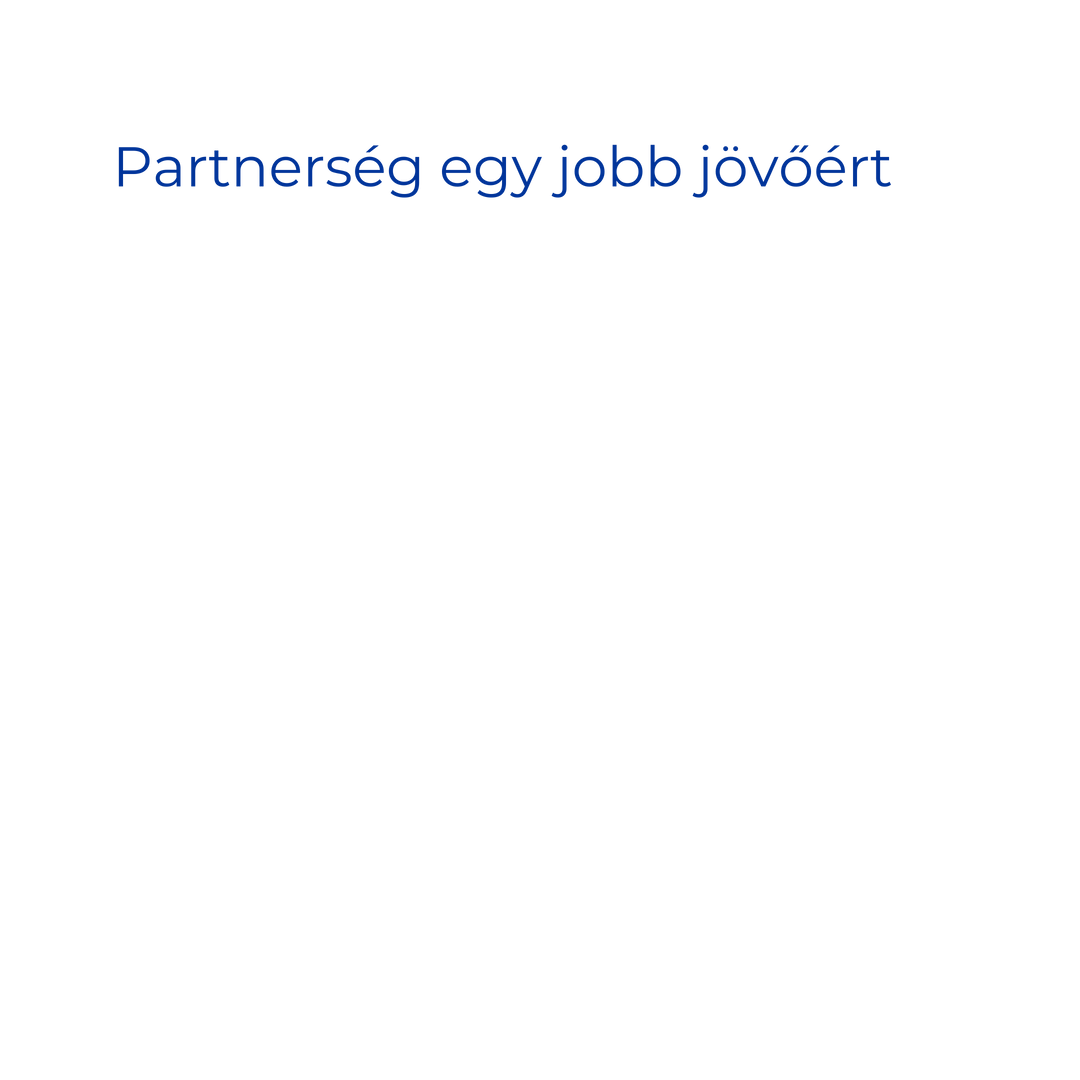 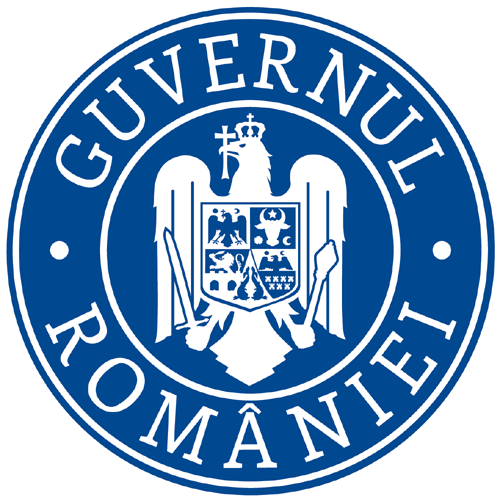 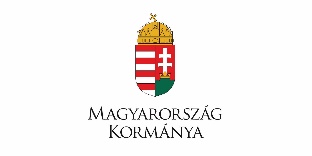 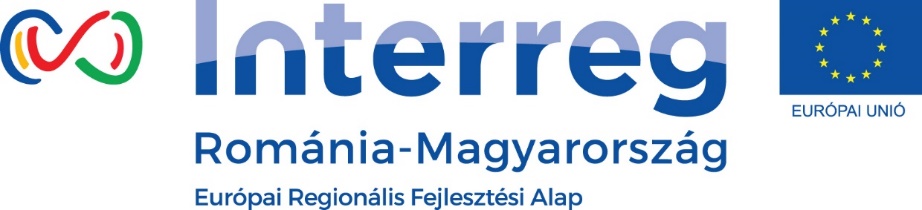 JELENTÉSTÉTEL
0.1 Jelentés : kizárólag a felmerült teljes előkészítési költséget tartalmazhatja, és ezt kell elsőként benyújtani a Támogatási Szerződés aláírását követő lehető legrövidebb időn belül, de még az első jelentési időszak lezárását megelőzően
A jelentéstételi időszakokat nem lehet összevonni, de fel lehet osztani a PIM-ben foglalt feltételek szerint
A jelentéseket (projekt szintű jelentés esetében) kinyomtatva, aláírva, beszkennelve kell feltölteni az eMS felületre
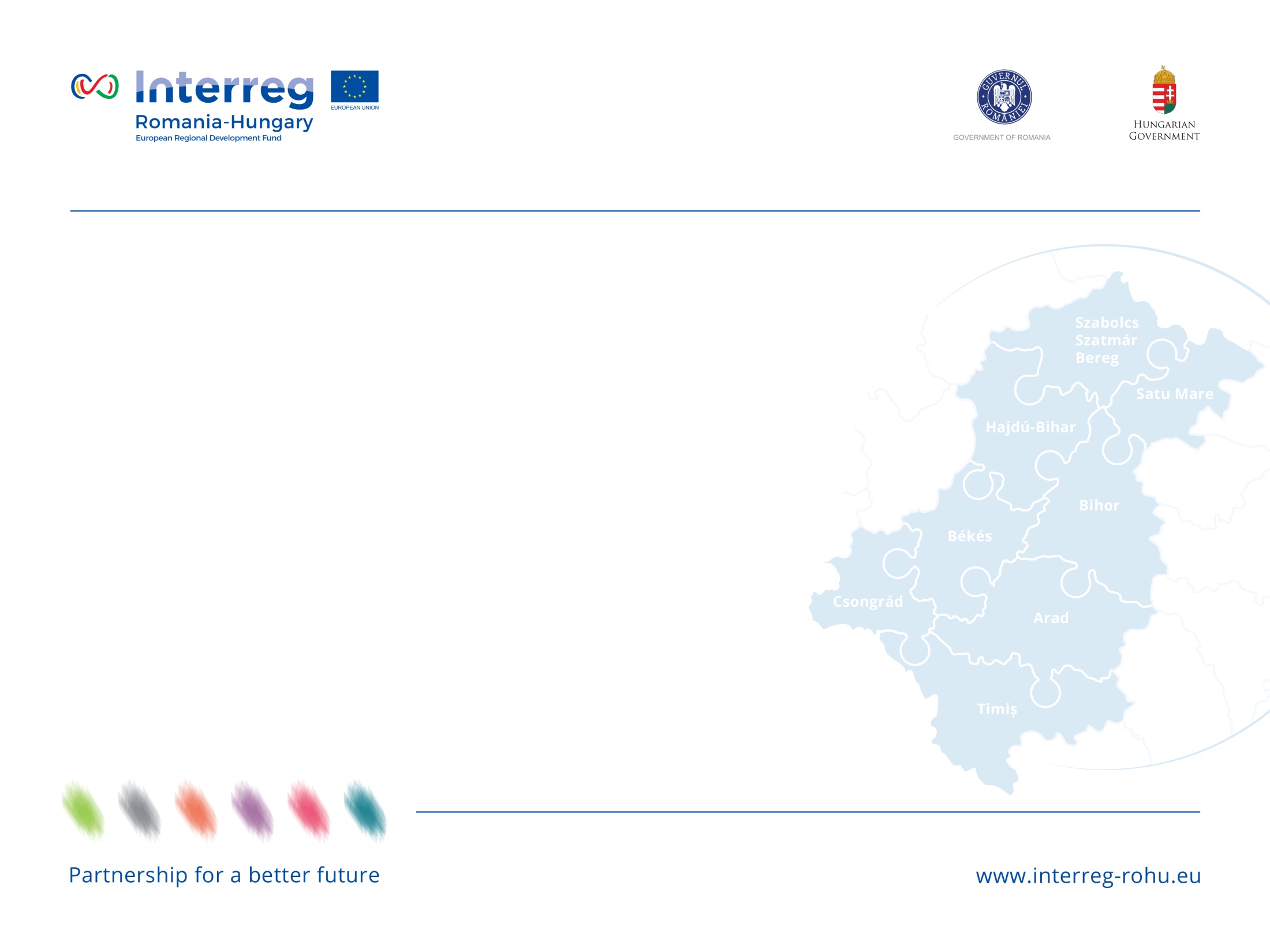 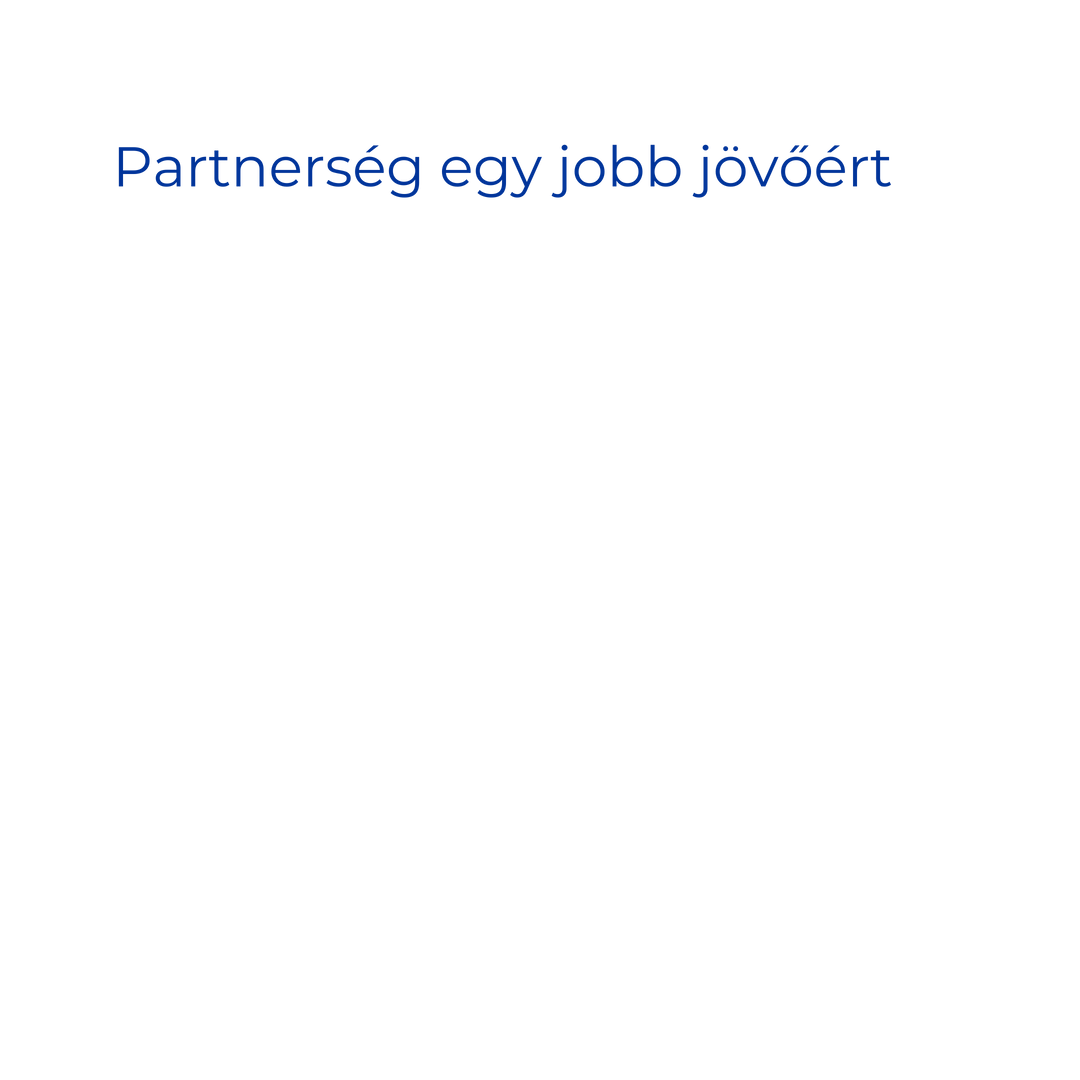 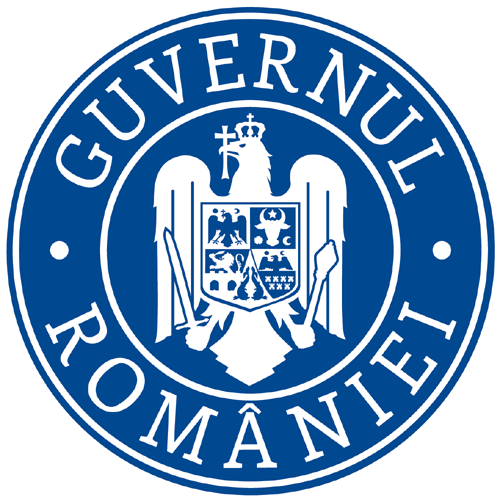 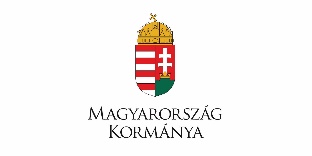 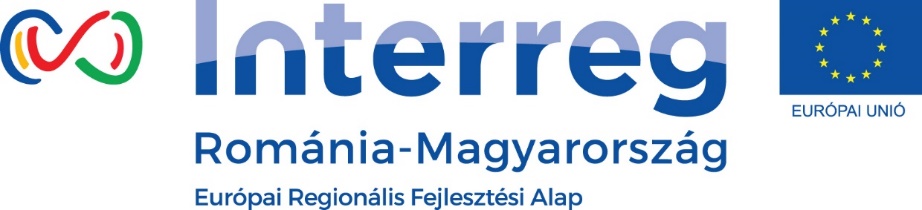 JELENTÉSTÉTEL
1. Partneri jelentés
Tartalmazza: tevékenységeket, eredményeket, indikátorokat, kiadásokat/költségeket és az alátámasztó dokumentumokat (azon  személyes adatokat tartalmazó dokumentumokat, melyek a GDPR szabályozás hatálya alá esnek, az eMS e célra erre elkülönített felületére szükséges feltölteni)
Típusok:
Költséget tartalmazó: Az ESZE részére kell megküldeni, 3 vagy 4 havonta 
Költség nélküli: A Vezető Kedvezményezett részére kell megküldeni, a projekt előrehaladási jelentés tartalmát képezi, a projekt előre haladásáról szóló információkat tartalmazza
Gyakoriság: 
Minimum 1 jelentés/ megvalósítási periódus
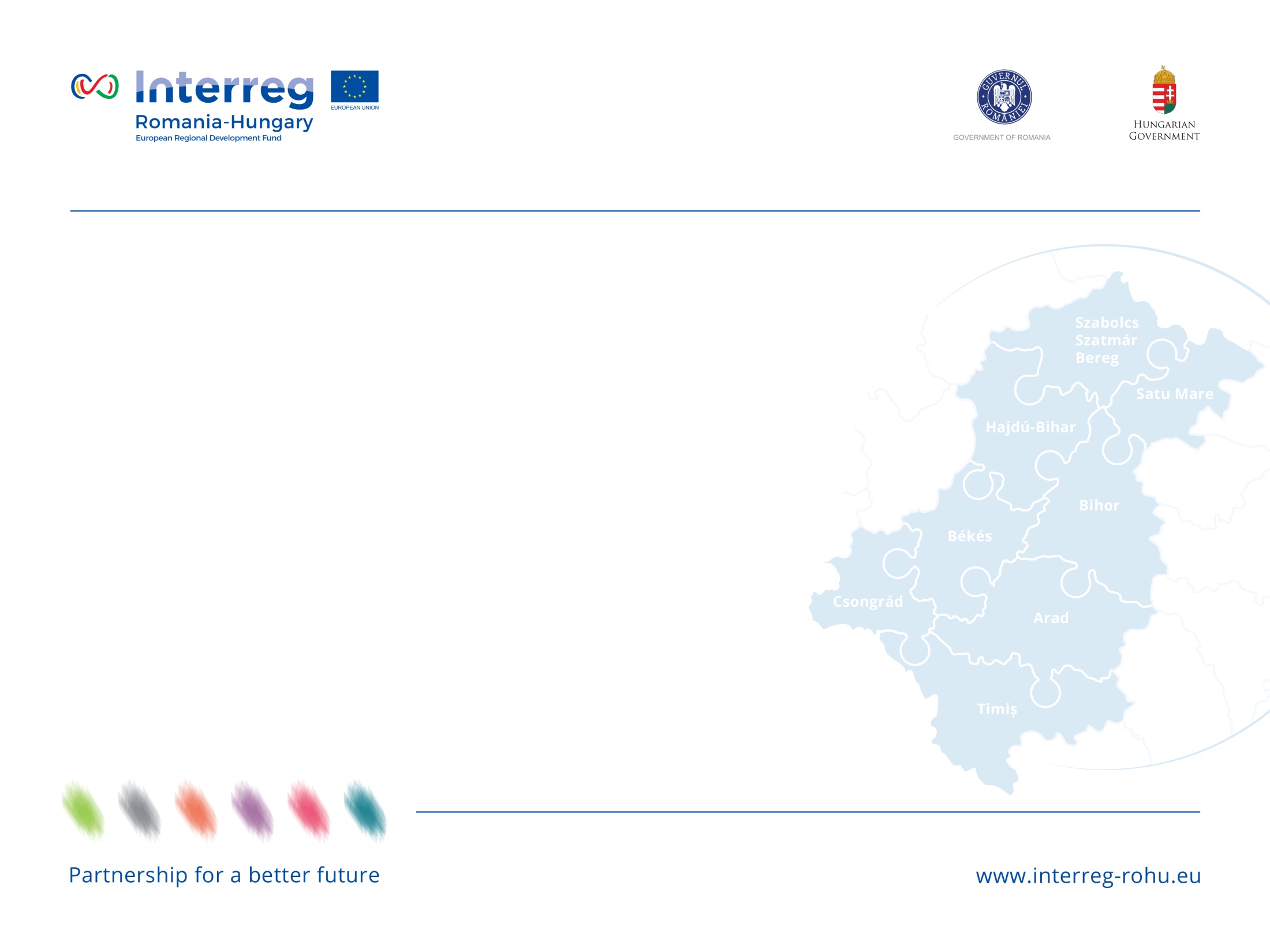 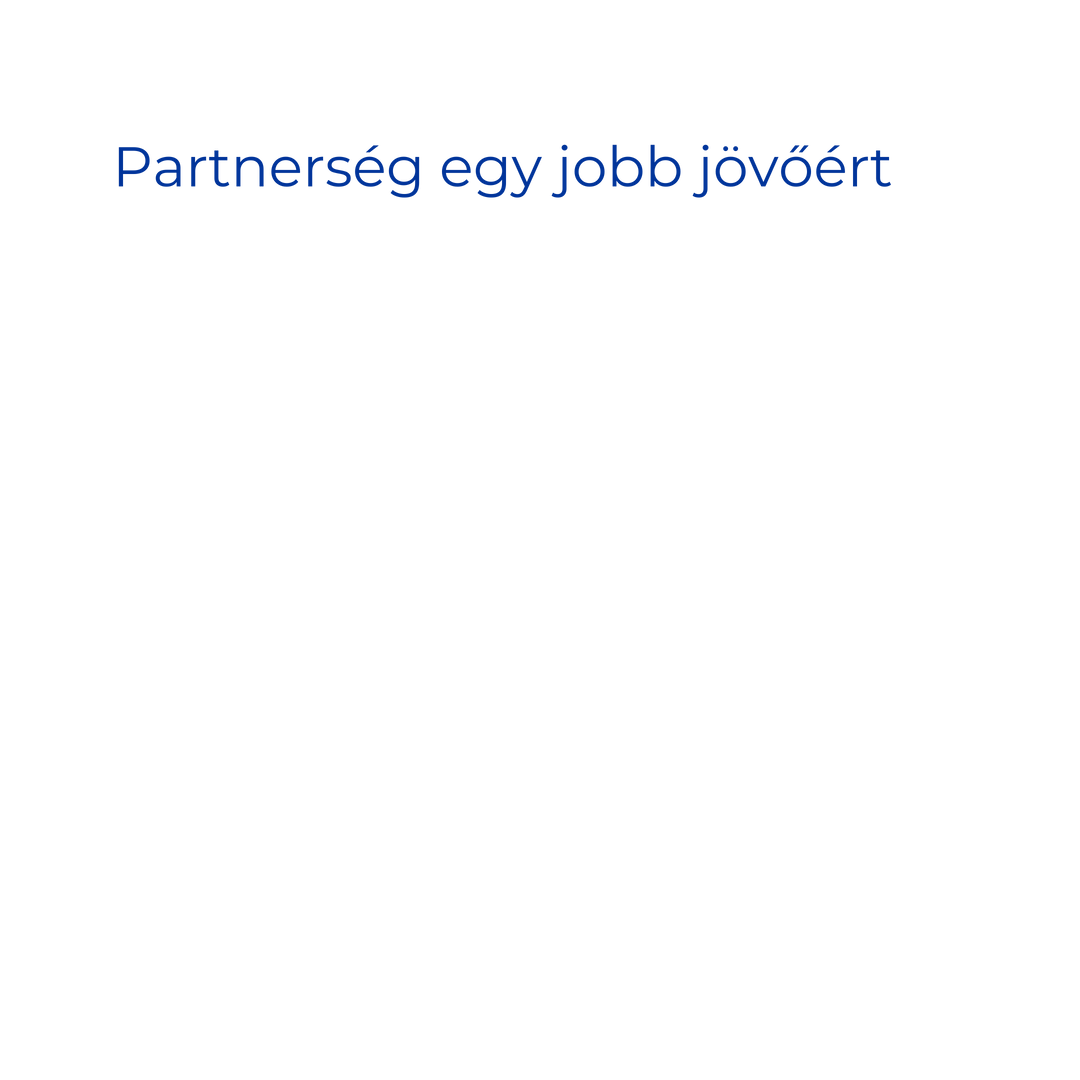 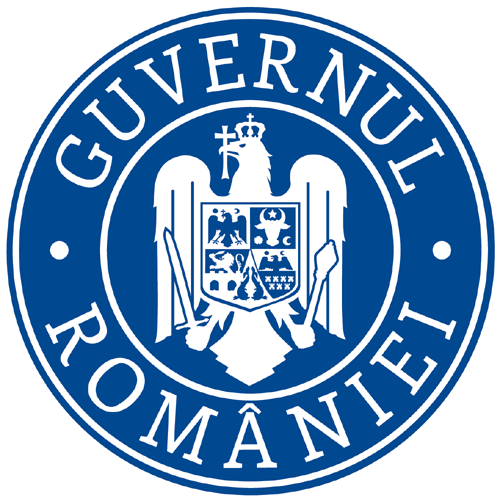 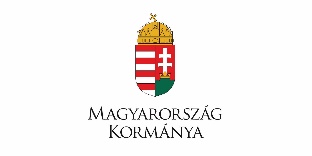 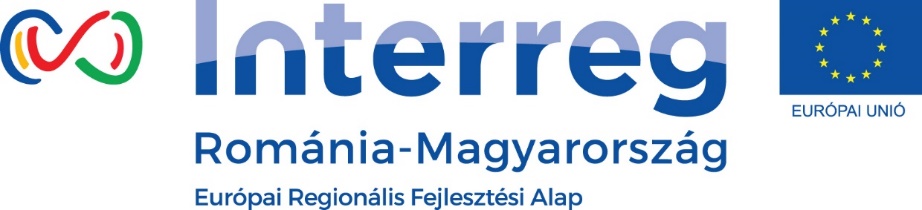 JELENTÉSTÉTEL
Amennyiben a Projekt Kedvezményezett  az adott időszakban nem nyújt be egy költséget hitelesítésre, a későbbiekben megkérheti a KT-t, hogy nyisson egy új jelentést arra az időszakra, amikor a költség felmerült 

Azon költségek amelyeket nem hitelesítettek egy partneri jelentésben, egy későbbi projekt szintű jelentésbe belefoglalhatók

Amennyiben egy előzőleg nem elszámolható költséget  az ESZE jelentéssel szembeni panasz után elszámolhatónak nyilvánítanak, az erről szóló hitelesítési nyilatkozat megléte után, ezt a költséget is bele lehet foglalni a projekt szintű jelentésbe
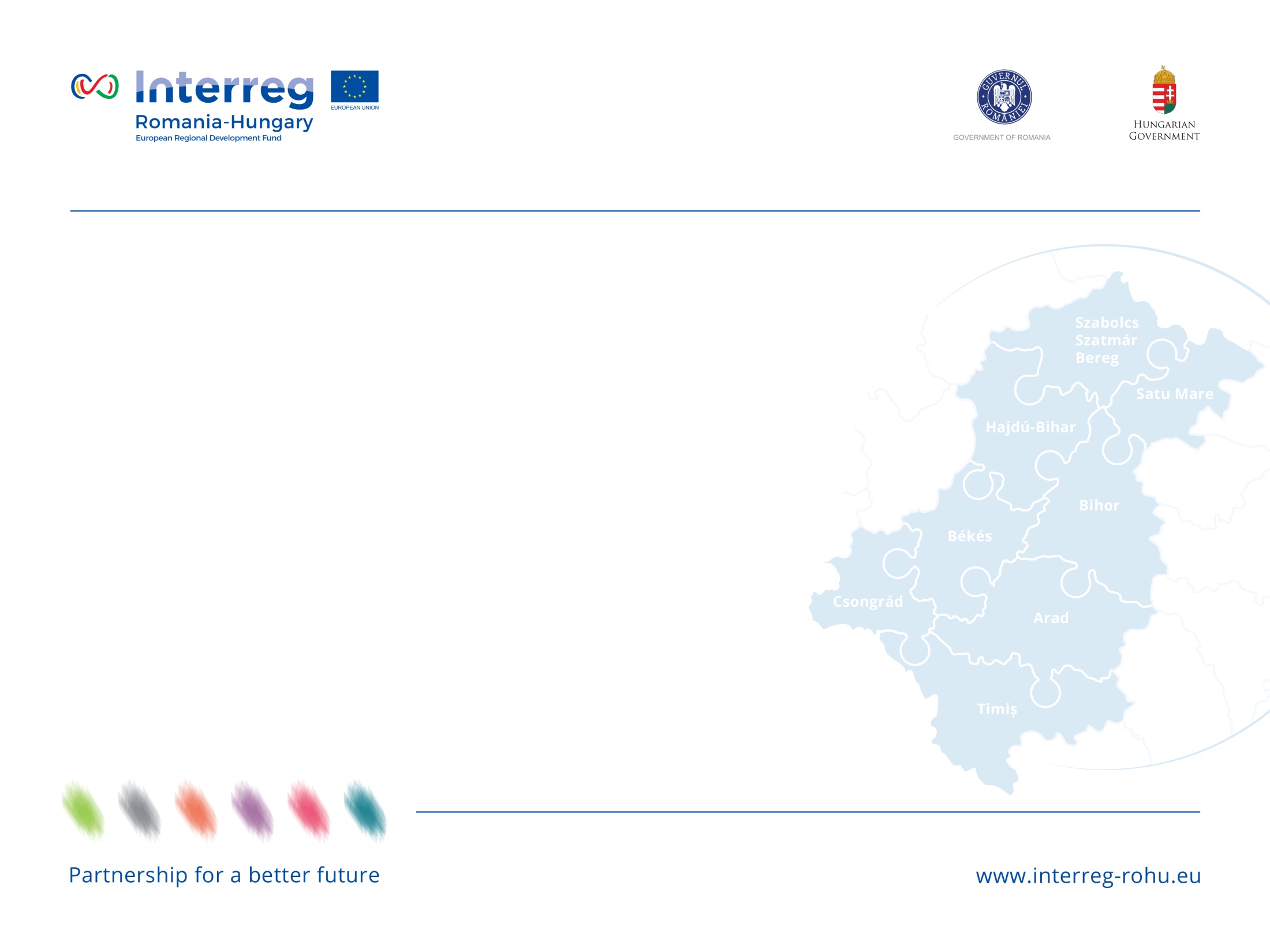 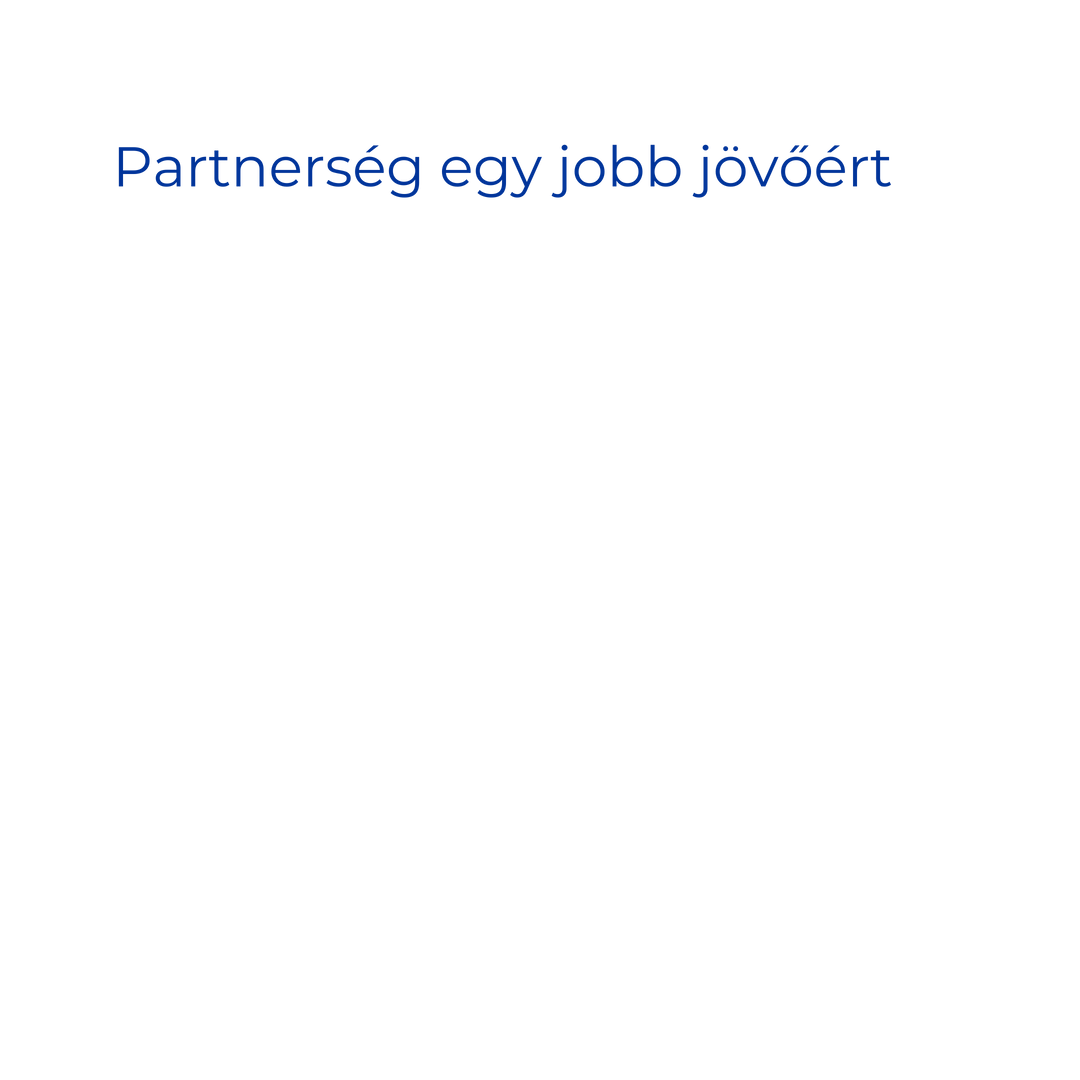 [Speaker Notes: feltéve, hogy a költség felmerülésekor hatályos Pályázati Űrlap költségvetése tartalmazza ezt a költséget!]
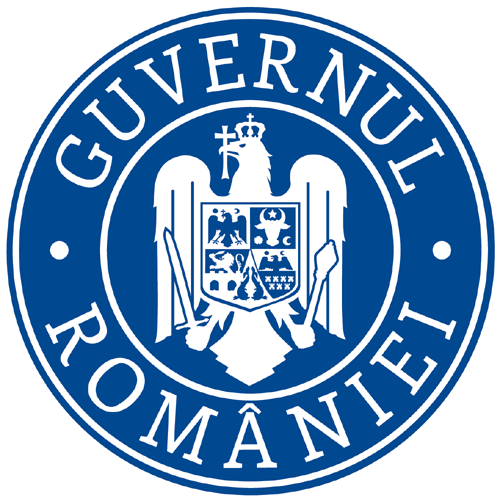 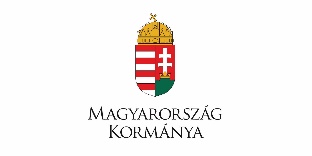 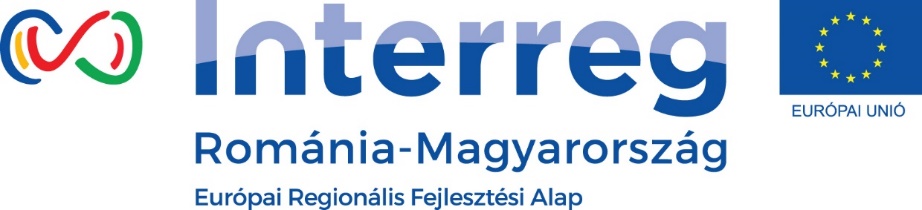 JELENTÉSTÉTEL
2. Projekt előrehaladási jelentés
Tartalmazza: tevékenységeket, eredményeket és a hitelesített költségeket

A VK nyújtja be a KT-nak hitelesítésre, a jelentéstételi időszak végétől számított maximum 3 hónapon belül. 

Időközi projekt szintű jelentés
Projekt szinten minimum € 10 000 ERFA összeg esetén, bármikor lehet időközi jelentést benyújtani, a KT előzetes jóváhagyásával. 
Az IH utasítására, bármikor, amikor erről értesítést kap a kedvezményezett.
Egy jelentéstételi időszakon belül maximum  két időközi jelentés nyújtható be (mindegyik minimum € 10 000 ERFA tartalommal/projekt).
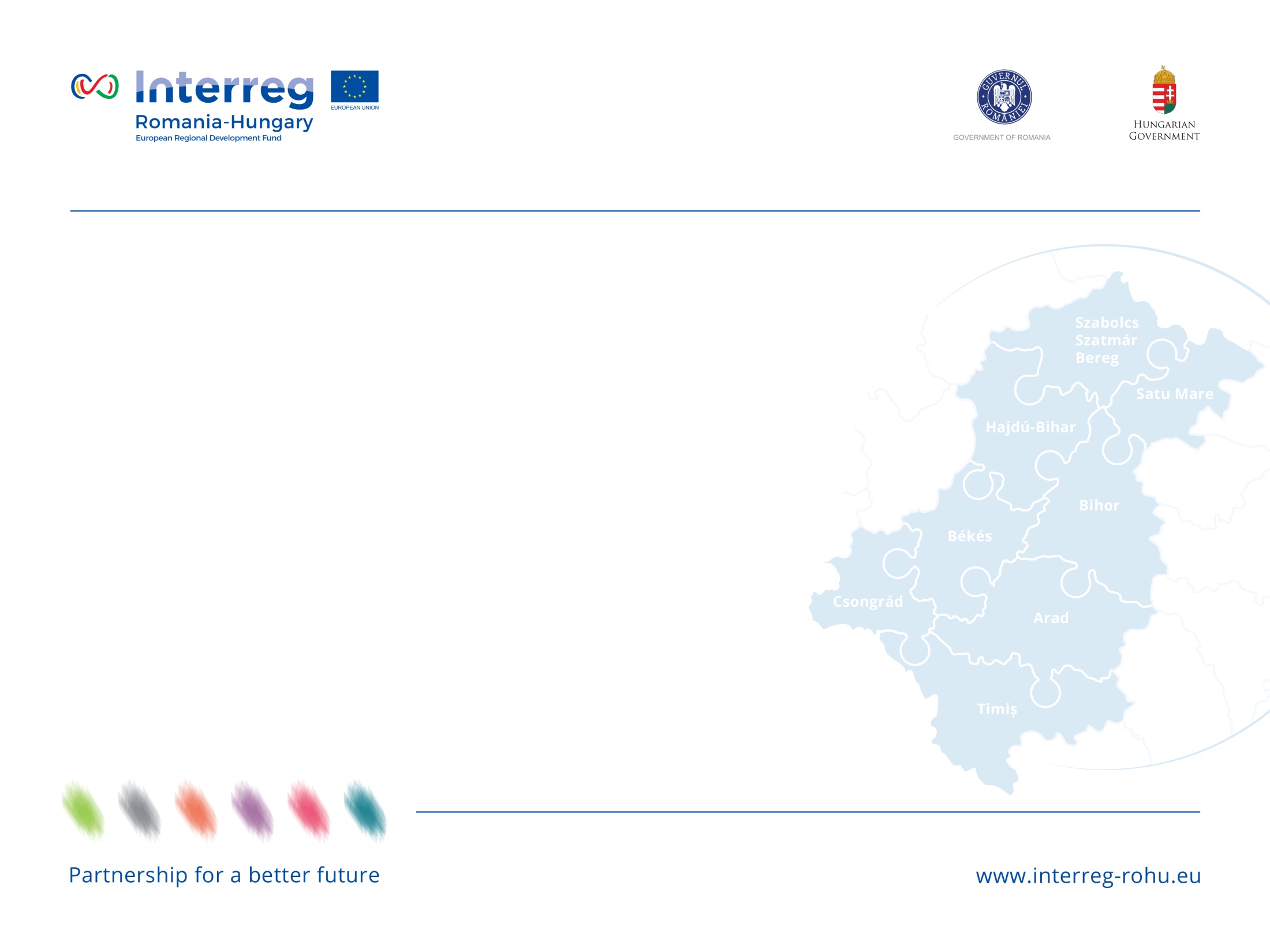 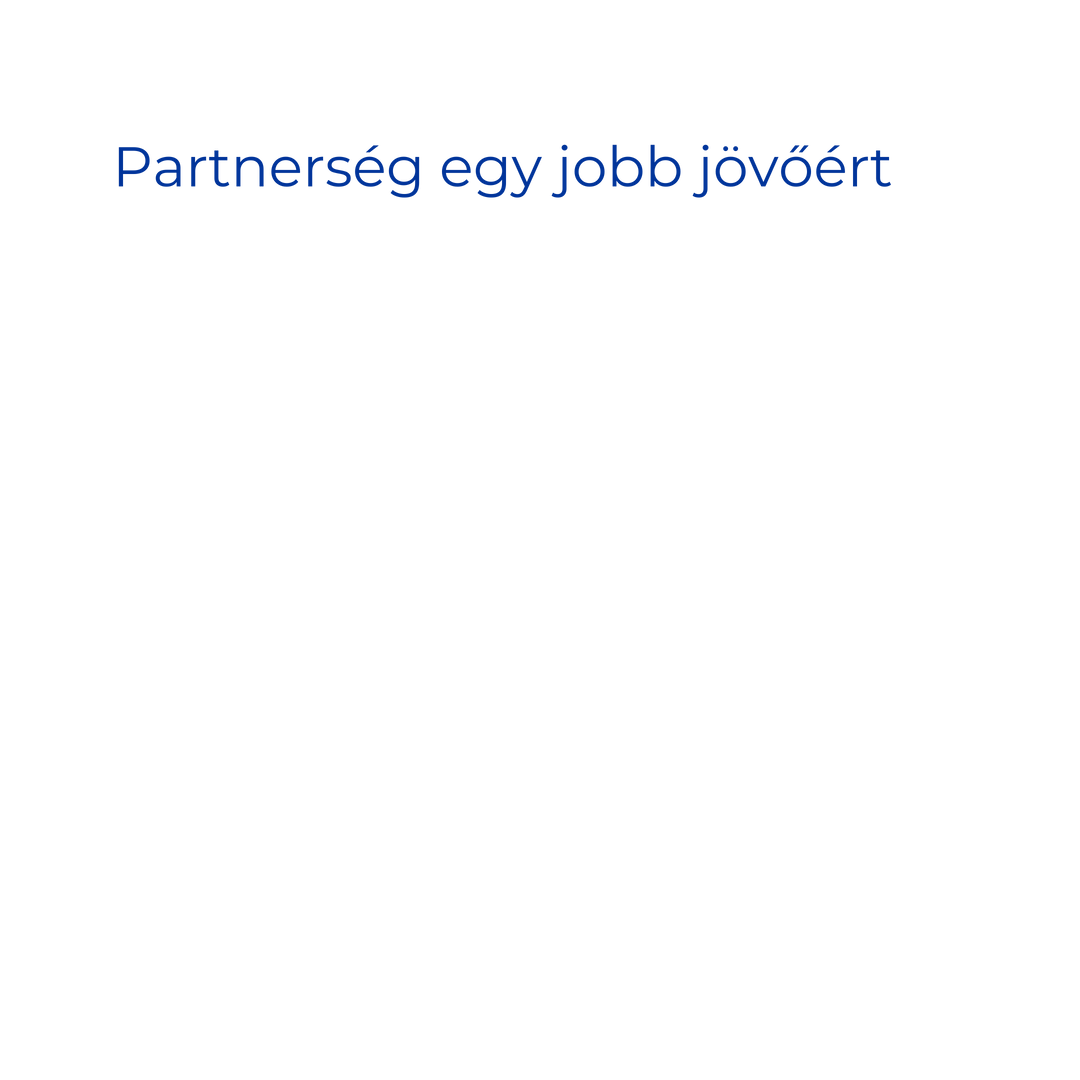 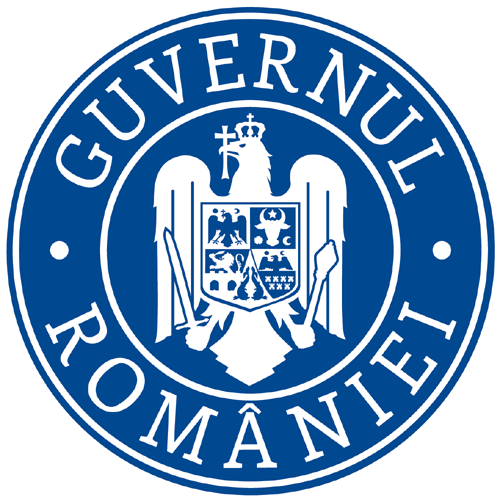 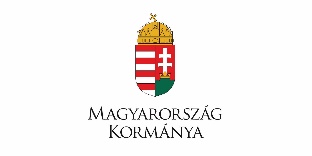 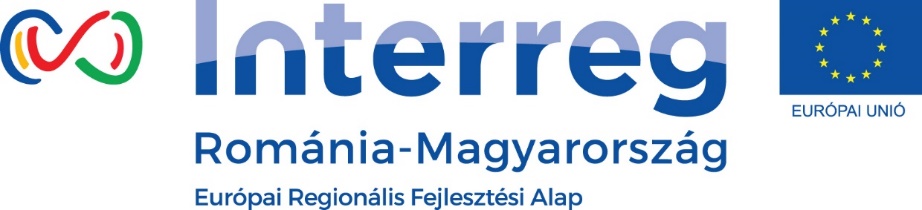 ZÁRÓJELENTÉS
3. Záró jelentés    
A Vezető Kedvezményezett küldi a KT részére a projekt zárását követő maximum 5 hónapon.
A jelentés a következő információkat tartalmazza:
Megvalósított tevékenységek összegzése
helyszín, 
elért célok, 
felhasznált források, 
felmerült problémák.

A projekt teljes megvalósítási időszakára vonatkozó adatokat papír formátumban kell benyújtani és ez a jelentés lesz az alapja a program szintű célok értékelésének/elérésének.
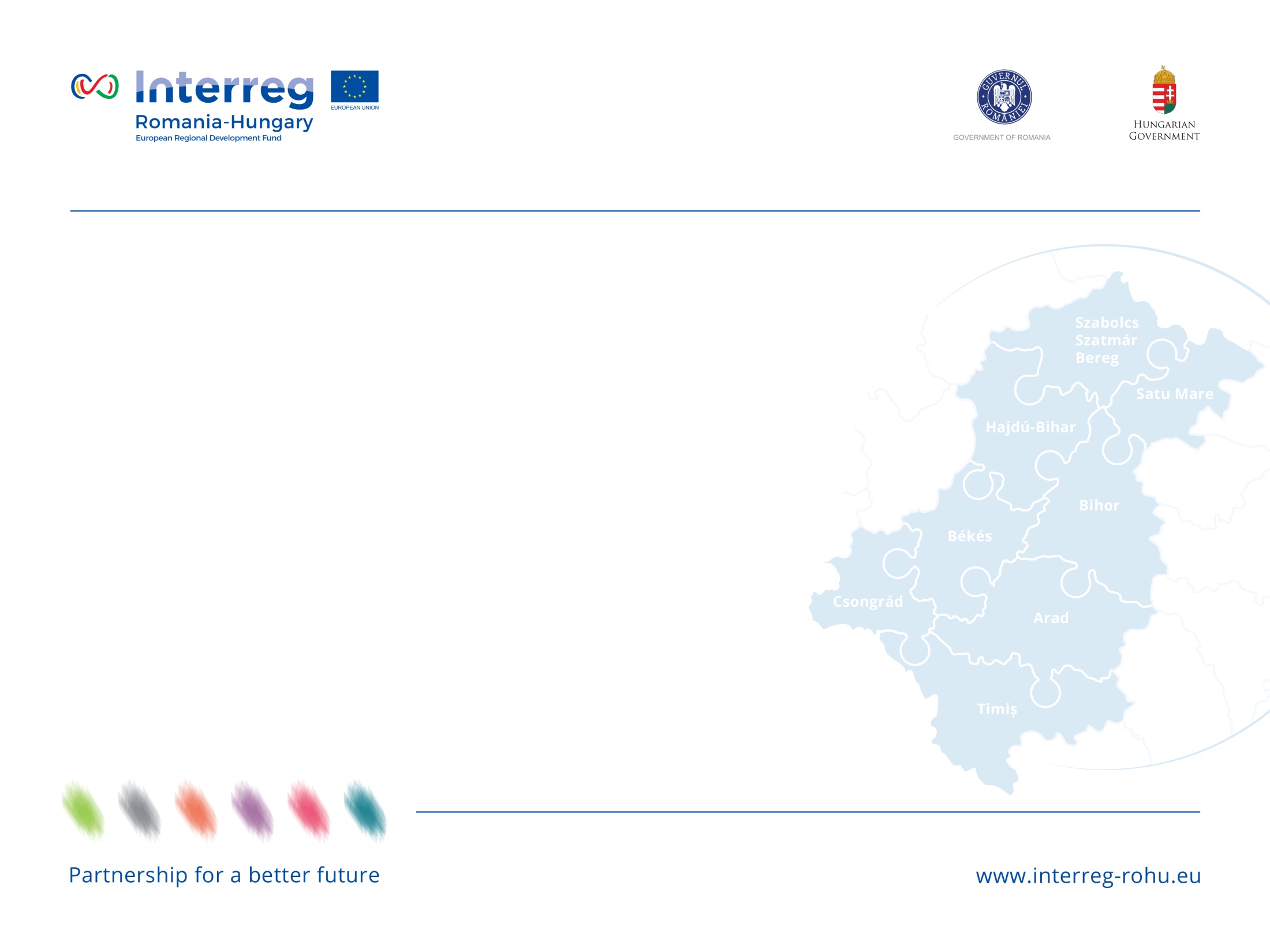 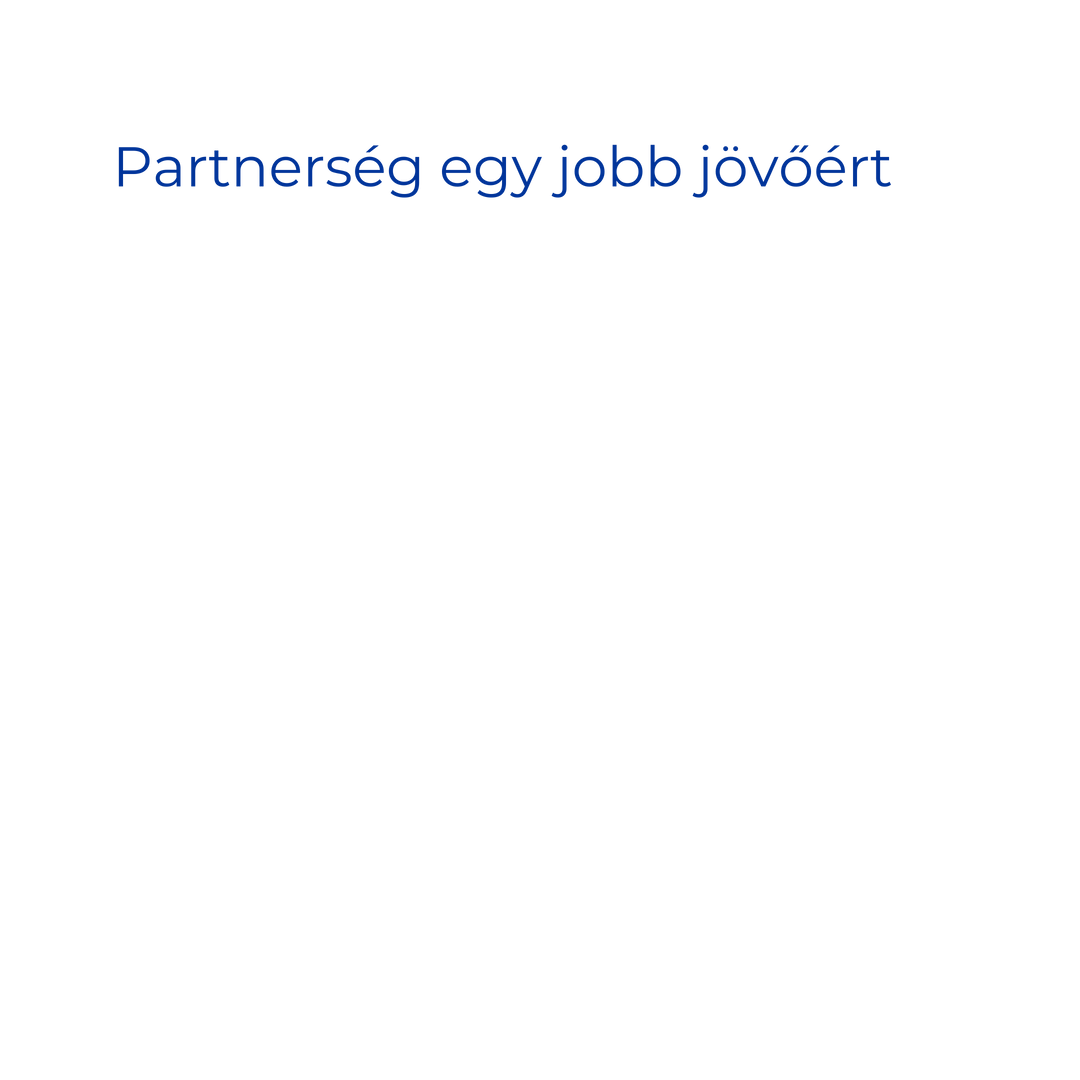 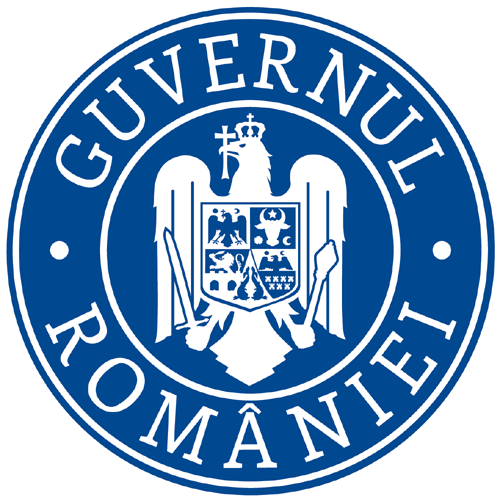 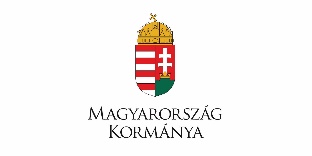 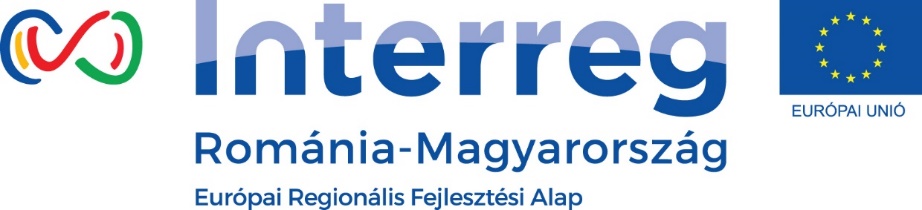 ELLENŐRZÉS ÉS FIZETÉS A PROJEKT SZINTŰ JELENTÉSEKNÉL
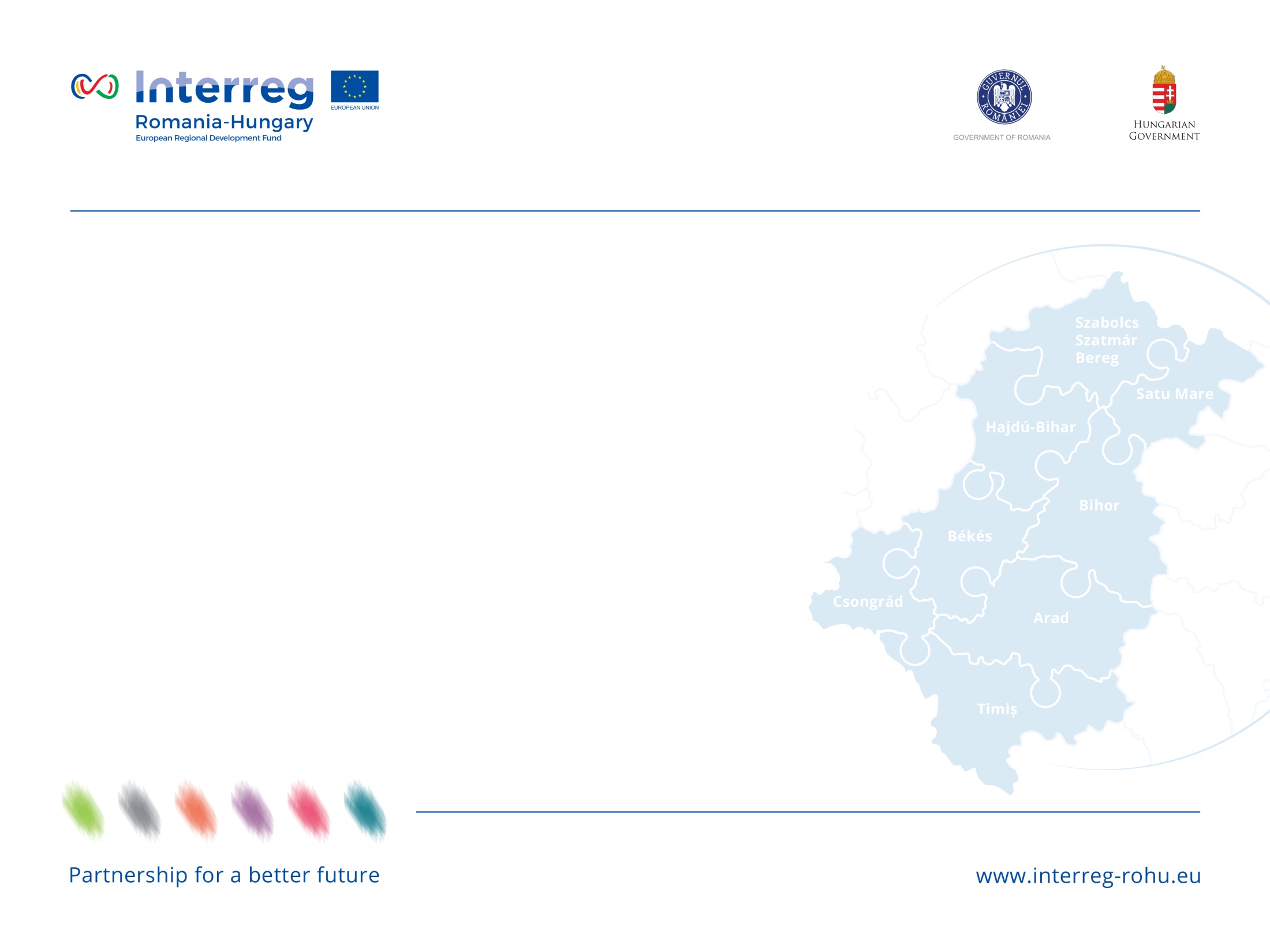 1.  A KT ellenőriz minden projekt szintű jelentést 20+ napon belül: 
abban az esetben, ha a jelentés visszaküldésre kerül a VK-hez, vagy tisztázó kérdések merülnek fel, a VK-nek minden esetben 5 munkanap áll rendelkezésre a válaszadásra
abban az esetben, amennyiben a KT helyszíni ellenőrzést tart 

2. A projekt szintű jelentés eMS-en keresztül az IH részére kerül és az IH ellenőrzi a  kifizetési kérelmet, (30 nap) és engedélyezi a kifizetést. Az Előrehaladási Jelentés jóváhagyását követő maximum 10 munkanapon belül megtörténik a kifizetés

3. A Vezető Kedvezményezett felelőssége a beérkezett támogatási összeg tovább utalása a partnerek felé, 5 munkanapon belül.

4. A Záró Jelentésben foglalt kifizetési kérelem ugyanazon a folyamaton megy végig, mint a korábbi előrehaladási jelentéshez kapcsolódók, azzal a kivétellel, hogy csak akkor kerül kifizetésre, ha az előlegként kifizetett társfinanszírozás és/vagy az esetleges tartozások teljes mértékben rendeződnek.
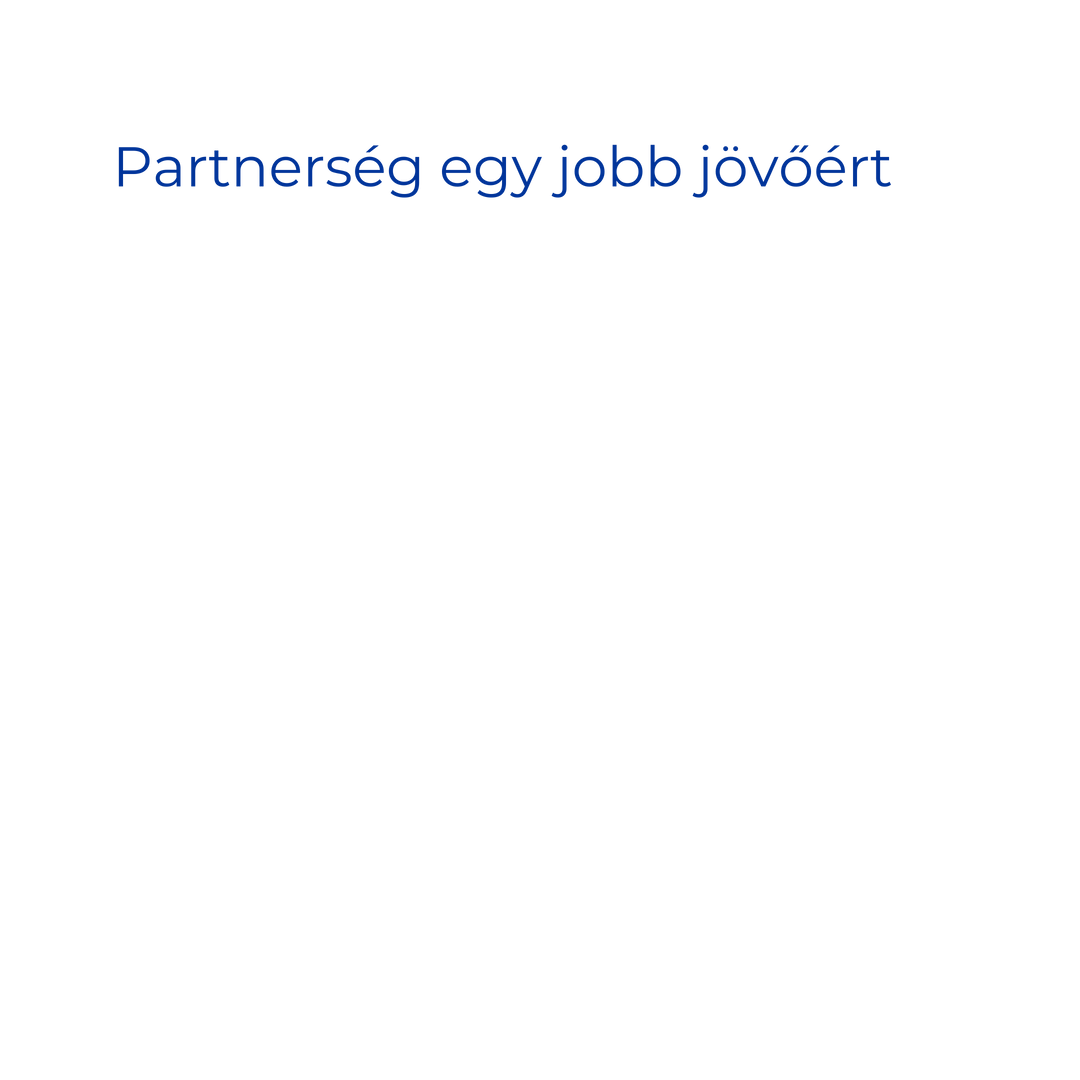 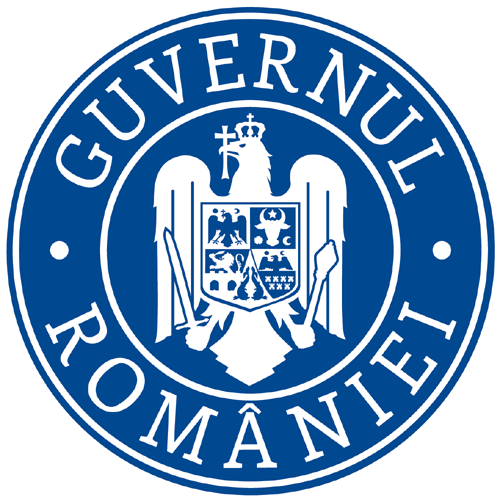 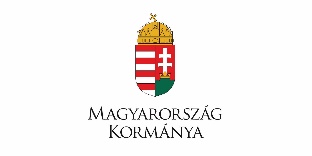 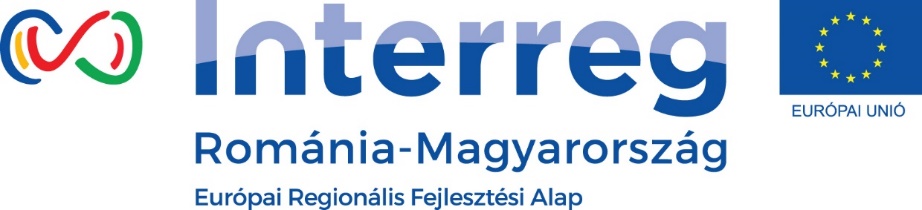 III. TIPPEK
Általános tippek:

Kövesse a Program honlapját azt aktuális hírekért
Kövesse és alkalmazza az IH Utasításokban foglaltakat
Ismerje és tartsa be a Támogatási Szerződésben, az eMS jelentéstételi Kézikönyvben és a PIM-ben foglaltakat
Ellenőrizze a pályázat (Application Form -eMS) tartalmát, hogy meggyőződjön róla, hogy teljes/ naprakész/ és a különböző részek összefüggnek egymással
Ellenőrizze, hogy minden egyes munkacsomaghoz a felelős partner van hozzárendelve 
A VK joga hozzáférést biztosítani az összes partner számára
Tartson szoros kapcsolatot a projekt partnerekkel és a KT-gal
Amikor módosítási kérelmet nyújt be az eMS-en keresztül, a „Comment” részben kell leírni a módosítás tartalmát
Az eMS rendszeren kívül HETI JELENTÉST kell benyújtani a KT projekt koordinátorának a projekt megvalósítási helyzetéről, kifejezetten a beszerzések, kifizetések és projekt eredmények (deliverable) tekintetében
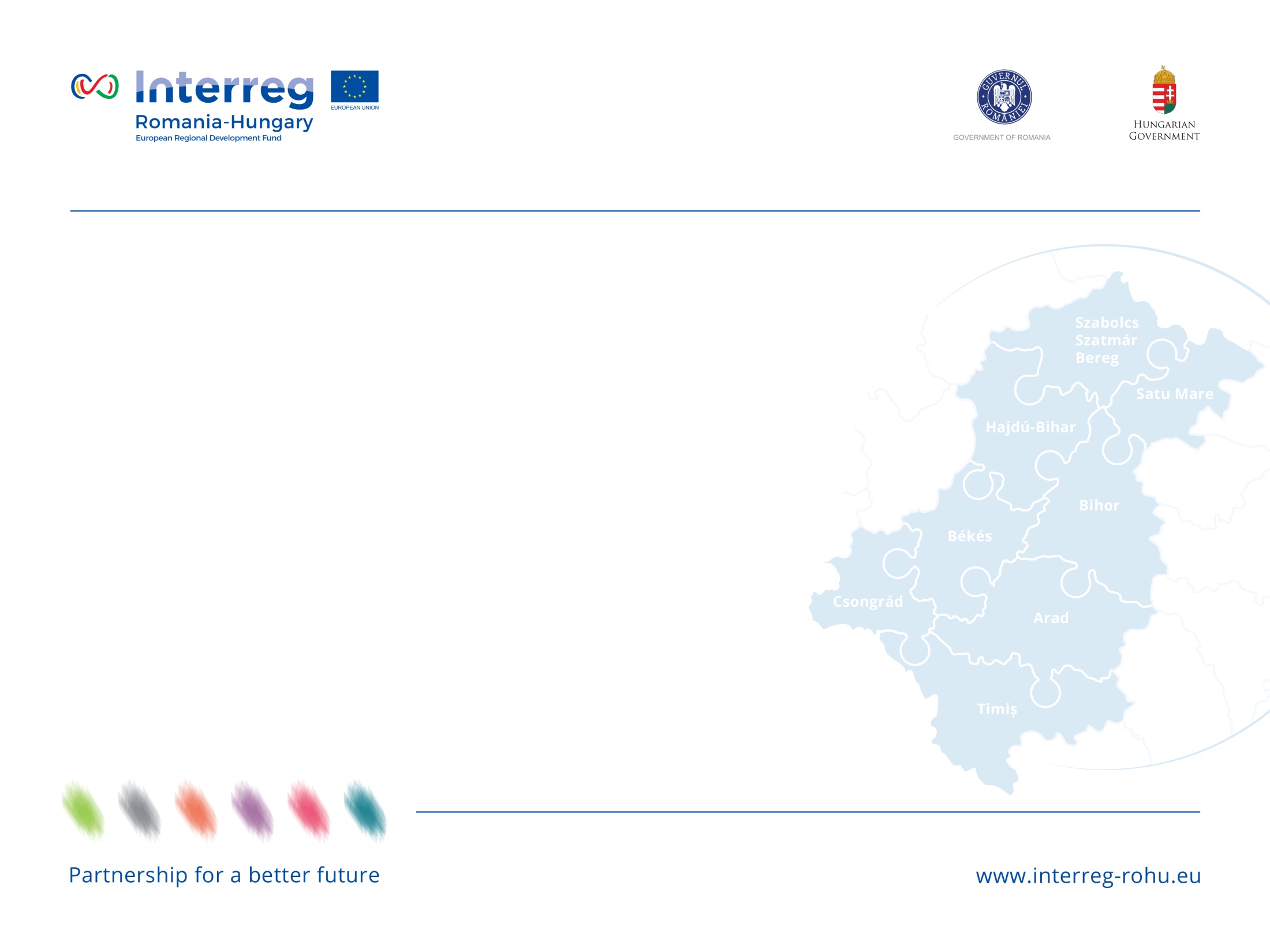 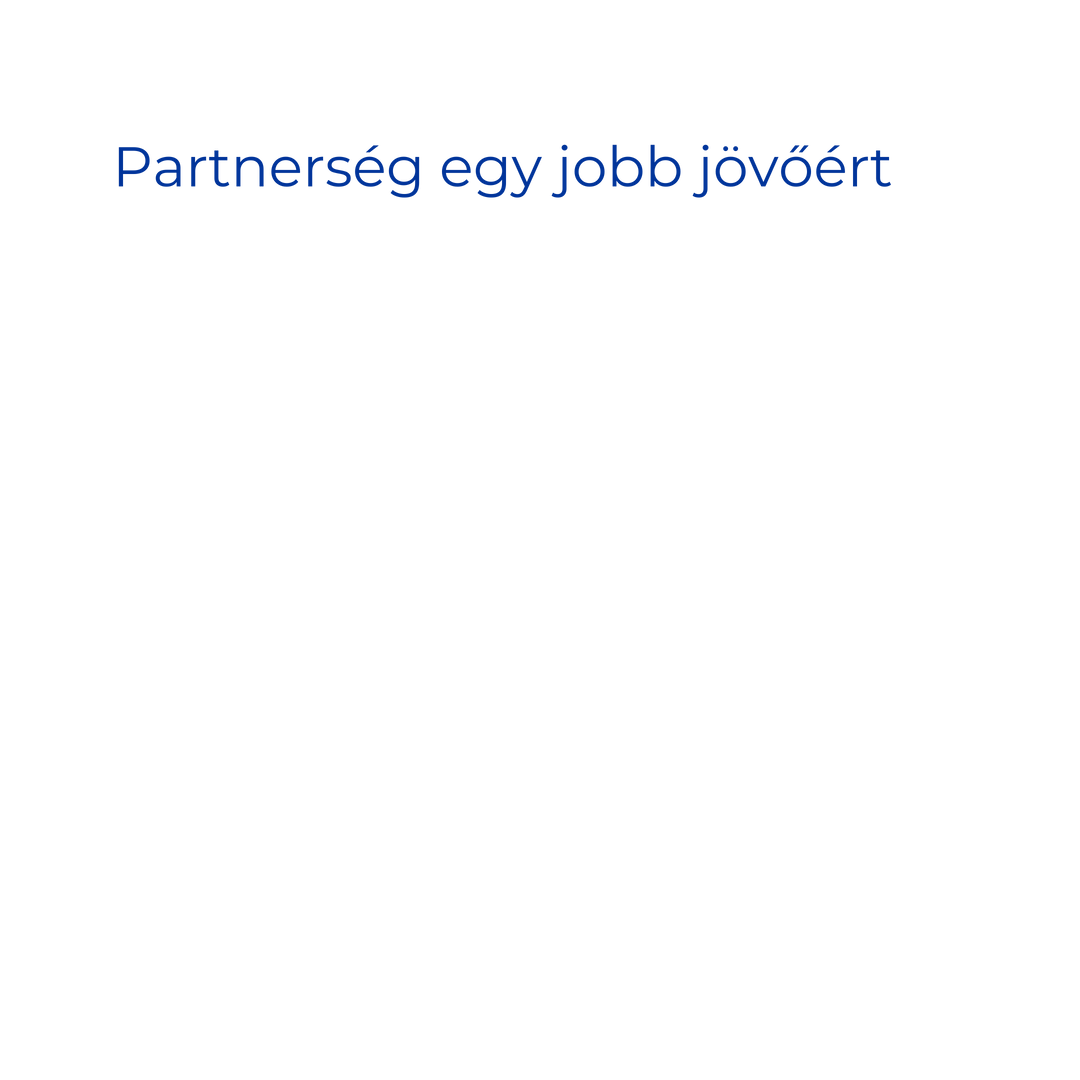 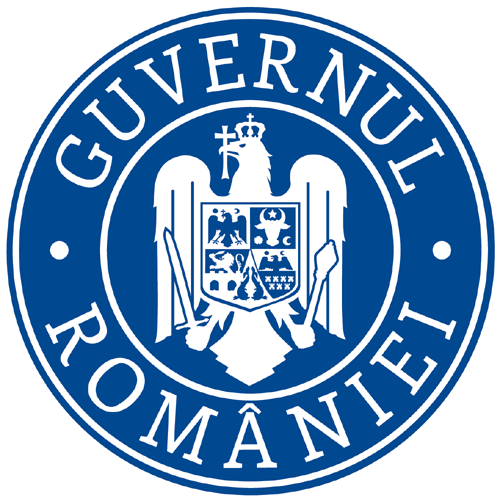 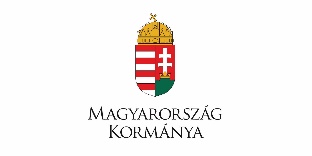 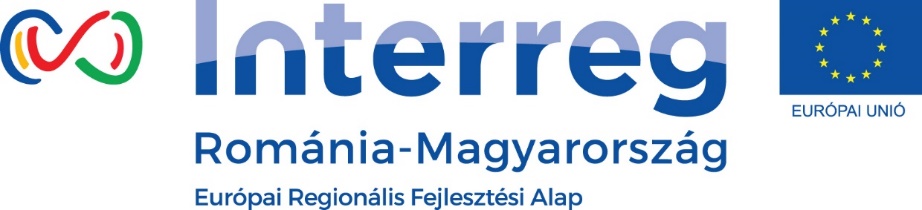 III. TIPPEK
Általános tippek:

Amennyiben bármi probléma merül fel a projekt megvalósításával kapcsolatban, kérjük azonnal vegye fel a kapcsolatot az IP-tal / KT kollégájával
Minden eMS rendszerbe feltöltött dokumentumot angolul kell elnevezni. A dokumentum nevének rövidnek, egyértelműnek és a tartalomra utalónak kell lennie. 
A Támogatási Szerződés/ társfinanszírozási szerződés kiegészítéseit a projekt „Attachments ” részhez kell feltölteni, a módosítást követően
Abban az esetben, ha a projekt túlszerződéssel lett finanszírozva, a magyar kedvezményezett nem igényelheti az ERFA összegre vonatkozó megelőlegezést
"Supplementary information" részt folyamatosan frissíteni/ellenőrizni kell és minden információt tartalmaznia kell
”Project Procurement” részt folyamatosan ellenőrizni/frissíteni kell, teljes mértékben ki kell tölteni minden partneri jelentést követően, minden egyes partnernek
Minden kedvezményezettnek a projekt kezdetétől számított maximum hat hónapon belül legalább egy A/3 méretű posztert el kell helyeznie egy jól látható felületen a projektre vonatkozóan
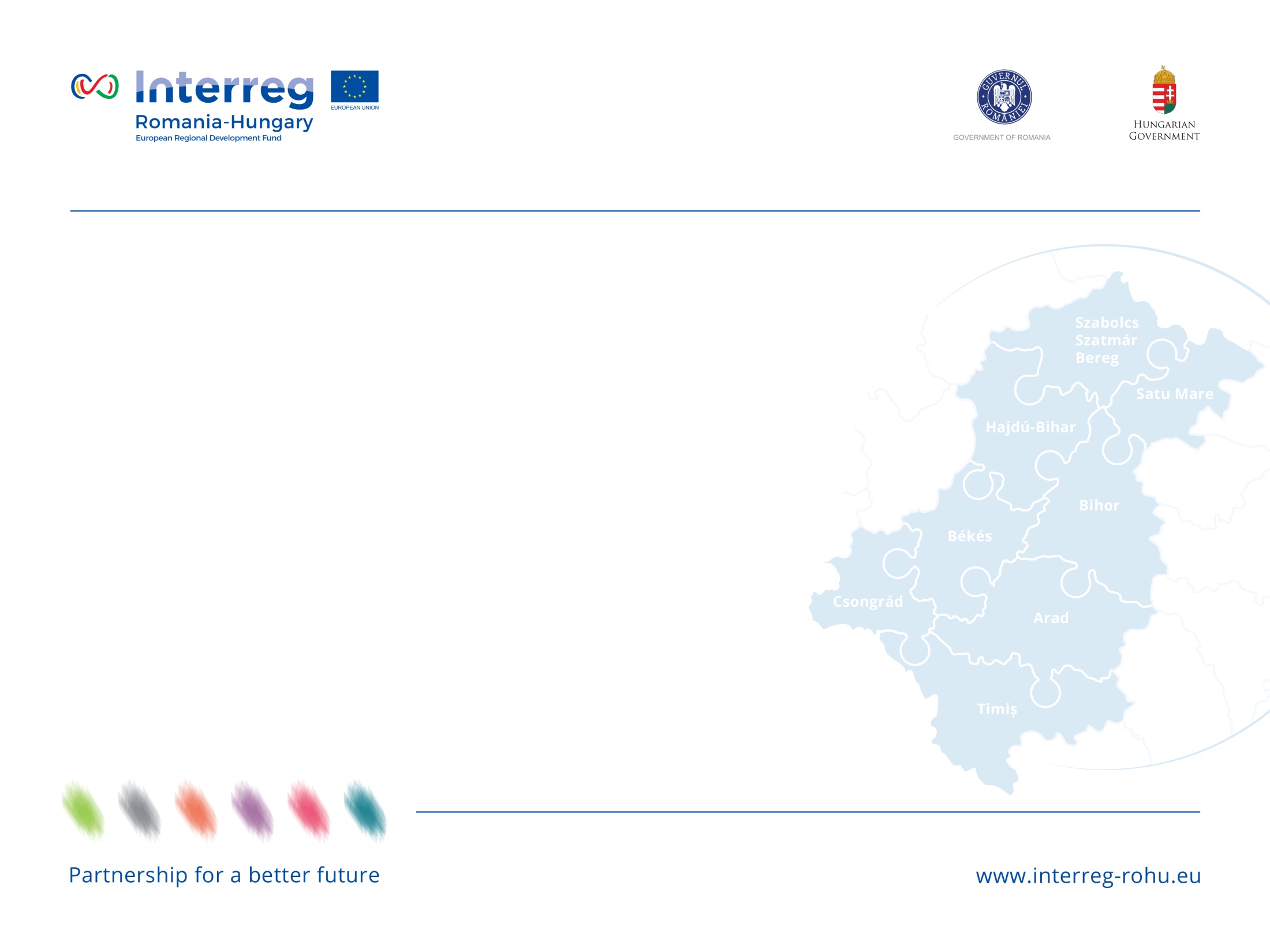 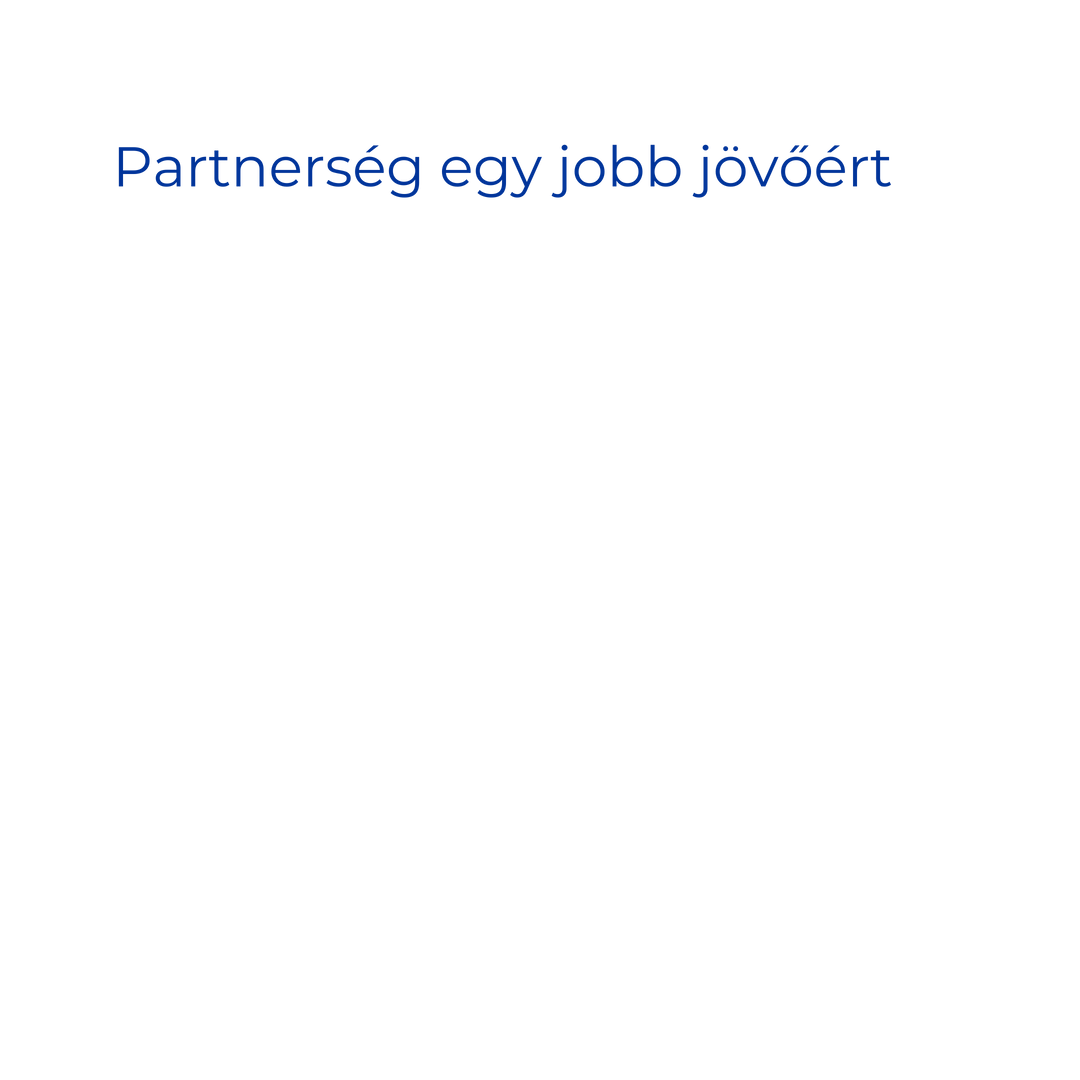 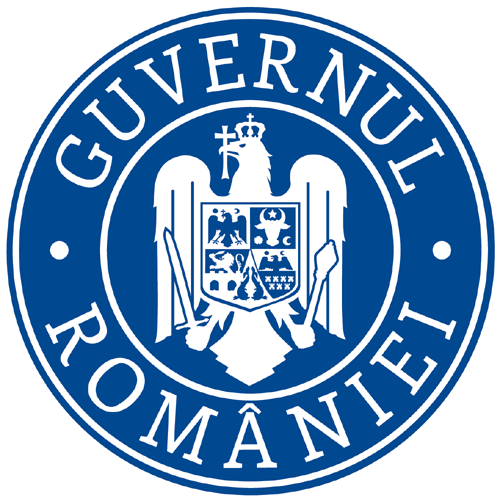 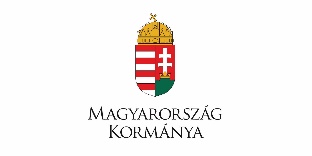 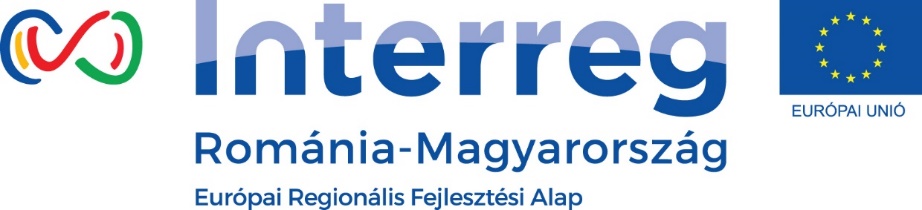 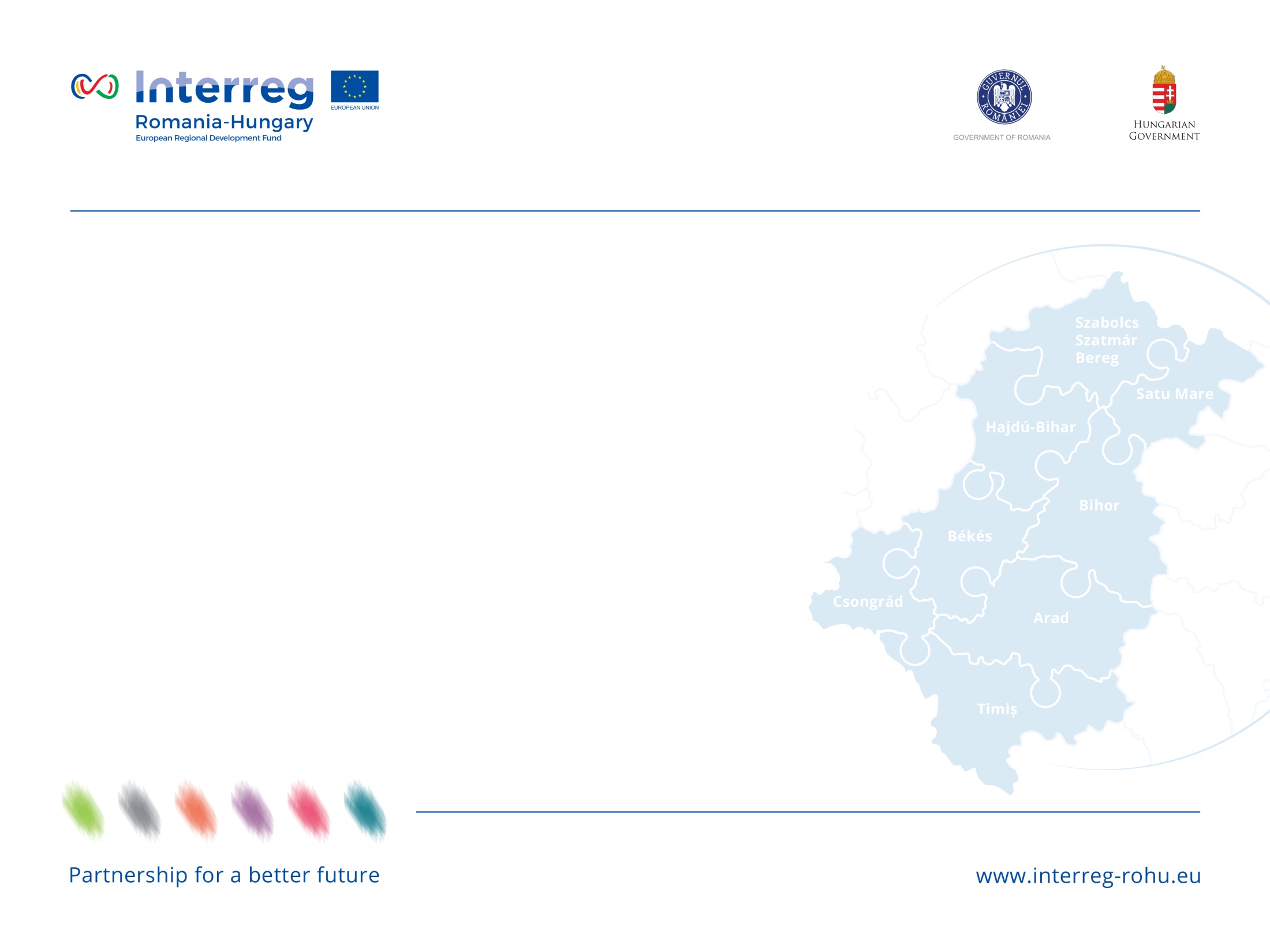 TIPPEK
Jelentéstétellel kapcsolatos tippek:

A partner jelentés „add deliverable” részébe kell feltölteni a tevékenységek előrehaladásával kapcsolatos dokumentumokat
Az eMS minden egyes mezőjét ki kell tölteni, akkor is , ha nincs ahhoz kapcsolódó információ. Ebben az esetben  „not relevant” vagy „not applicable” kell beírni
Minden költségnek a ”List of Expenditure” részben kapcsolódnia kell egy költségvetési sorhoz, egy munkacsomaghoz és egy beszerzési eljáráshoz, -amelyet a Supplementary Information ”Project procurements” részében kell részletezni-és tartalmaznia kell egy rövid leírást az erre szánt részben ”Description of the expenditure”, amely leírja hogyan kapcsolódik a tevékenység a projekt tevékenységéhez
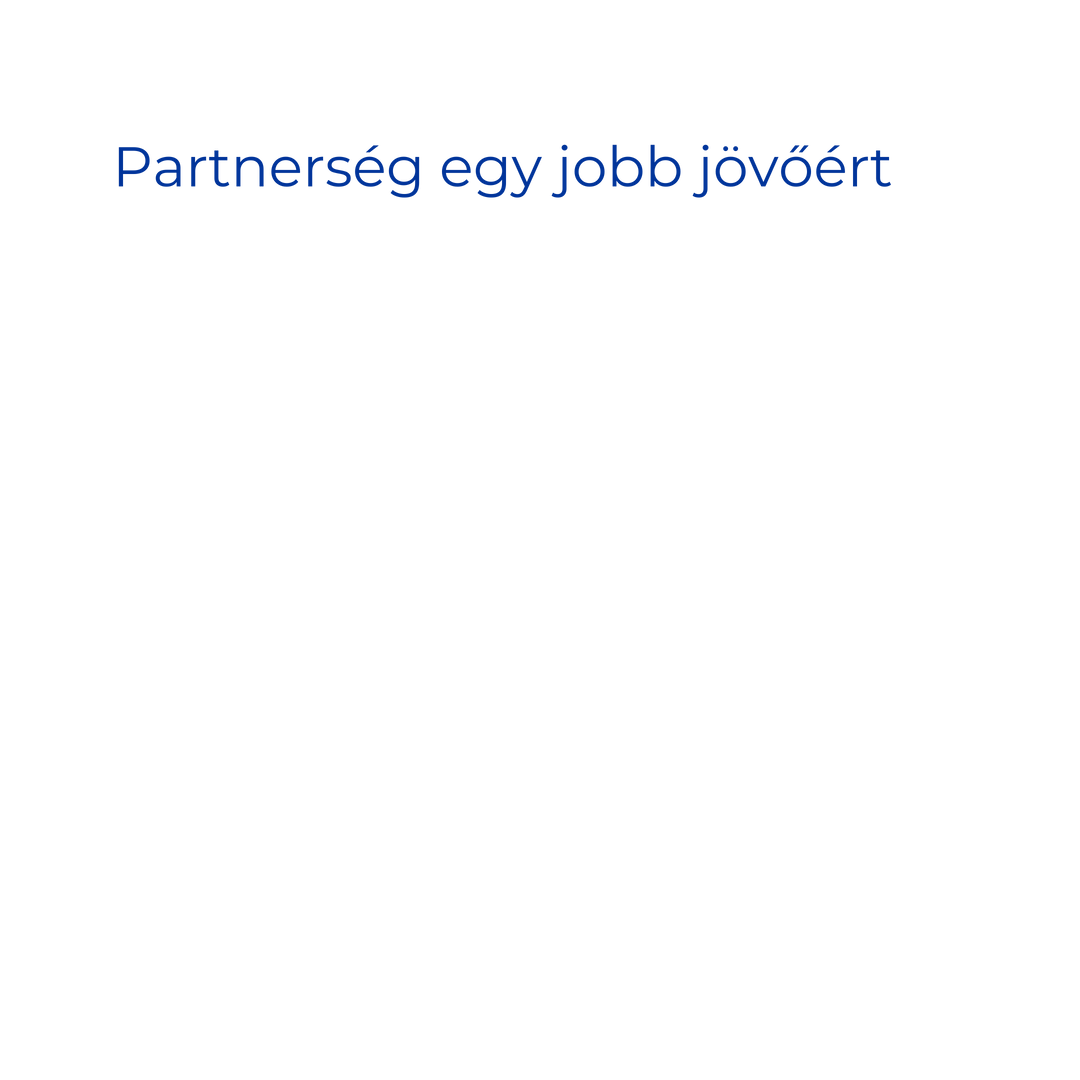 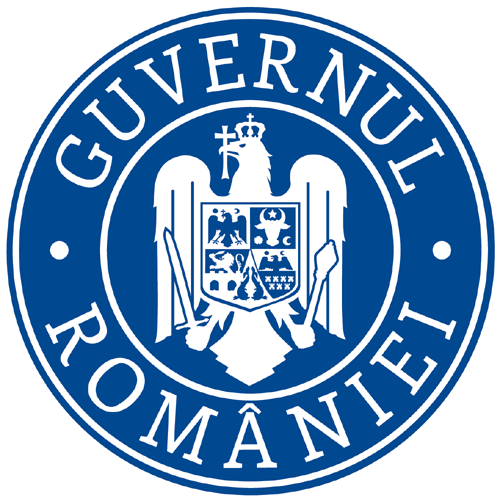 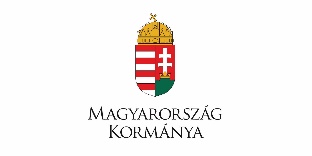 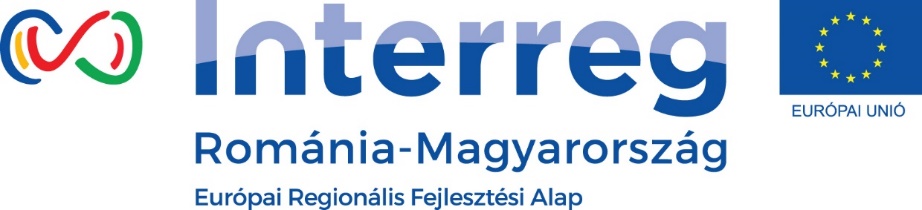 TIPPEK
Jelentéstétellel kapcsolatos tippek:

A Partneri jelentésnél a költségekhez kapcsolódó alátámasztó dokumentumokat az adott költséghez szükséges felcsatolni az „Upload” gombra kattintva
A könyvelési szolgáltatásokat kizárólag az adminisztratív költségekből lehet finanszírozni 
Egy jelentéstételi időszakban maximum 3 jelentés kerülhet benyújtásra
A partneri jelentés tartalmazza a jelentéstételi időszak végétől számított 15 napon belül kifizetett költségeket is
A „Contribution and forecast” fül ”Estimated expenditure” részét is ki kell tölteni a partneri jelentésben
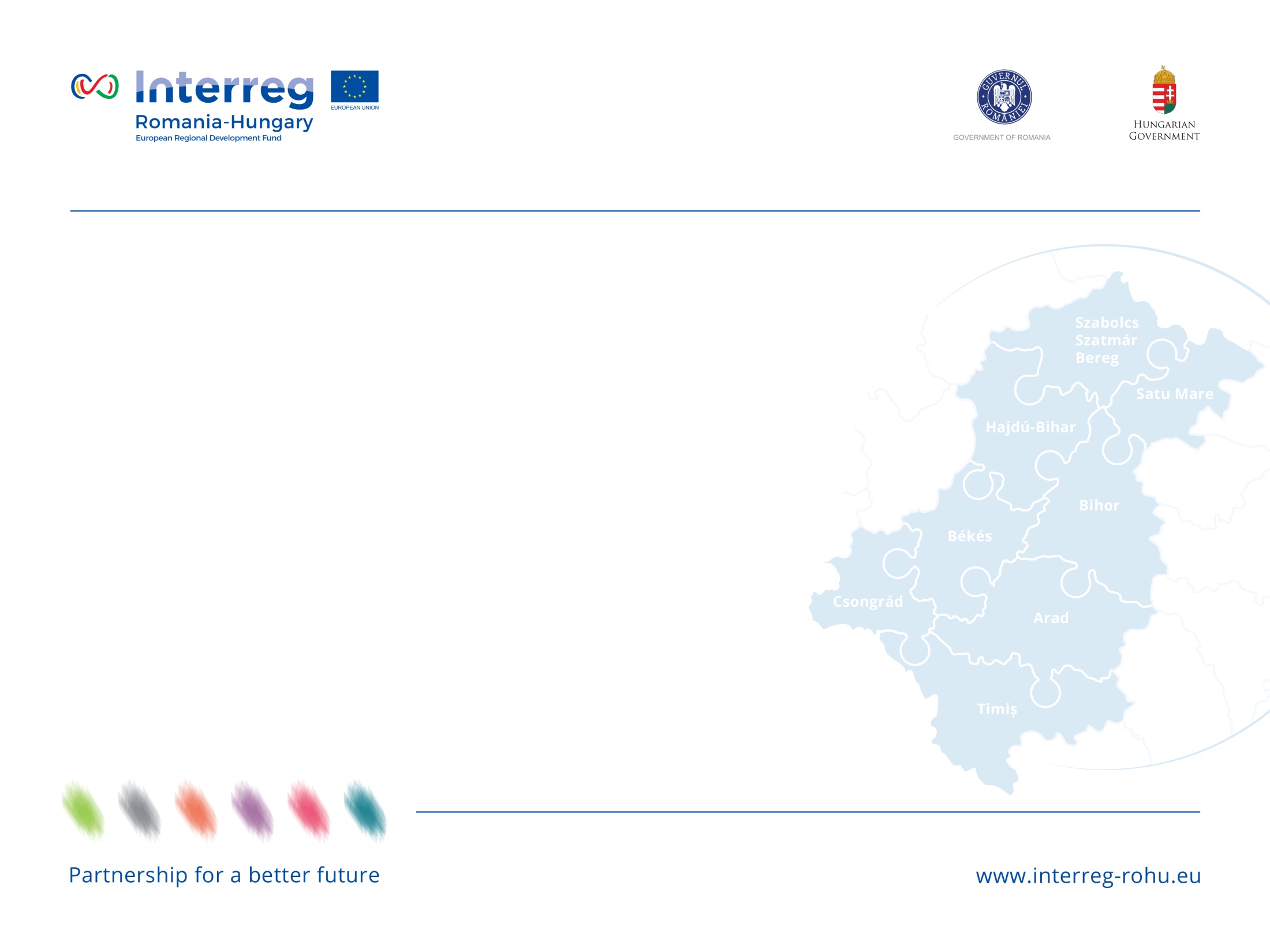 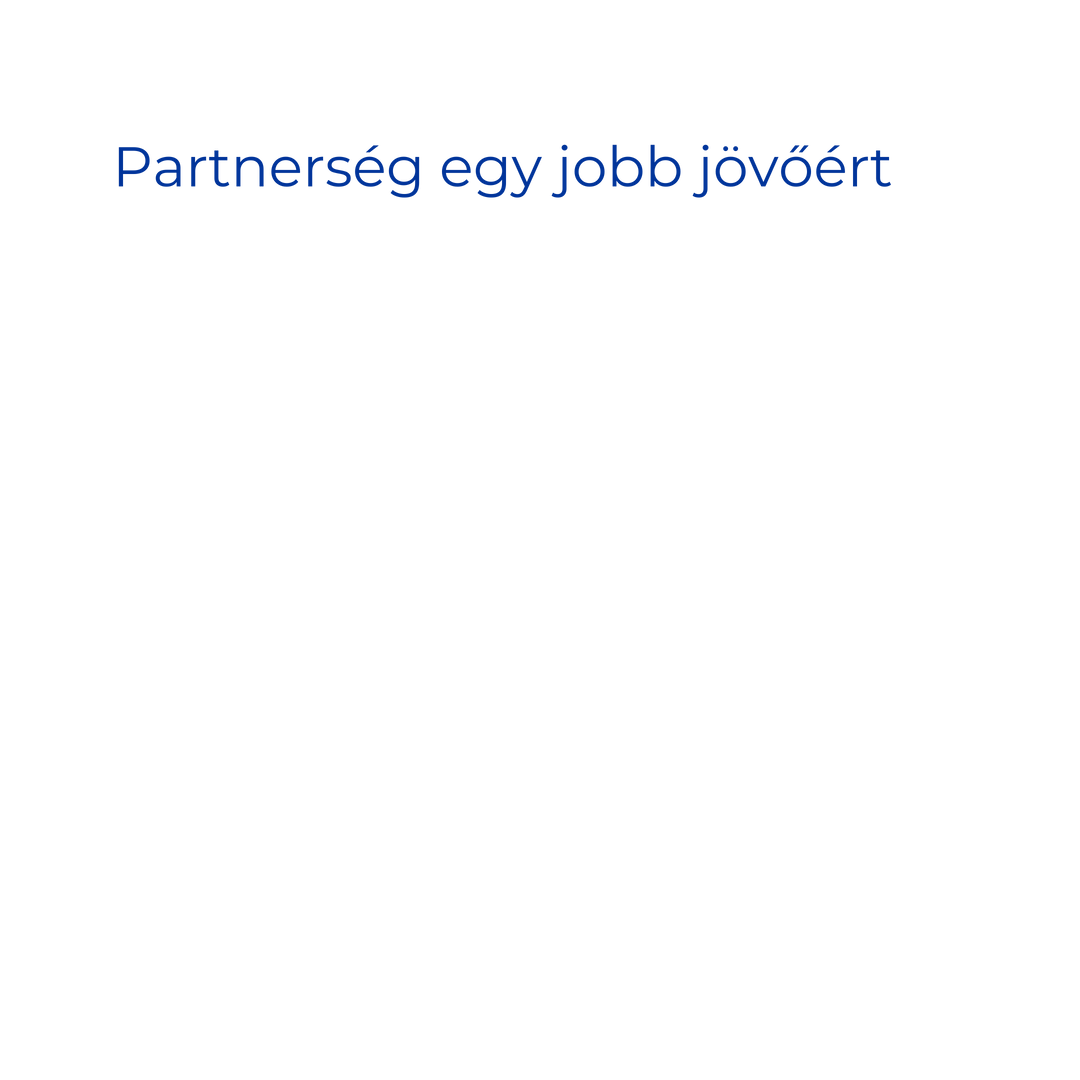 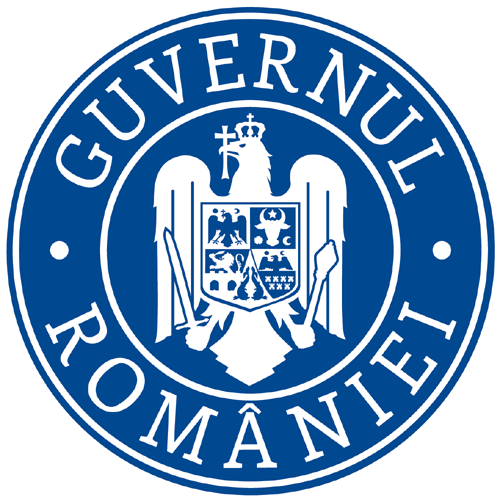 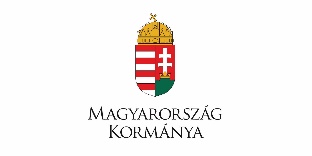 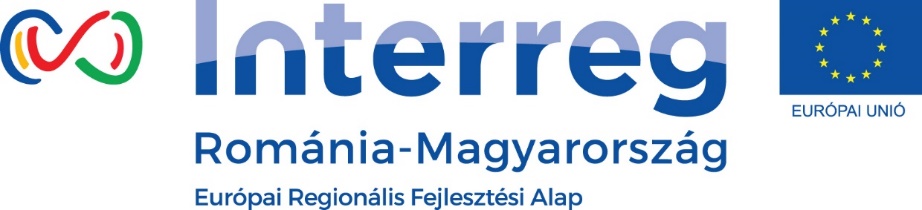 TIPPEK
Projekt szintű jelentéstétellel kapcsolatos tippek (Vezető Kedvezményezett):

-  A jelentést ki kell nyomtatni, alá kell írni és beszkennelni a jelentés "Attachments" részébe
-  Amennyiben a projekt szintű jelentésben visszaigényelnek egy  költséget, a kedvezméynezett nem kapja meg a társfinanszírozás összegét (10%-15%) 
- Az időközi projekt szintű jelentések lehetnek kizárólag pénzügyi jelentések, amelyek csak az ESZE hitelesítési nyilatkozatát tartalmazzák. Az adott periódus  utolsó projekt szintű jelentésében kell részletezni a projekt előrehaladására vonatkozó információkat
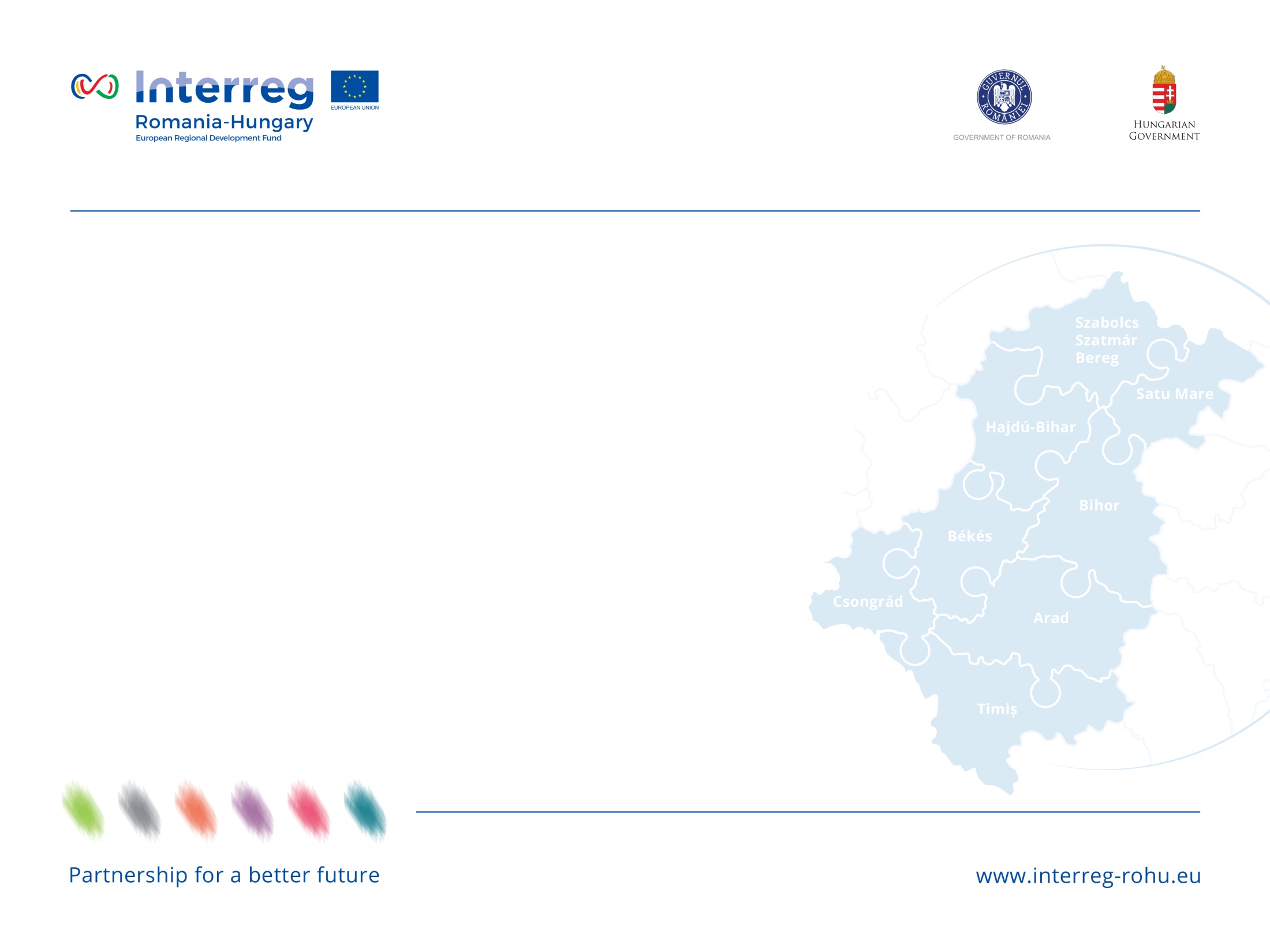 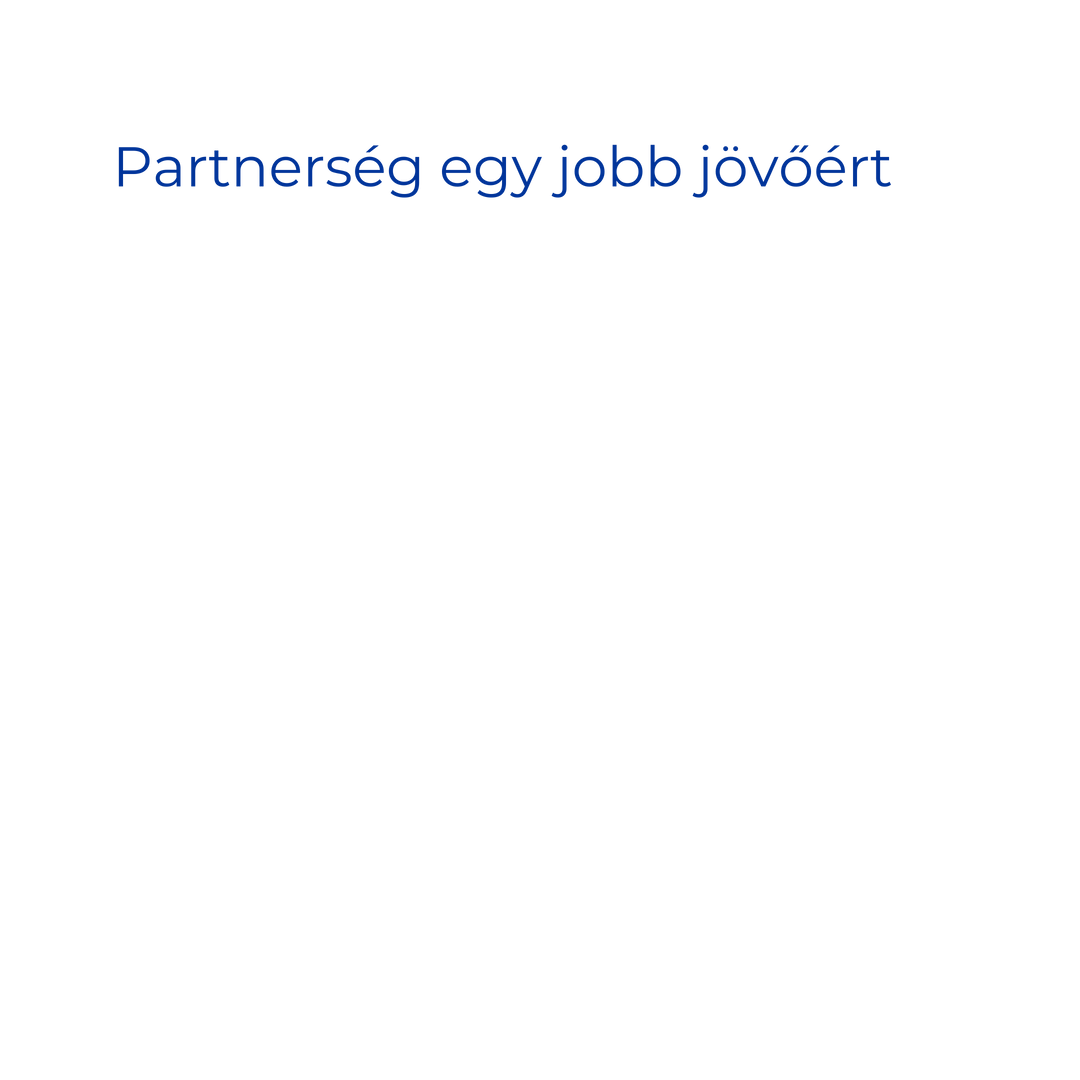 [Speaker Notes: La nivel de partener se completeaza cu previziunea pentru perioada]
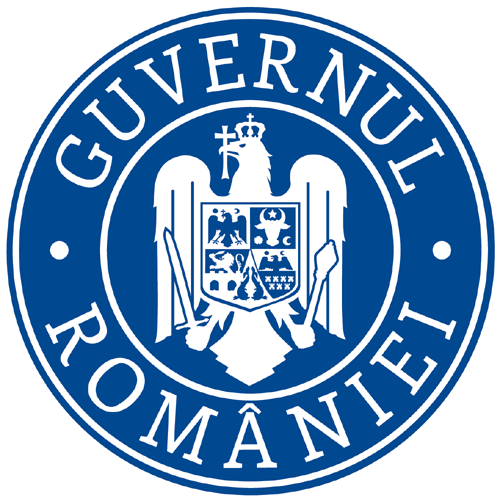 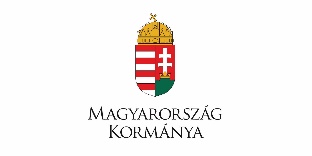 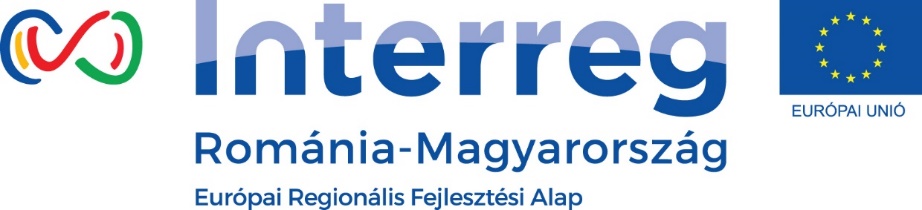 TIPPEK
Projekt szintű jelentéstétellel kapcsolatos tippek (Vezető Kedvezményezett):
A projekt szintű jelentésekben az egyes tevékenységekhez/altevékenységekhez tartozó "Start date" és "End date„ kitöltésének módja: 

Not started"- Mikor a tevékenység kezdete későbbi, mint az adott jelentéstételi időszak
"Start date"-proceeding according to workplan"- mikor a tevékenység a "Start date" az "End date„ között van
"Behind schedule"-  mikor a tevékenység elkezdődött, de a vége"End date"- a múltban esedékes
"Ahead schedule"-  mikor a tevékenység a gyakorlatban elkezdődött, de "Start date„-a jövőben esedékes
"Completed"- a tevékenység a tervezett "Start date" és "End date„ közötti időszakban valósult meg
Abban az esetben ha a tevékenység a tervezett időn belül valósul meg, azonban a hozzá tartozó kifizetés egy későbbi periódusra esik, ezt jelezni kell a projekt jelentés legfelső részében. 
A  "fully implemented" mező csak az utolsó projekt jelentésben kerül kitöltésre
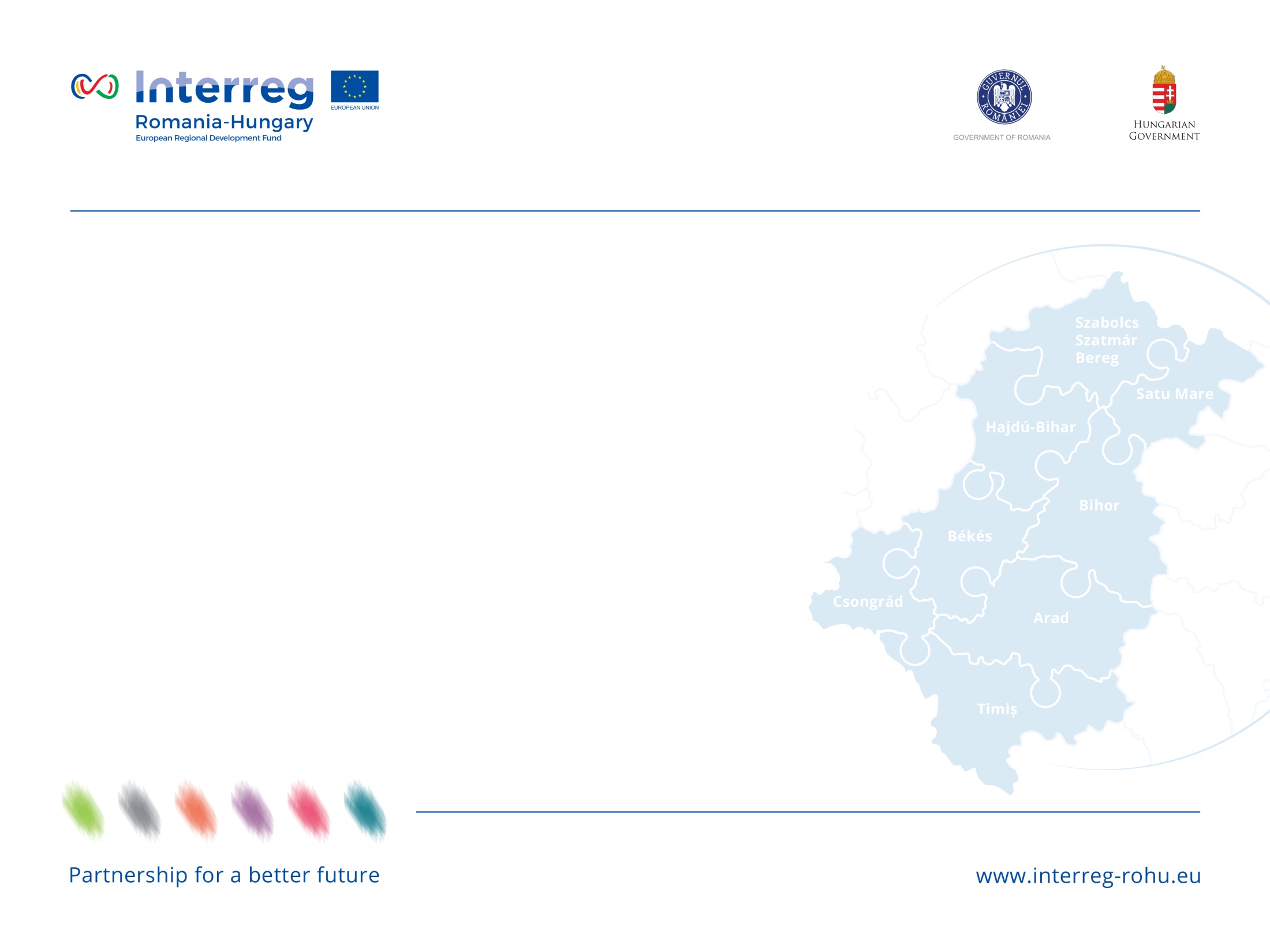 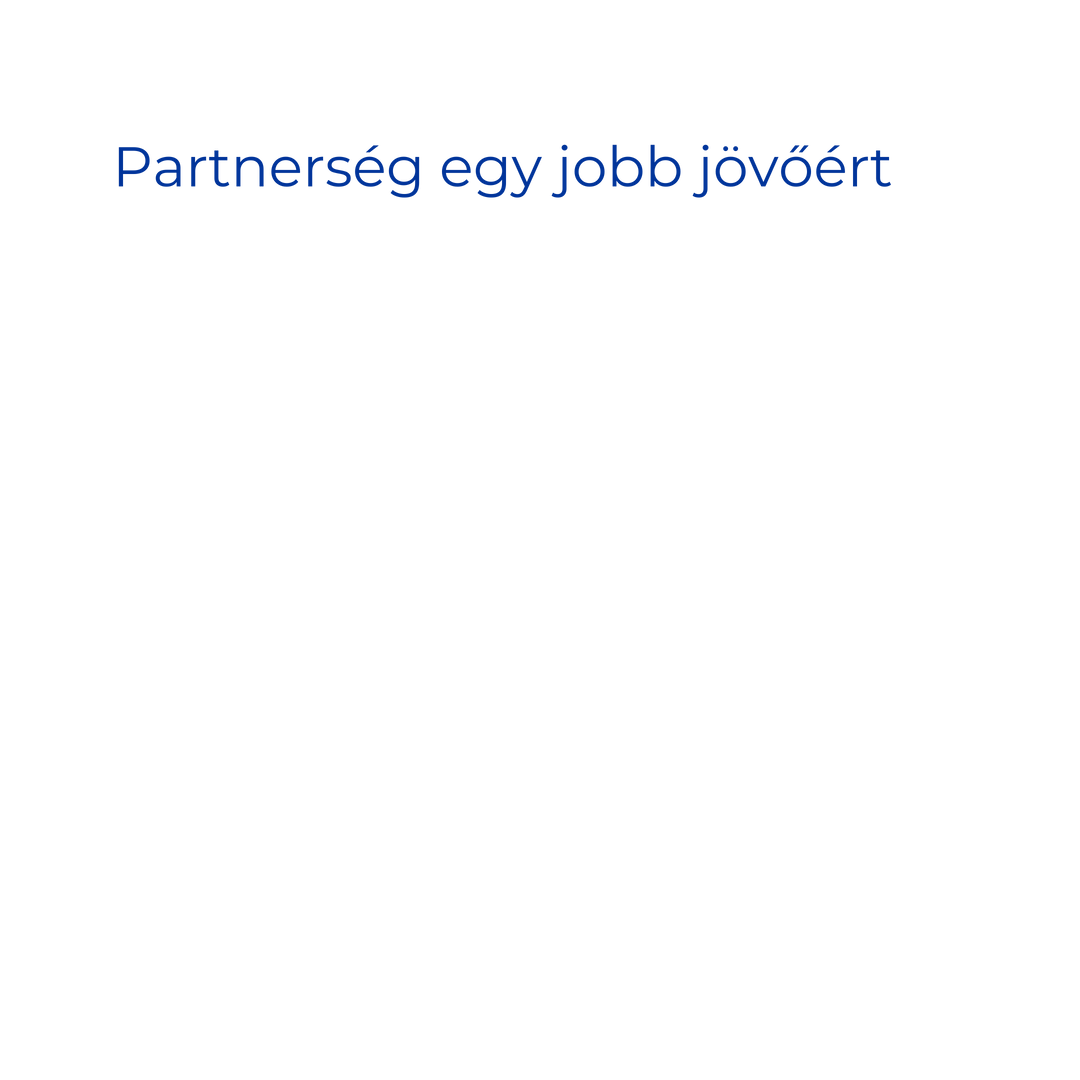 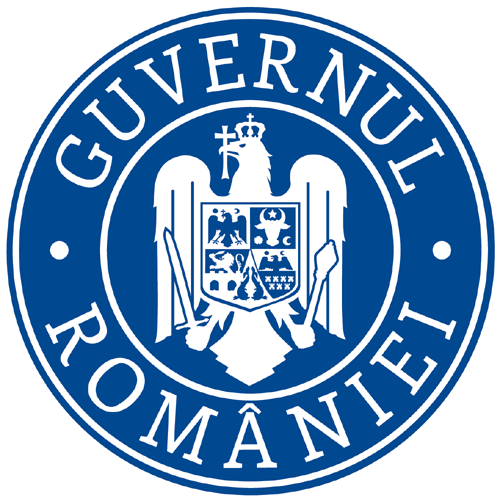 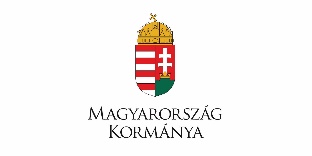 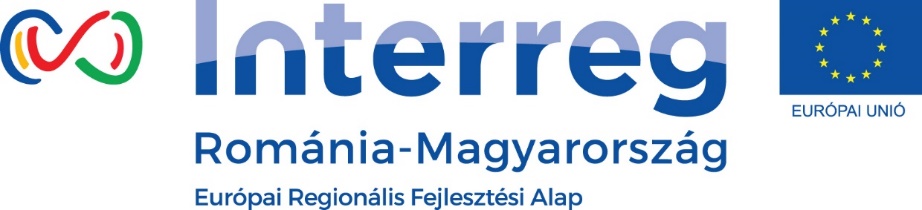 IV. GYAKORI HIBÁK
A kiadások nem kapcsolódnak egy tevékenységhez /beszerzéshez
Nem minden tevékenységet/ altevékenységet ismertetünk
Nem kerül kitöltésre minden jelentésmező
A mutatókhoz/eredményekhez nem csatolnak alátámasztó információt/dokumentumot
A jelentés nem aláírva/ szkennelten kerül feltöltésre
A Supplementary Information/ Bank Information rész nem angolul kerül kitöltésre
A ”Supplemetary information” rész hiányos kitöltése/ illetve nem naprakész
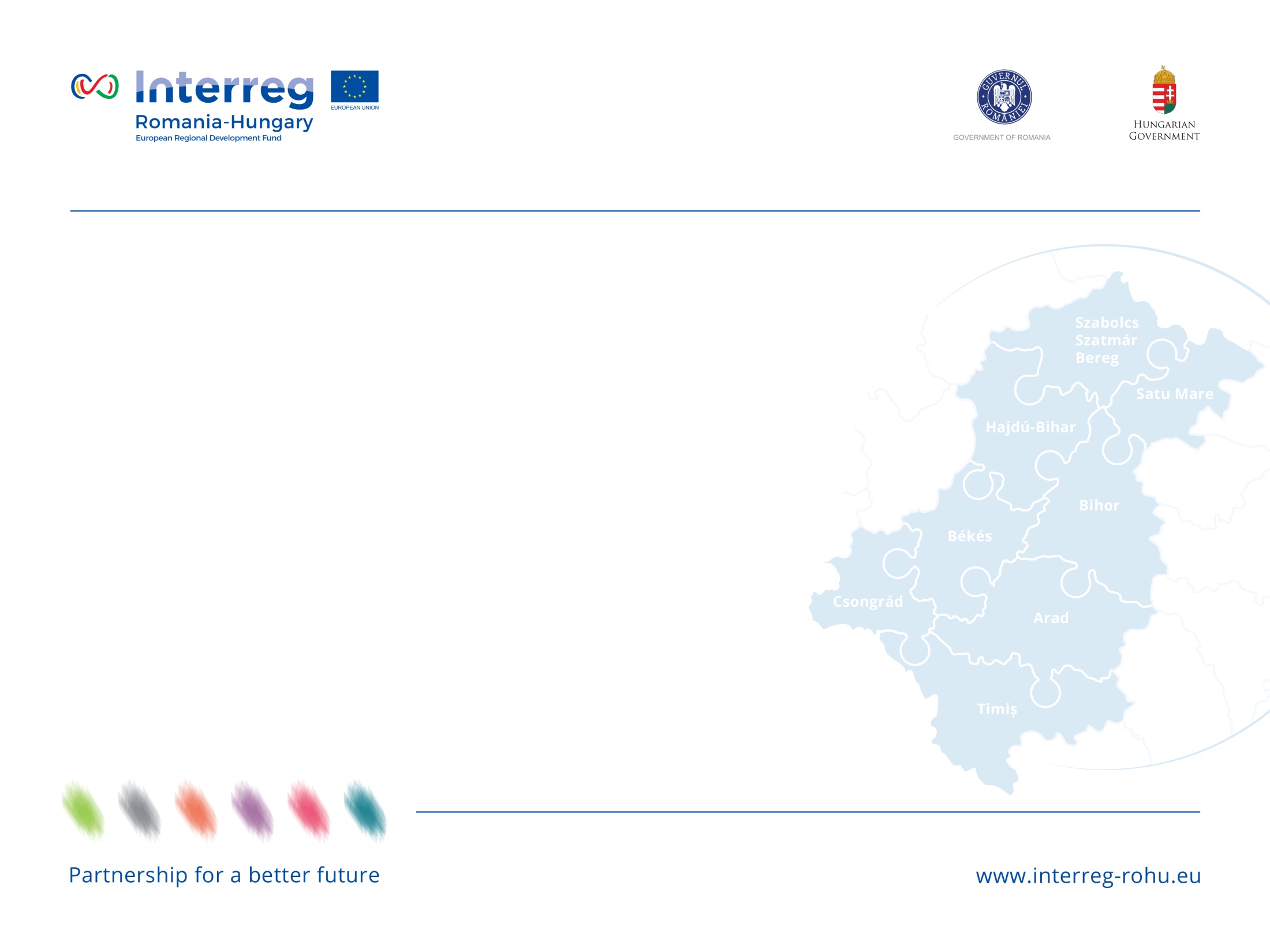 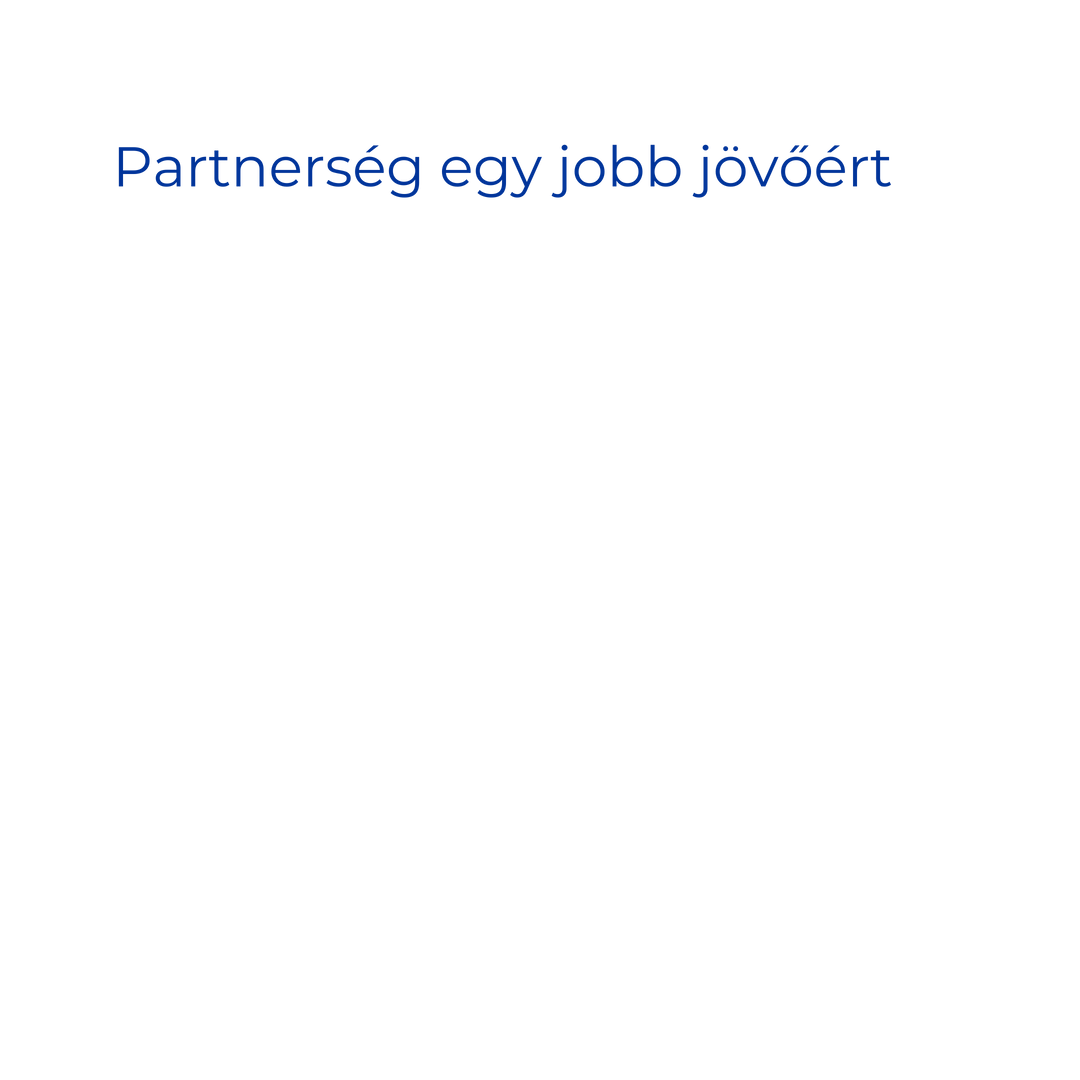 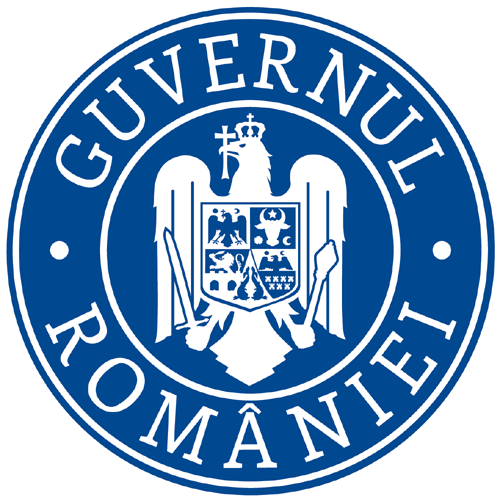 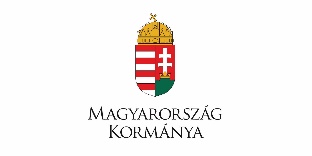 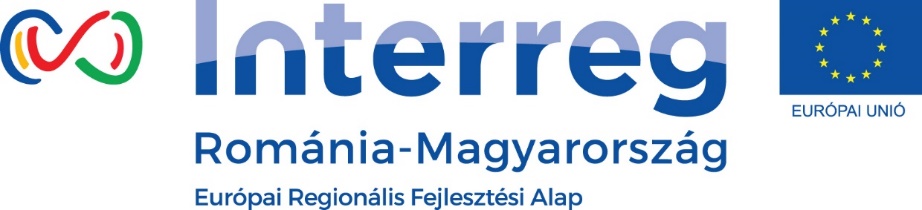 V. MIT KERÜLJÜNK?
Ugyanazon dokumentum többszöri feltöltése egy jelentésen belül
A tevékenységhez/ költséghez nem kapcsolódó dokumentumok feltöltése
Az ESZE által benyújtott/feltöltött összes partneri jelentésből származó információk nem szerepelnek a projekt szintű jelentésben
Olyan dokumentum elnevezés használata, amely nem függ össze a dokumentum tartalmával.
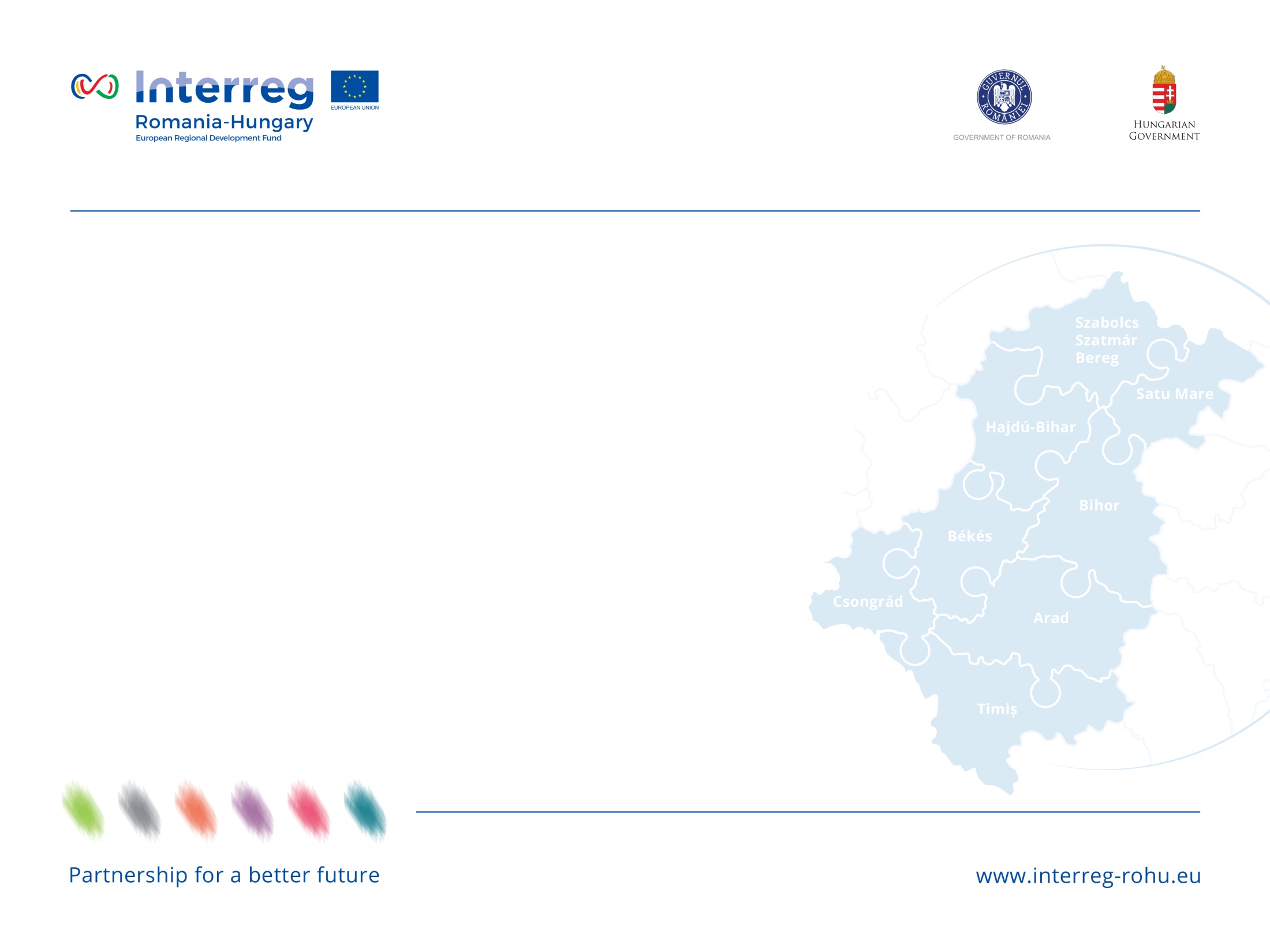 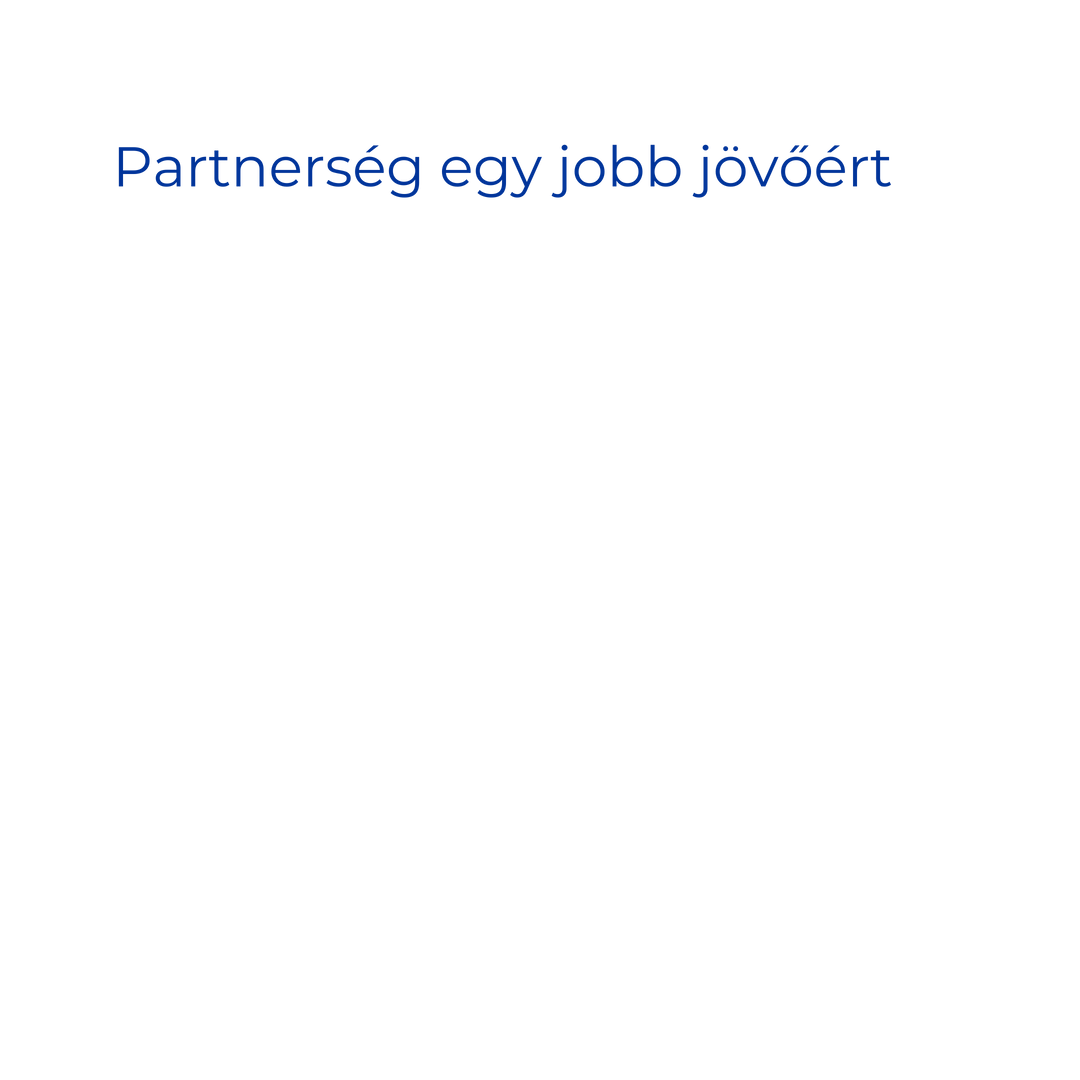 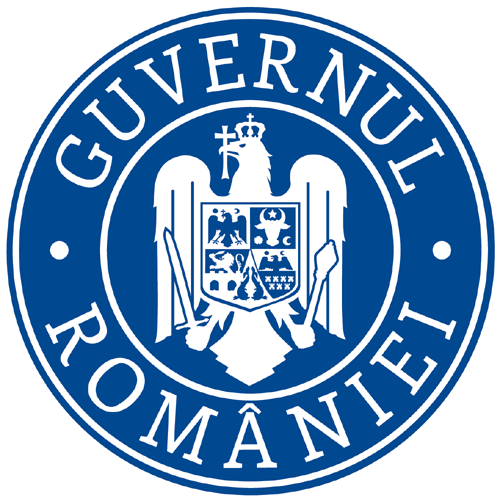 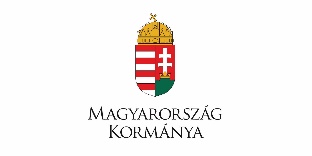 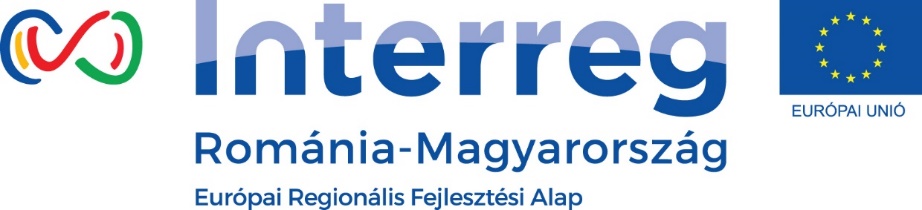 VI. IH UTASÍTÁSOK
1 sz. IH  utasítás /2018.07.27. (2018.09.30.ig felmerült költségekről partneri jelentés benyújtása)
2 sz. IH  utasítás /2018.09.14. (2018.12.31.-ig felmerült költségeket  2019.01.21.-ig be kell nyújtani)
3 sz. IH  utasítás /2018.09.19 (az eMS rendszer számítási különbségeinek helyreállítása)
4 sz. IH  utasítás /2018.09.24. (a projekt félidei költéséről)
5 sz. IH  utasítás /2019.01.29. (a kedvezményezettek saját felelősségükre módosíthatják a projektet, mielőtt ez a módosítás jóváhagyásra kerül a KT/IH által)
8 sz. IH  utasítás /2018.11.27. (a CN végrehajtási időszak meghosszabbítása)

FIGYELEM! 
Az IH utasítások a program honlapján megtalálhatóak, illetve a KT emailben értesíti a kedvezményezetteket
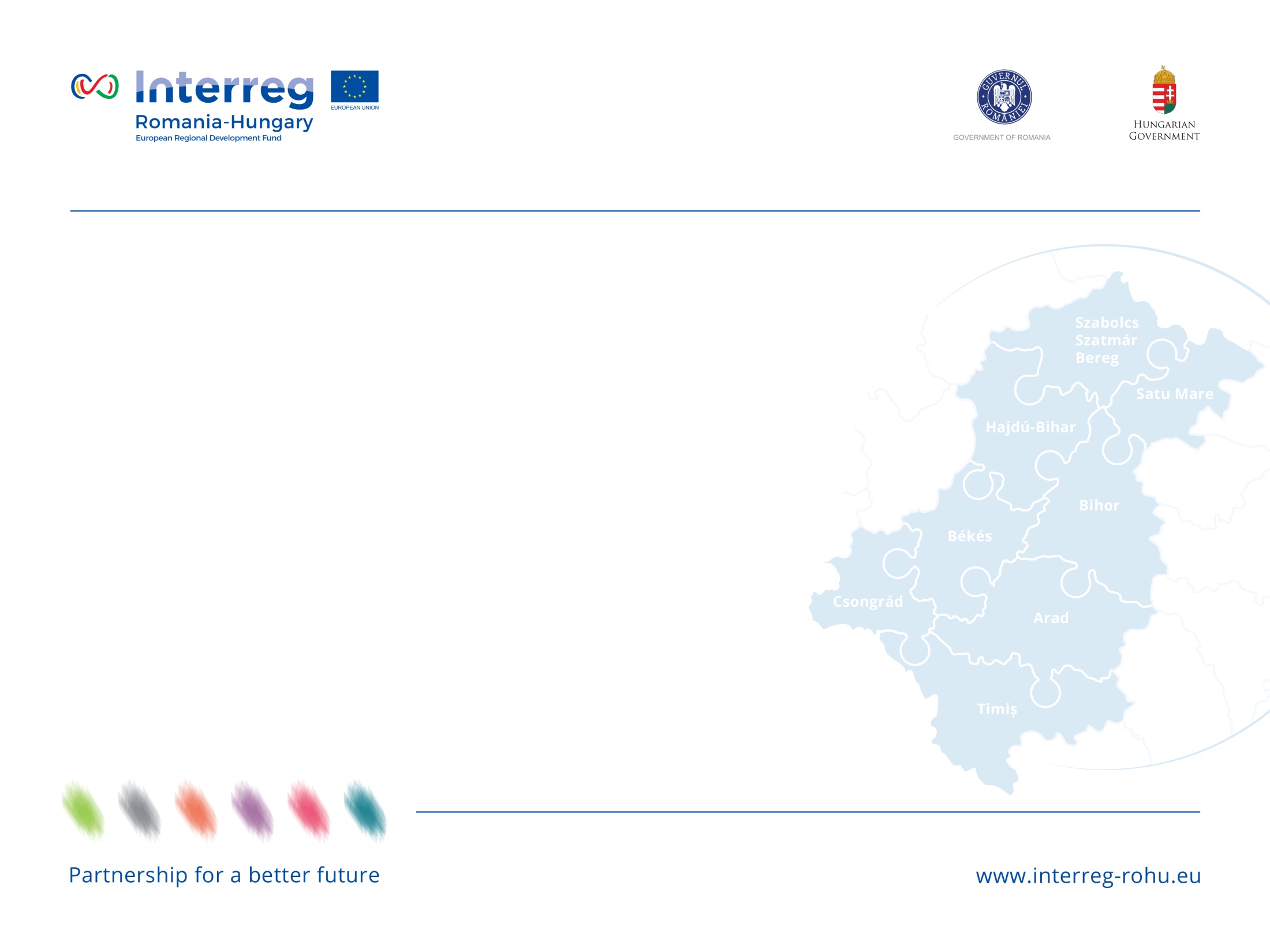 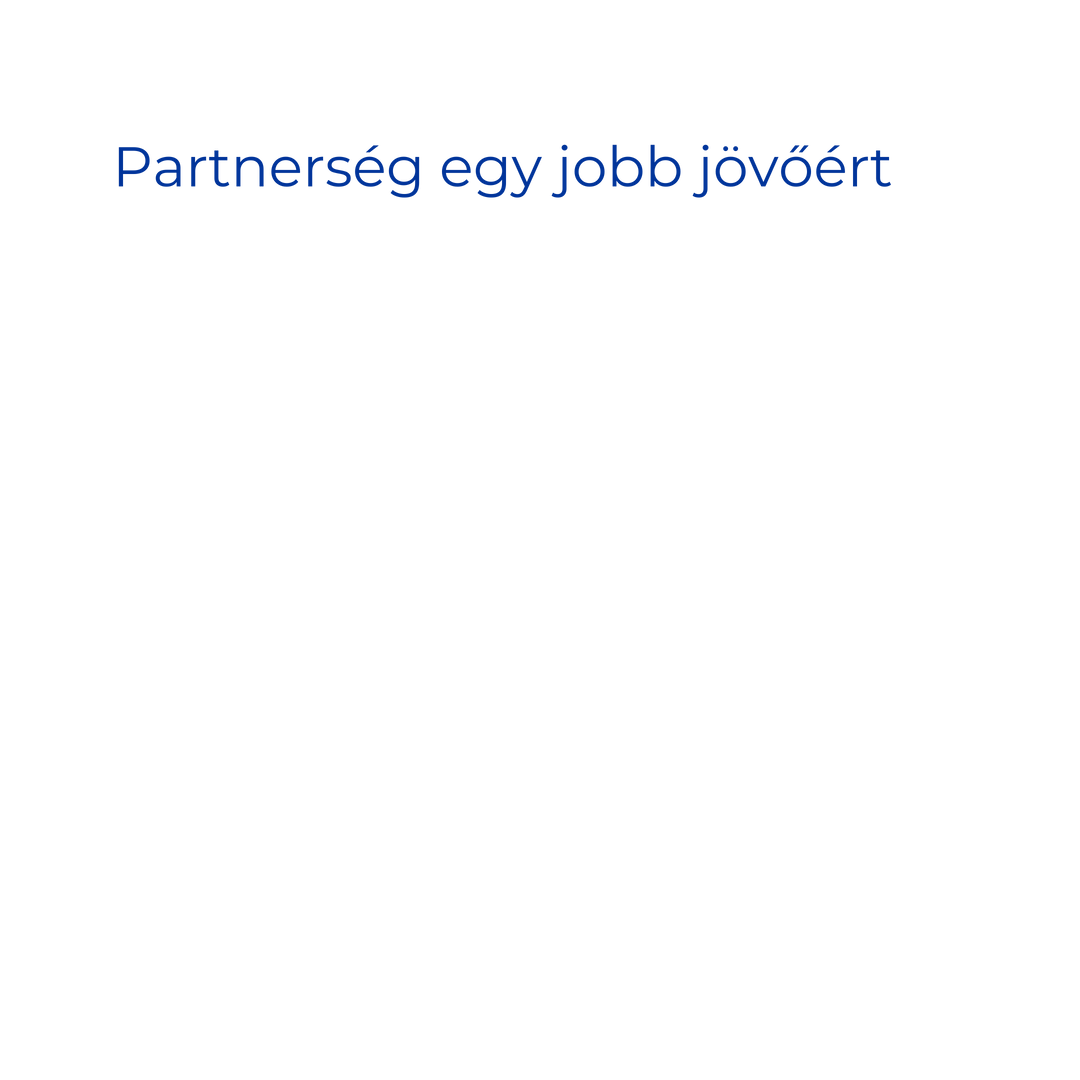 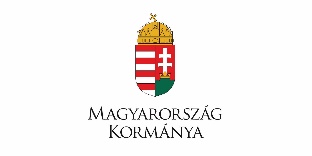 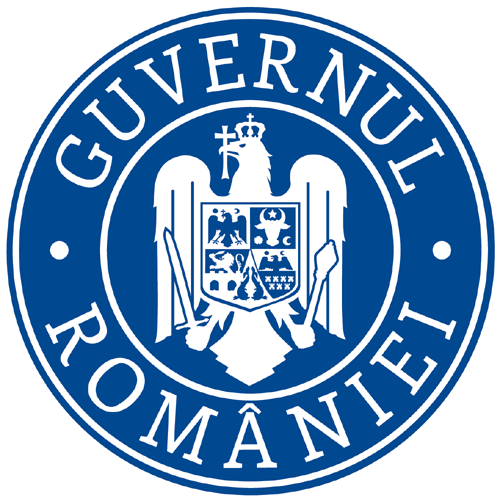 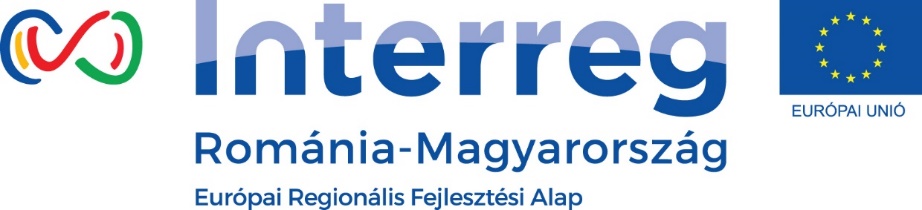 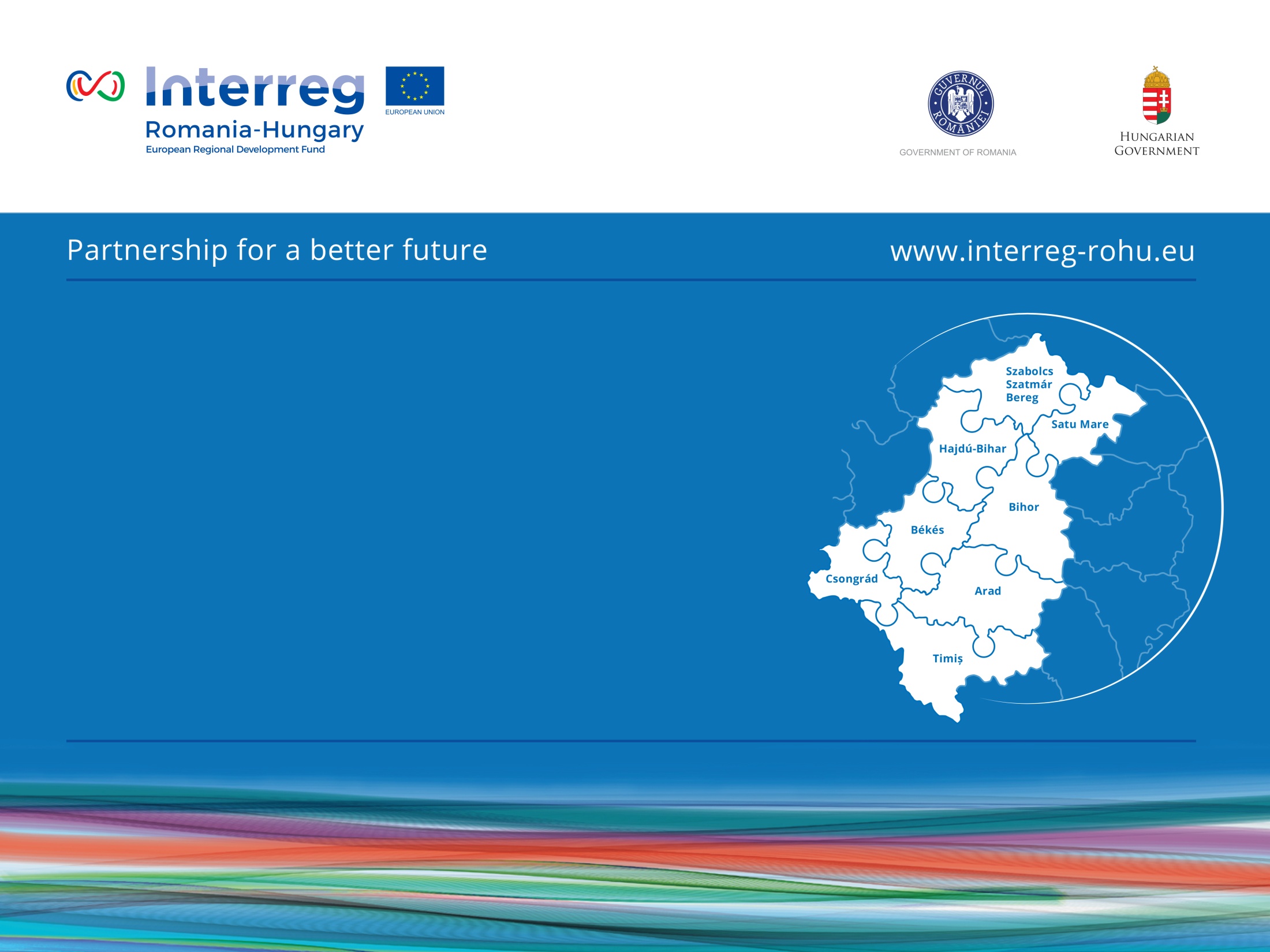 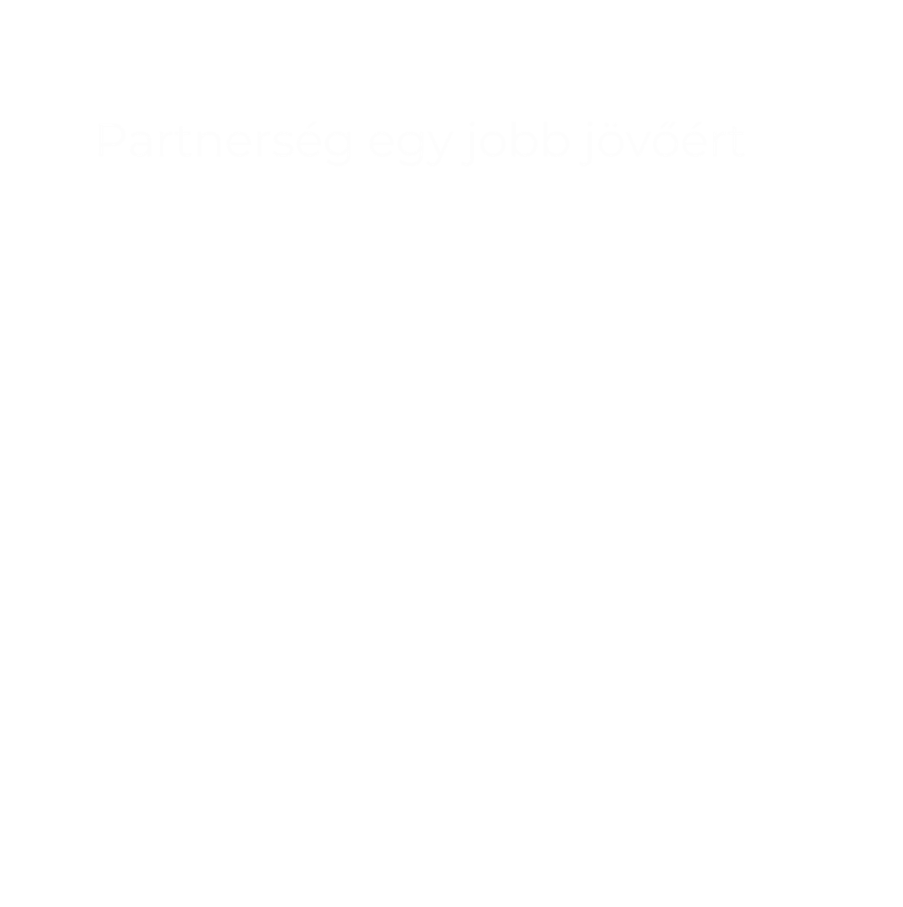 Információs és kommunikációs tevékenységek
Tartalom
Bevezetés
Követelmények
Kötelező tevékenységek
Hasznos tippek
Jóváhagyás
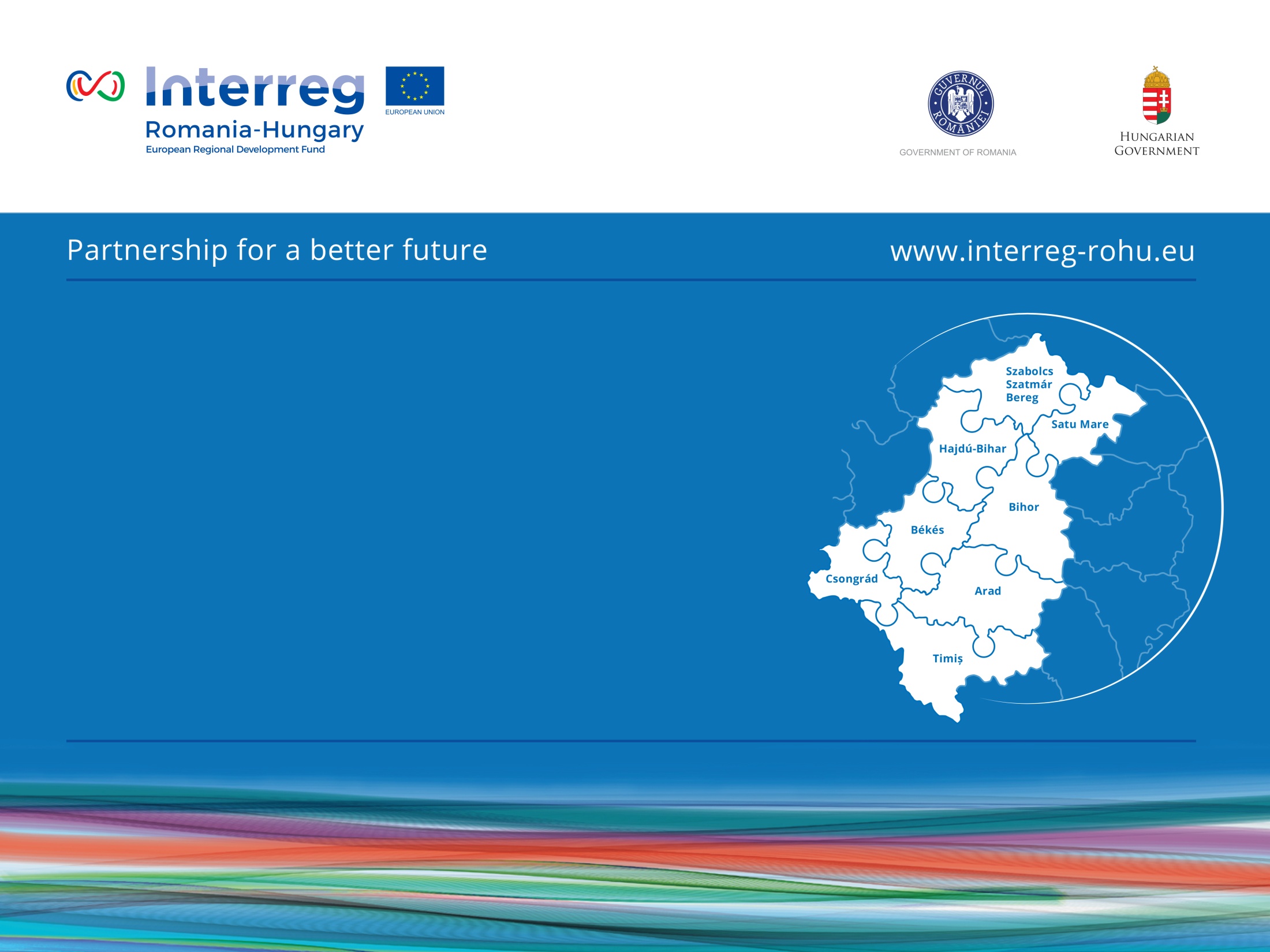 Bevezetés
Miért fontos a kommunikáció?
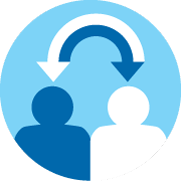 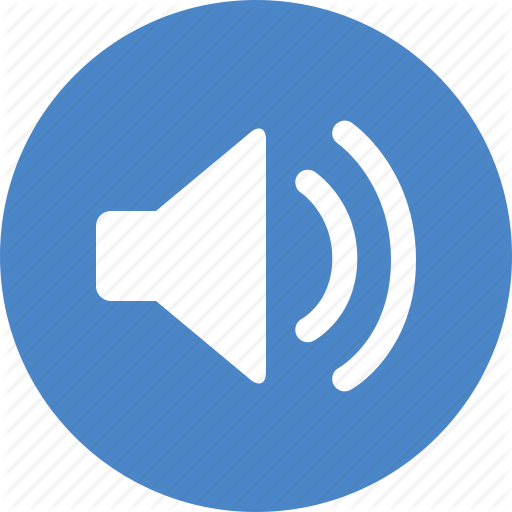 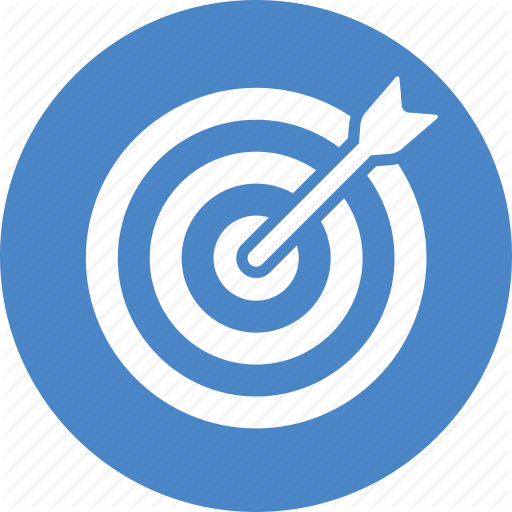 Partnerek között
Partnerek és a Program között
Lakosság informálása

 
pozitív közvélemény
Népszerűsítés
Hogyan kommunikáljunk?
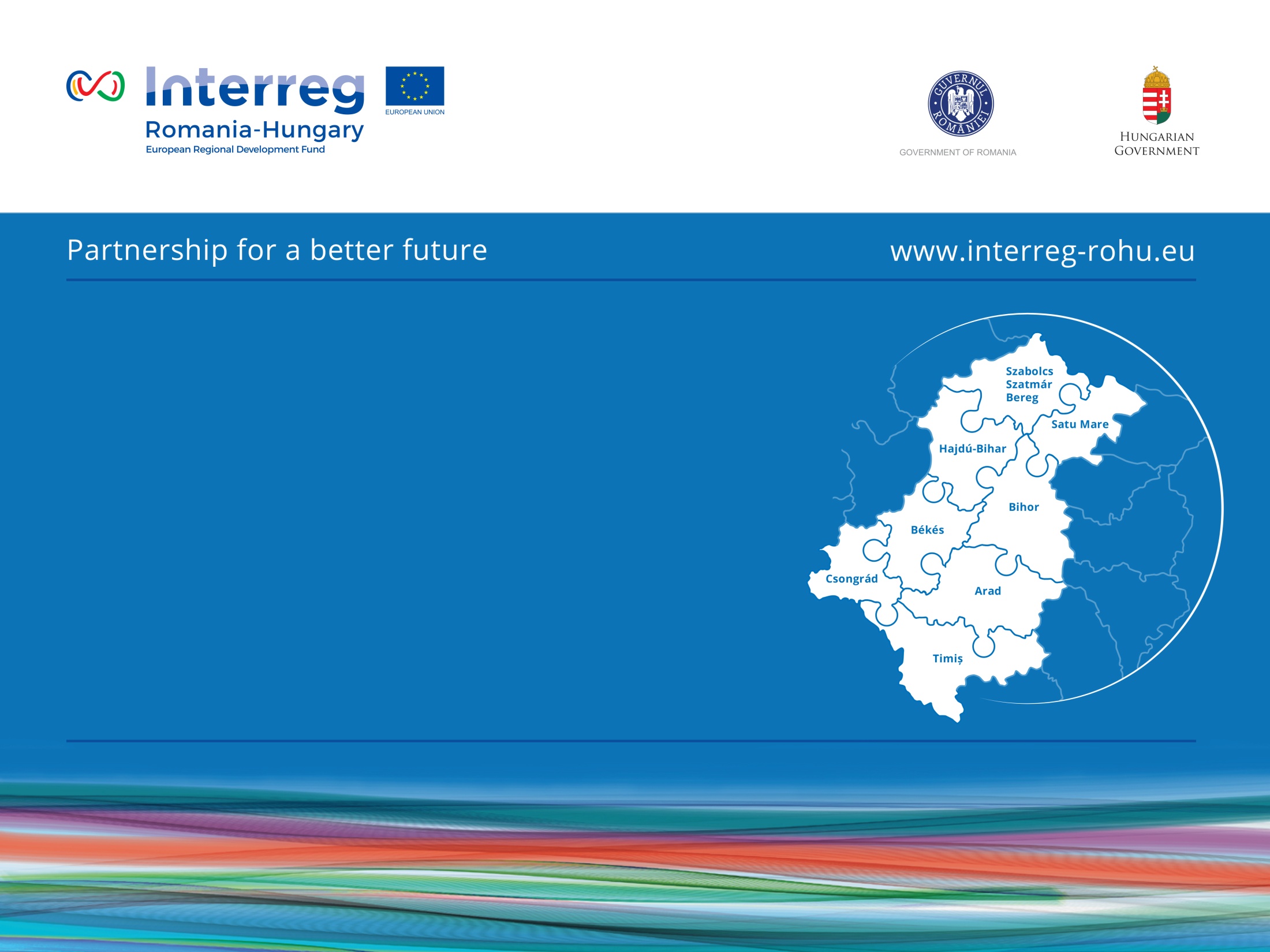 [Speaker Notes: A kommunikáció egy sokszor elhanyagolt, ám annál fontosabb szegmense a projektek  hatékony megvalósításának, hiszen ez képezi az alapját úgy a jó partnerségnek, mint a projekt elismertségének, nyilvános sikerének.

Beszélhetünk tehát 
belső kommunikációról: partnerek egymás között, Partnerek és a Program között 
Külső kommunikáció: 
Célcsoportok felé, népszerűsítés
harmadik fél, nyilvánosság felé –népszerűsítés, és a lakosság informálása, valamint:

Az Európai Bizottság nagy hangsúlyt fektet a lakosság tudatosságának növelésére a befektetett uniós pénzek és a források hatékony elköltésével kapcsolatosan.
Be kell bemutatni a döntéshozó szerveknek és lakosságnak, hogy:
-	a program és a projektek hozzáadott értékkel rendelkeznek
-	a határon átnyúló együttműködések fontosságát és előnyeit
-	a bevált tevékenységeket és elért sikereket
-	a források elköltéséből származó szociális értékeket]
Követelmények
Hol találják a vonatkozó szabályokat?
Támogatási Szerződés
Arculati Kézikönyv
Projekt Megvalósítási Kézikönyv
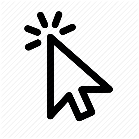 www.interreg-rohu.eu
A szabályok be nem tartása költségelvonással járhat!
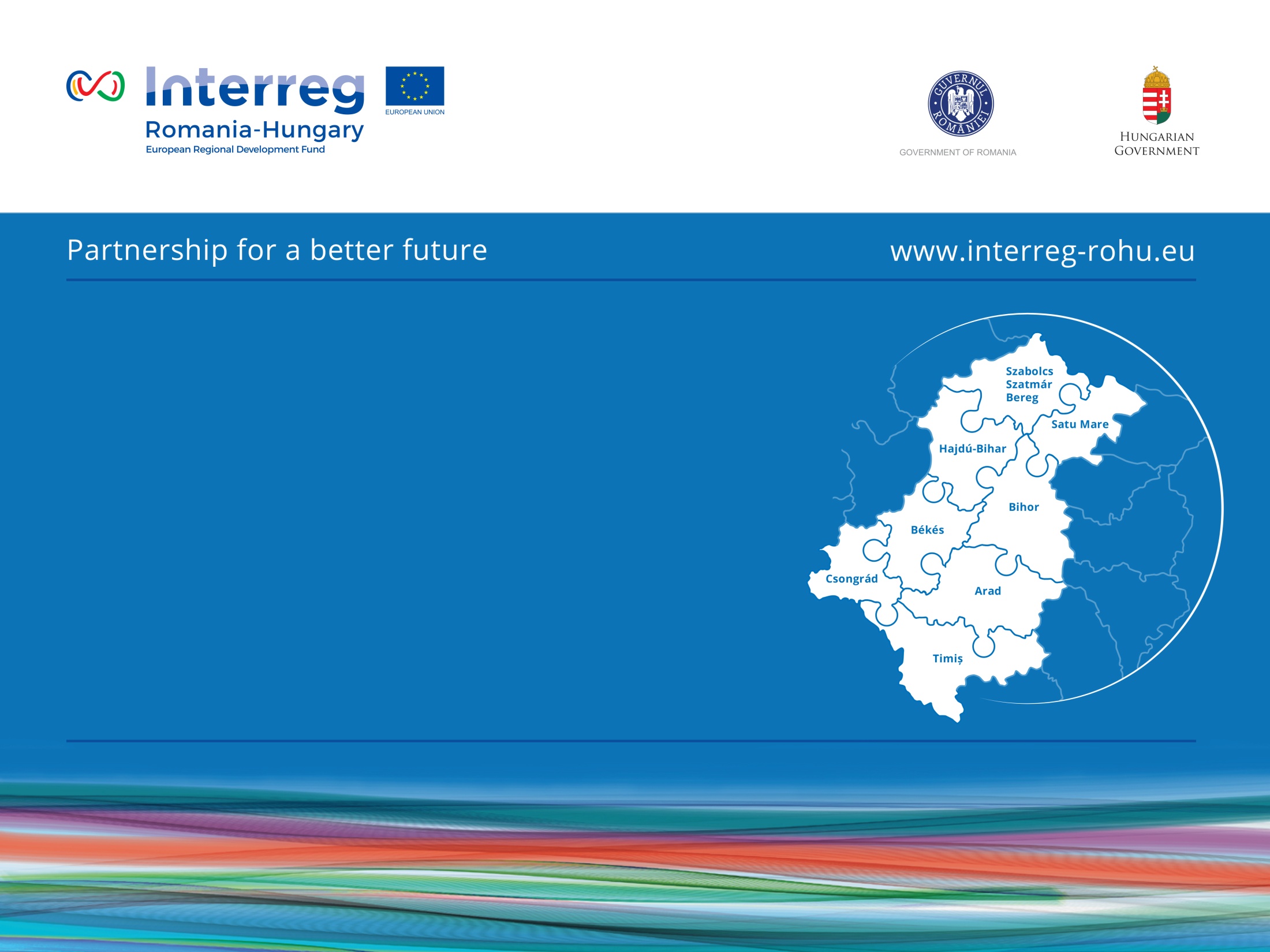 [Speaker Notes: A Program kommunikációra vonatkozó szabályai több Európai Uniós rendelet követelményein alapszanak, és 3 fő dokumentumban kerültek rögzítésre:
Támogatási Szerződés
Arculati Kézikönyv (letölthető a Program weboldaláról)
PIM (letölthető a Program weboldaláról)

Kérjük, hogy a projektek megvalósításának legelején alaposan, részleteiben ismerkedjenek meg az itt felsorolt dokumentumokkal, hiszen a szabályok be nem tartása költségelvonással járhat a hitelesítési folyamat végén!

Jelen prezentáció csak kiemeli a legfontosabb követelményeket, a részletes szabályokat keressék az előbb említett dokumentumokban.]
Követelmények
Általános követelmények
5
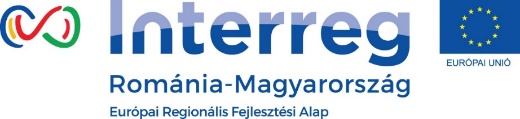 Program logó
Kormány logó(k)
Szlogen
Program weboldal
Nyilatkozat
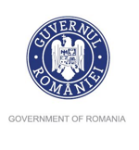 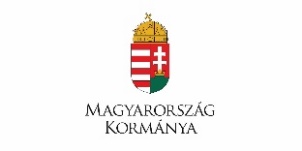 MAGIC
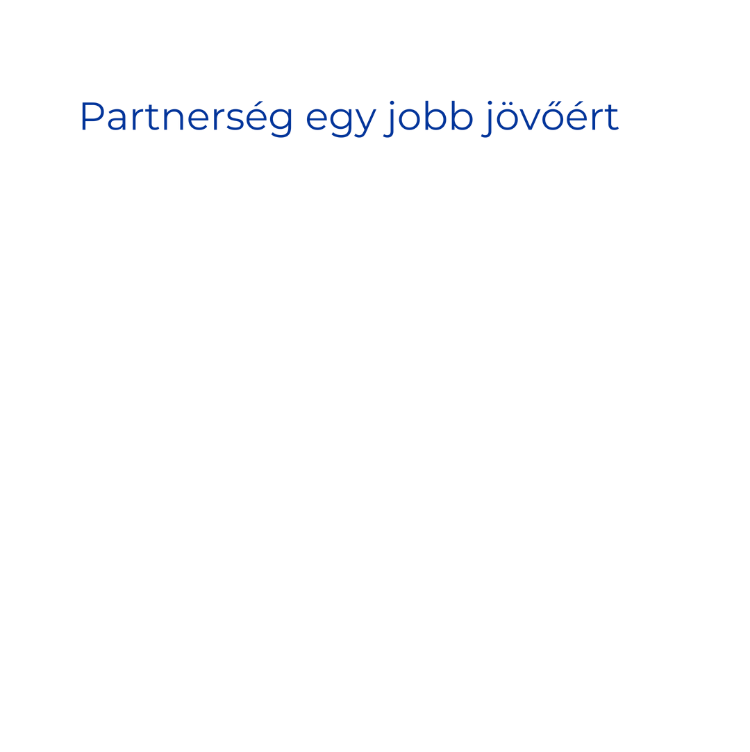 www.interreg-rohu.eu
„Jelen … tartalma nem feltétlenül tükrözi az Európai Unió álláspontját.”
Nyelv harmonizálása
Támogatási hivatkozás (pl. kiadványokon, weboldalakon, sajtóközleményeken stb.)
Magas felbontású arculati elemek használata a Program weboldaláról (azok változtatása nélkül!)
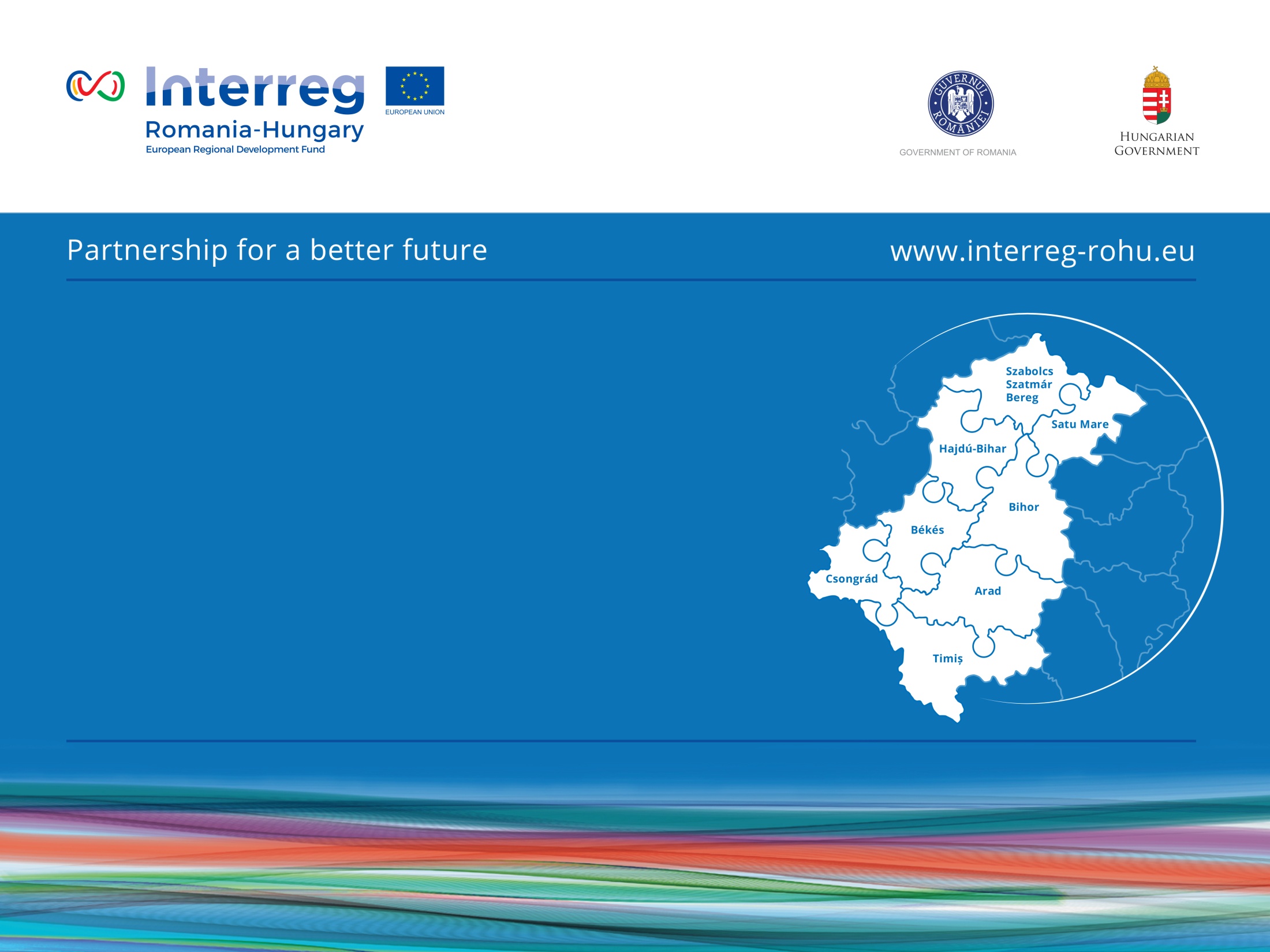 [Speaker Notes: Minden kommunikációs anyagon kötelező feltüntetni 5 elemet, az Arculati Kézikönyv által előírt formában:
Program logó (a logónak van több színvariánsa is, méretbeli megkötések stb… kérjük, hogy csak a VIM-ben meghatározott, valamint az oldalról letölthető verziókat használják!)
Kormány logó(k) (szintén rendelkezésre áll több verzió)
Szlogen (kötelező betűtípus: Montserrat Light)
Program weboldal
Nyilatkozat – gondolatot, véleményt kifejező anyagok esetében

Nyelv harmonizálása: román anyagon román logó, szlogen stb., magyar anyagon magyar arculati elemek, vegyes vagy angol nyelvű anyagon angol arculati elemek

Támogatási hivatkozás – a VIM-ben megtalálható a rövid és a hosszú verzió is

Magyar hosszú változat:
A „…CÍM...” projekt az Interreg V-A Románia-Magyarország Program keretében valósul(t) meg (www.interreg-rohu.eu ), az Európai Unió támogatásával, az Európai Regionális Fejlesztési Alap, valamint a programban résztvevő két tagállam társfinanszírozásával. A program célja közös, román-magyar projektek finanszírozása, amelyek közös megközelítést, valamint innovatív megoldásokat követelnek, a határ mindkét oldalán felmerülő igények kiszolgálására, hozzájárulva ezáltal a jogosult terület fenntartható fejlődéséhez.

A logókat (színüket pl.) nem szabad változtatni!]
Követelmények
Egyéb logókra vonatkozó kitétel
„If other logos are displayed in addition to the Union emblem, the Union emblem shall have at least the same size, measured in height or width, as the biggest of the other logos.”
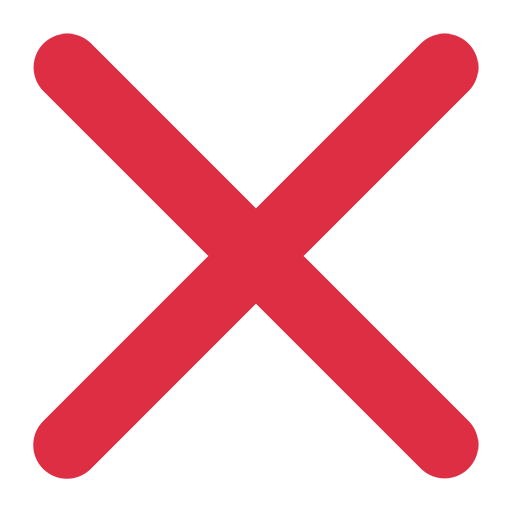 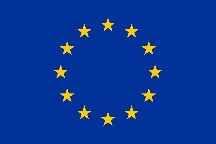 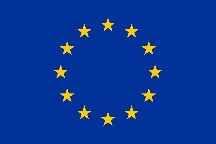 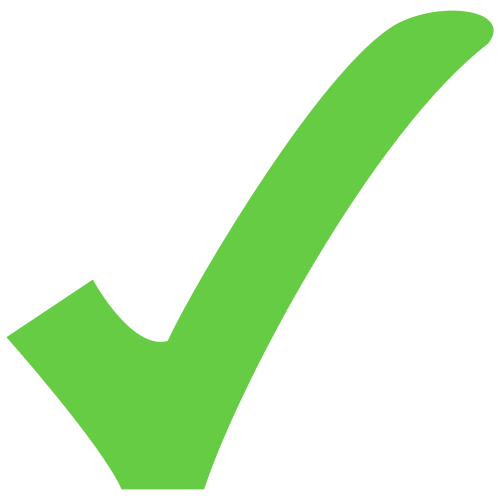 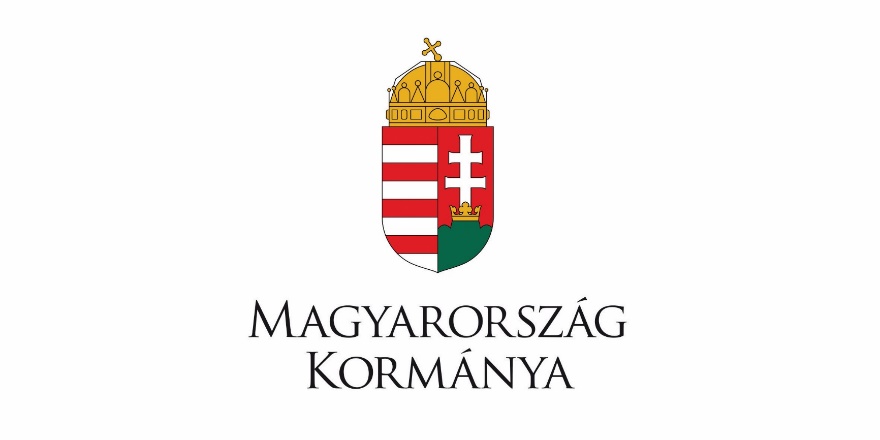 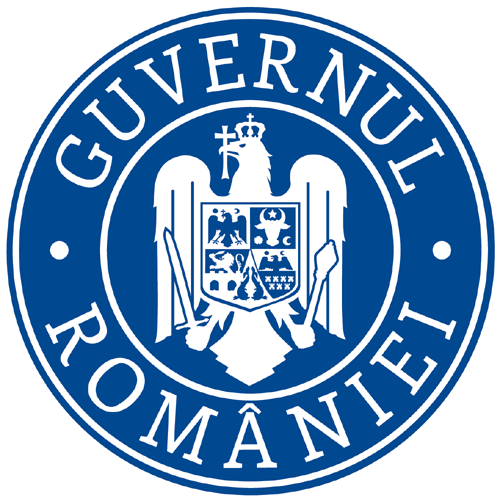 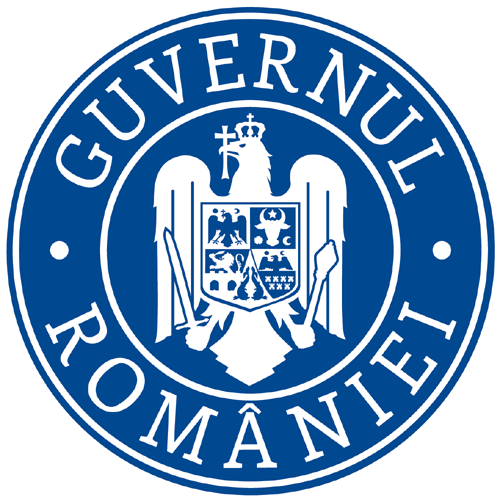 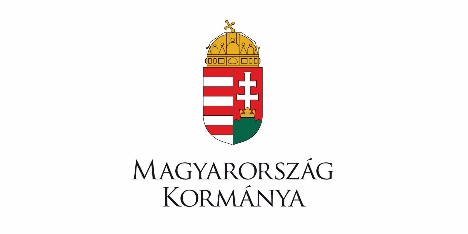 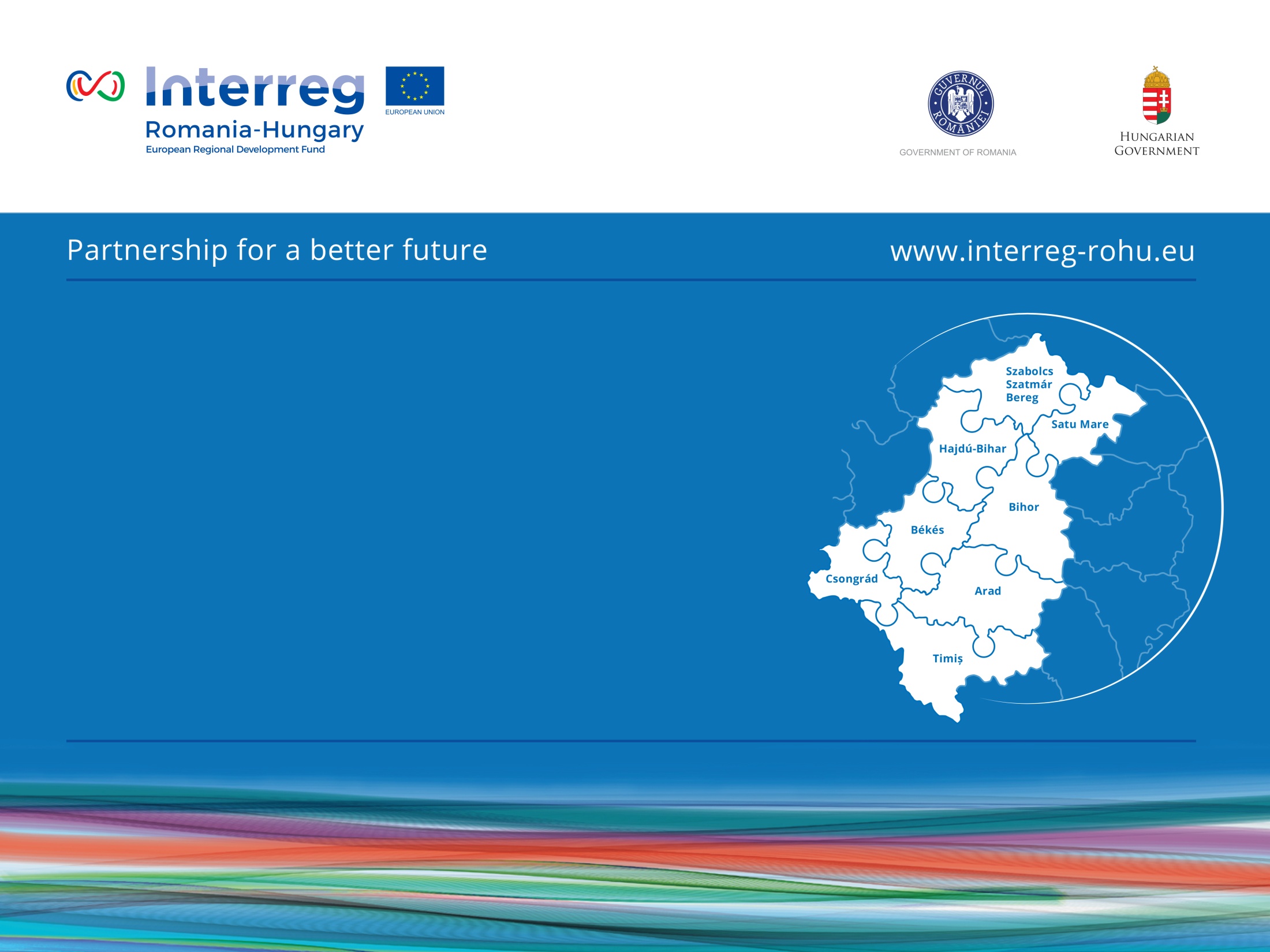 [Speaker Notes: Ez a szabály vonatkozik mind a kormány, mind a partner intézmények saját logóira!]
Követelmények
Példa jól elkészített kommunikációs anyagra
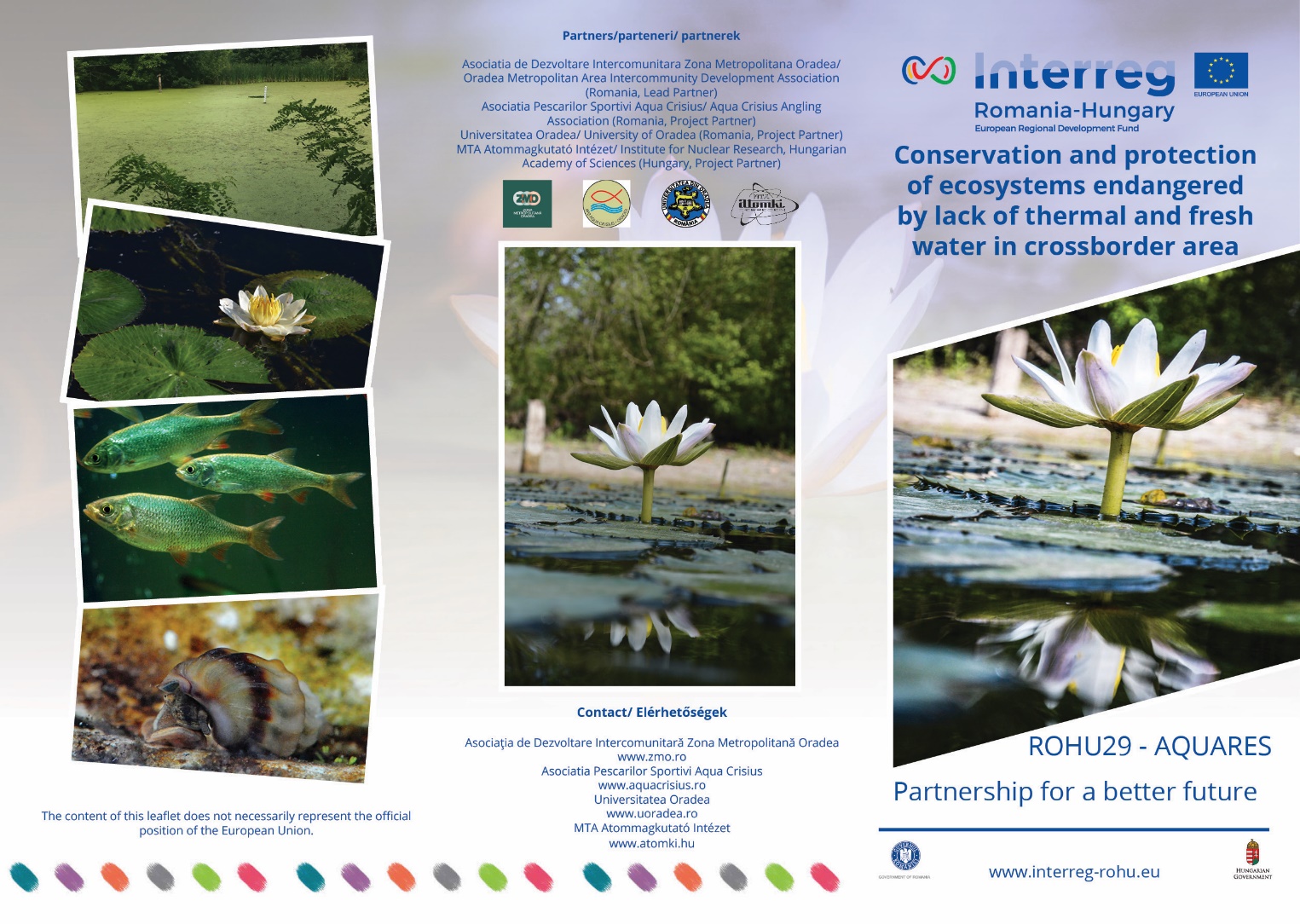 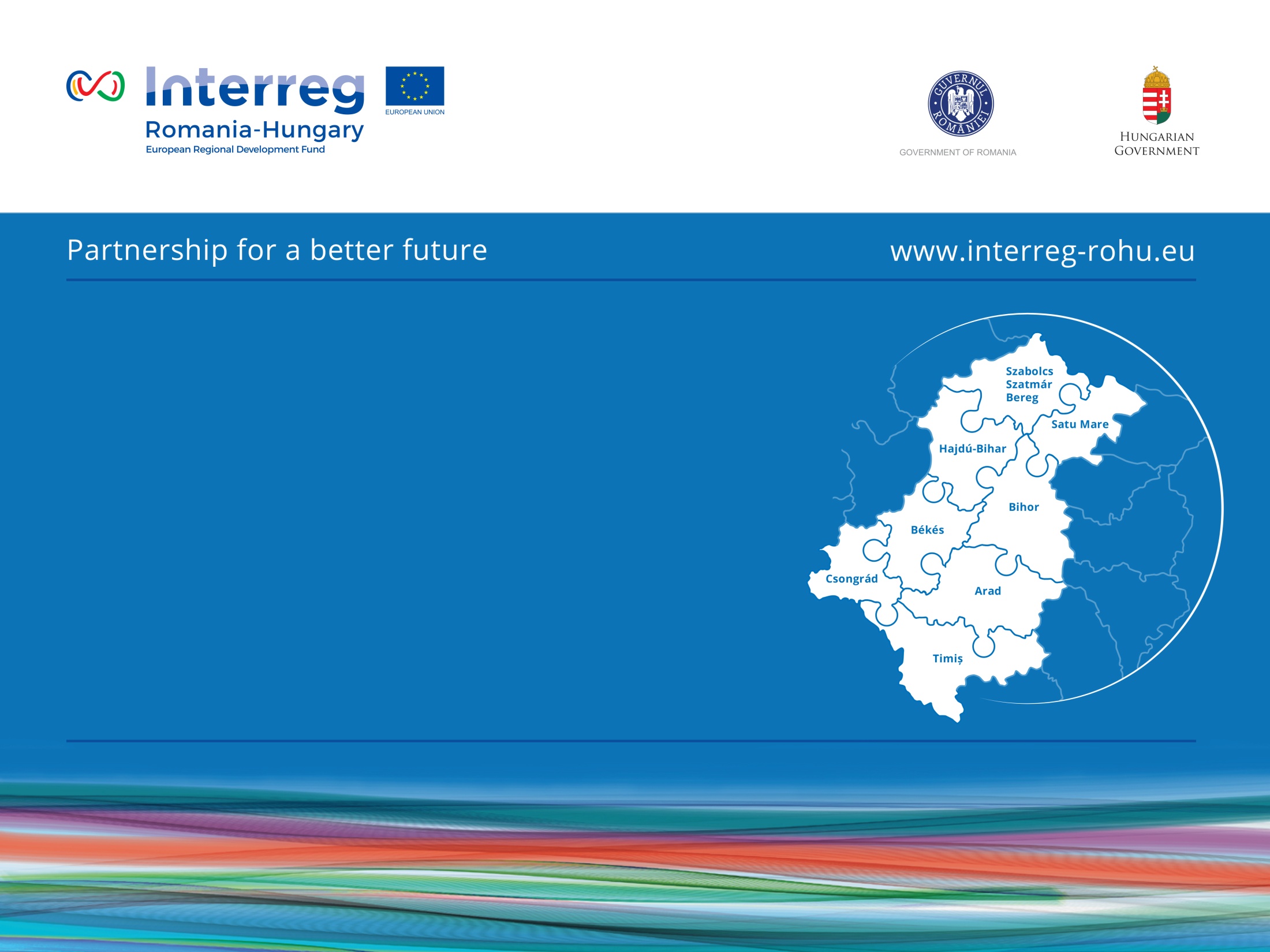 [Speaker Notes: Nyelv harmonizálva, összes kötelező elem megjelenik.
Szép képek, saját forrásból.]
Kötelező tevékenységek
Projektrésztől függetlenül
Uniós jelkép használata és a műveletet támogató ERFA-ra való hivatkozás;
Rövid leírás közlése a projektről a kedvezményezett saját honlapján;
Projekt költségvetés < 500.000 EUR: poszter kihelyezése;
Infrastrukturális vagy építési műveletek esetében, amennyiben a közpénzekből származó támogatás (ERFA+nemzeti társfinanszírozás) > 500 000 EUR 
Ideiglenes hirdetőtábla (megvalósítás alatt)
Állandó hirdetőtábla (legfeljebb 3 hónappal projektzárás után)
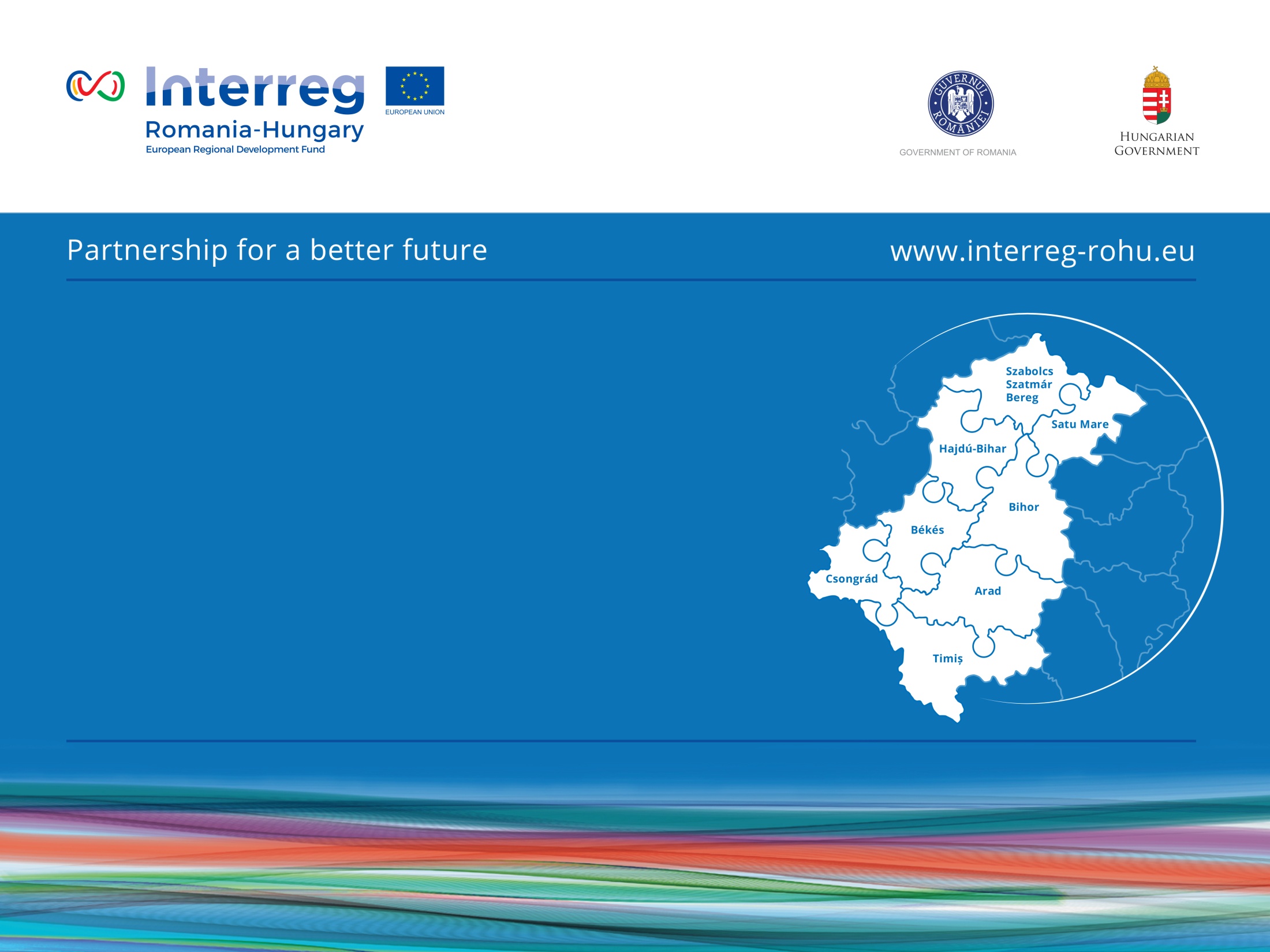 [Speaker Notes: Uniós jelkép használata és a műveletet támogató ERFA-ra való hivatkozás – ez a Program logóval együtt teljesül!]
Kötelező tevékenységek
Weboldalon közzétett információ
Partnerek weboldala:
A projekt leírása (célkitűzések, eredmények, és  az ERFA hozzájárulás említése) és a Magic 5
Program logó és link a Program, valamint (amennyiben van ilyen) a projekt weboldalához
Projekt saját weboldala: 
Magic 5
Folyamatosan frissített információ a projektről
Aktív marad a projekt lezárása után is
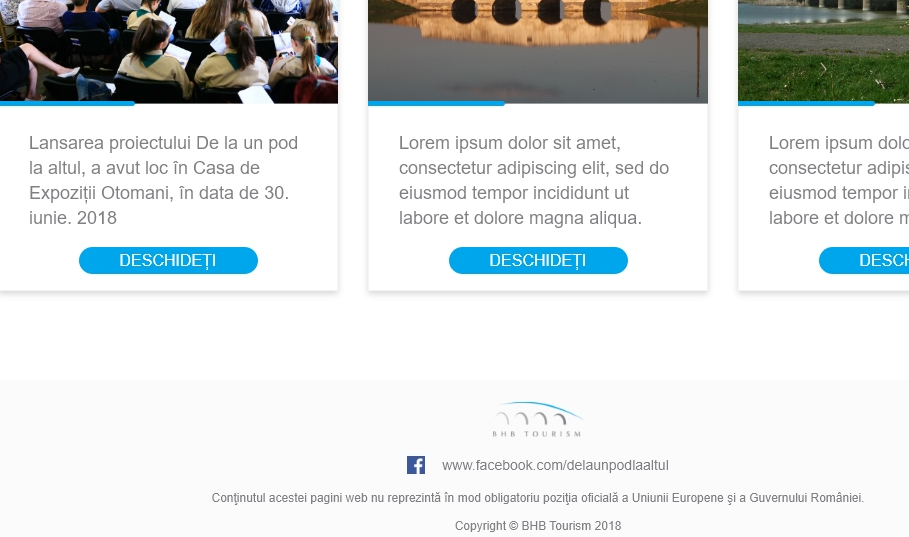 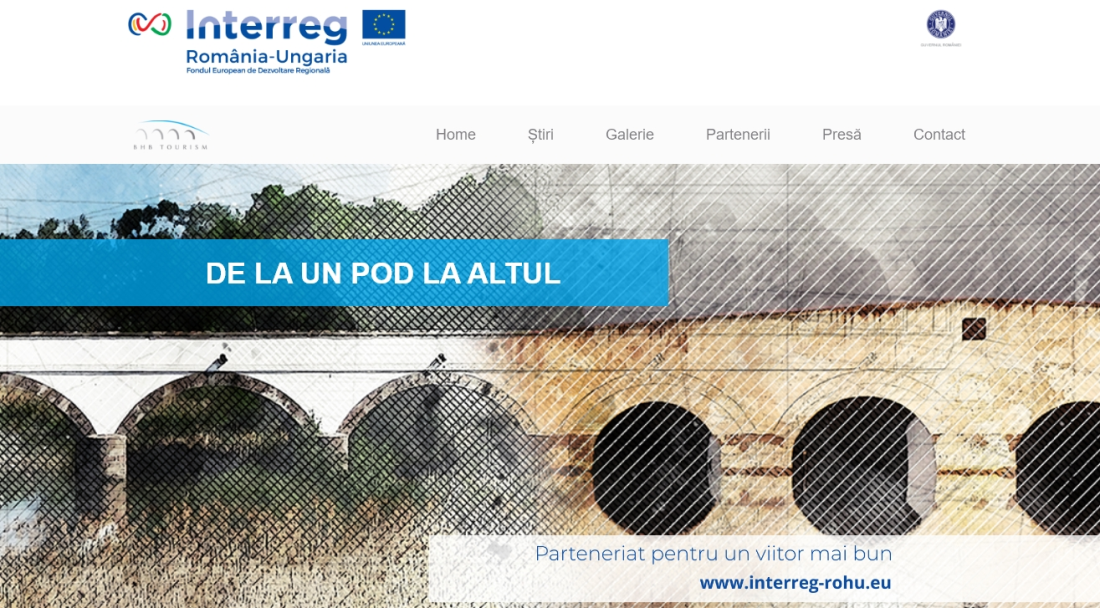 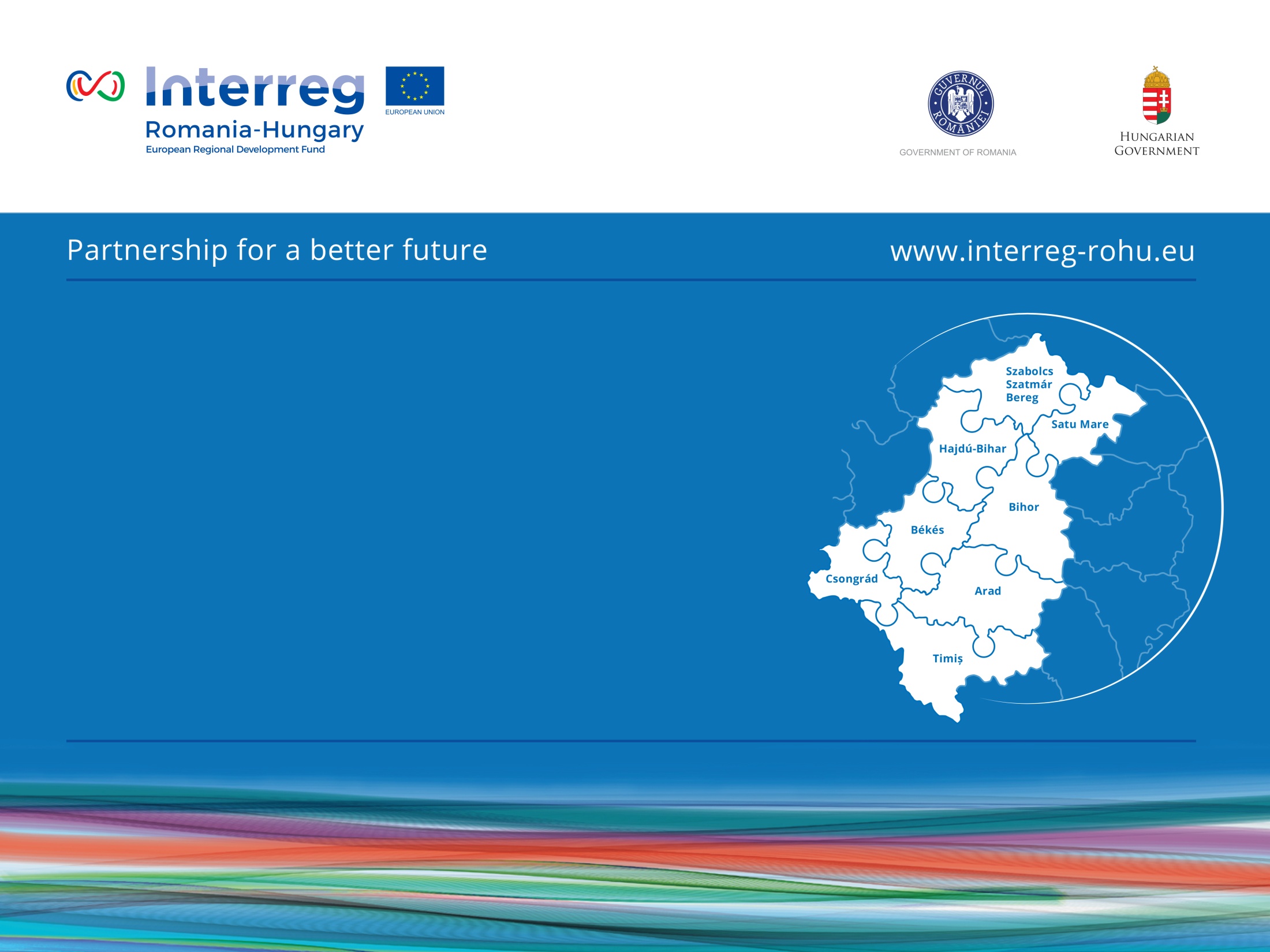 [Speaker Notes: A projekt Partnerek dönthetnek úgy, hogy különálló weboldalt hoznak létre a projekt számára.

Képek: laser pointerrel körbemutogatni az elemeket.]
Kötelező tevékenységek
Poszter
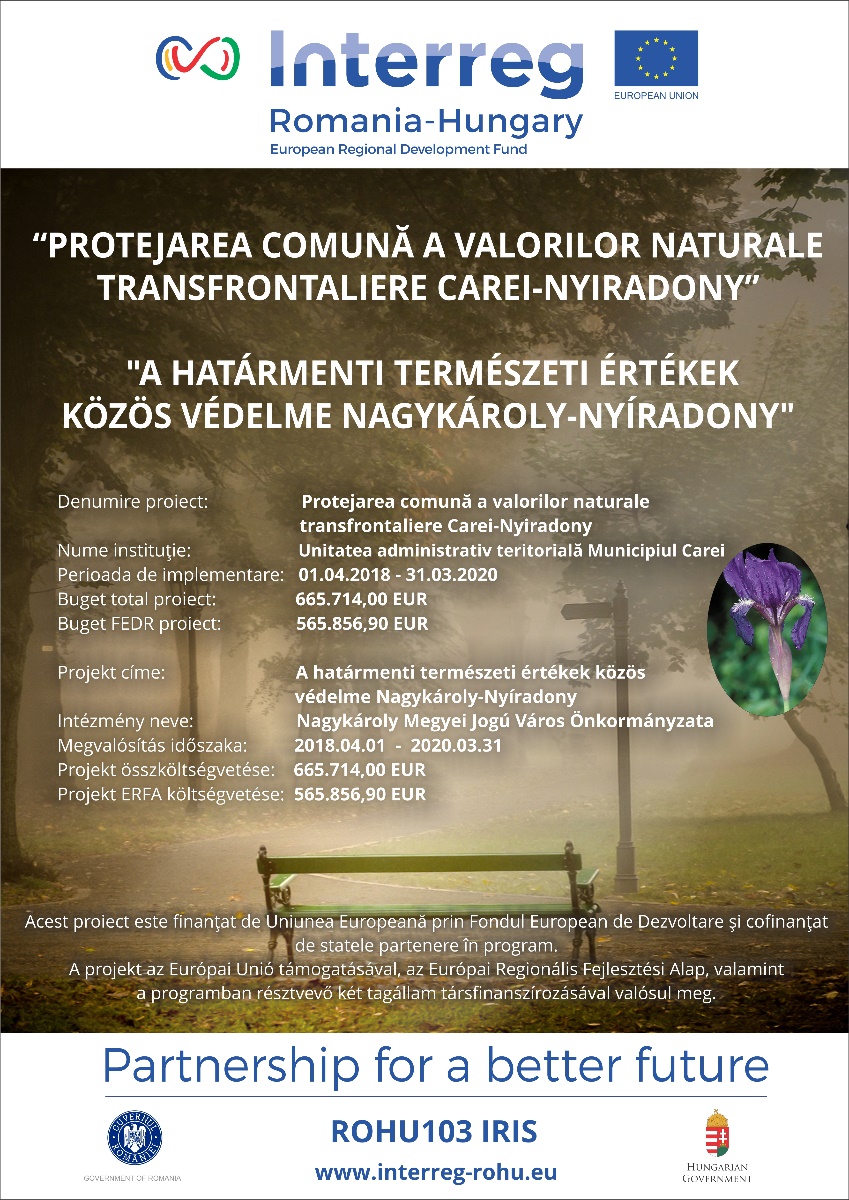 Projekt költségvetés < € 500 000
Legfeljebb 6 hónappal a projekt jóváhagyása után
Minimum A3
Információ a projektről
ERFA támogatás
teljes megvalósítási periódus alatt jól látható helyen
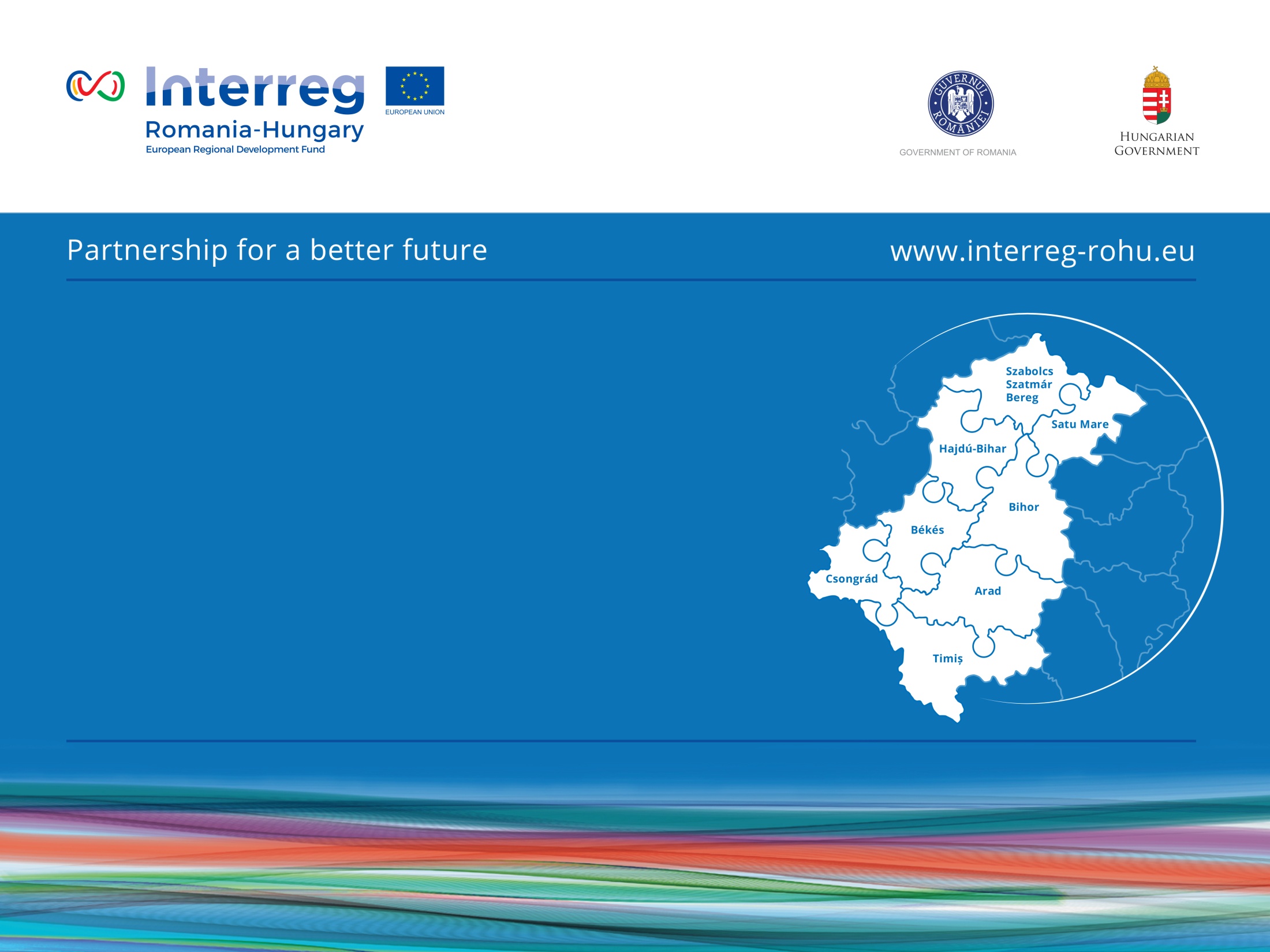 [Speaker Notes: Azoknak a projekteknek, amelyek összköltségvetése nem haladja meg az 500 000 eurót
Elemek:
Program logó
Kormány logók
Szlogen
Program weboldal
Támogatási hivatkozás
4. Projekt adatok: cím, intézmény neve, ERFA támogatás és teljes költségvetés összege, időtartam
Háttérfotó legyen a projekttel kapcsolatos 

Program weboldalról letölthető templatek!]
Kötelező tevékenységek
Projekttáblák
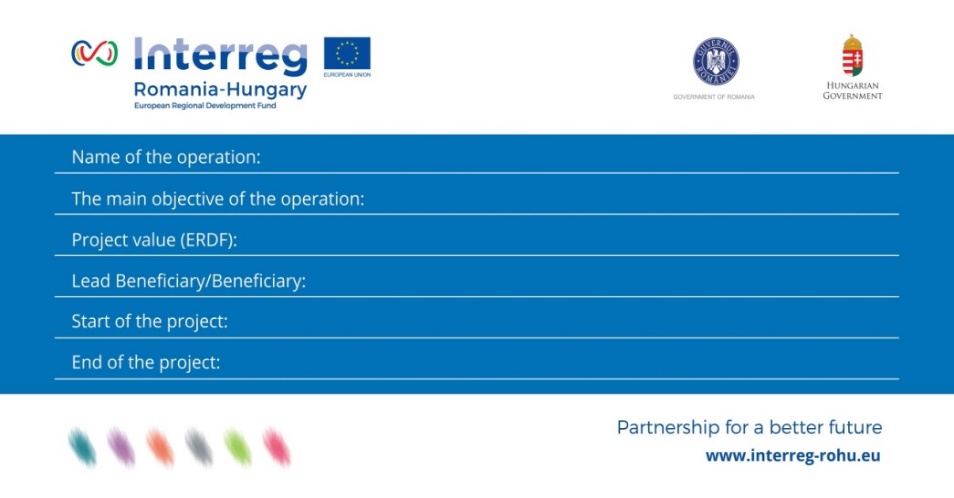 € 500 000 < ERFA+nemzeti társfinanszírozás
A projekt infrastrukturális vagy építési munkálatokat tartalmaz
Ideiglenes projekttábla
Megvalósítás kezdetekor
Állandó projekttábla
legfeljebb három hónappal a projekt lezárását követően
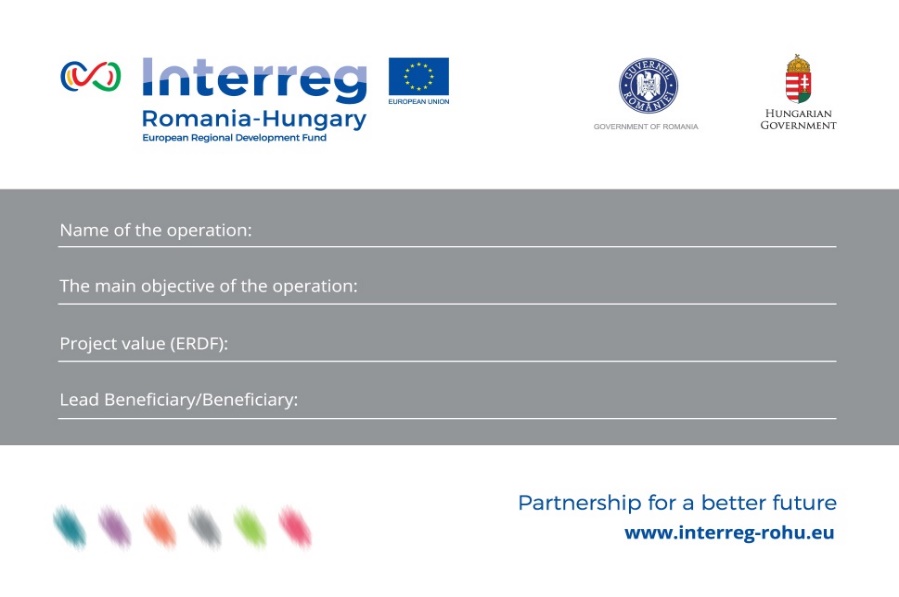 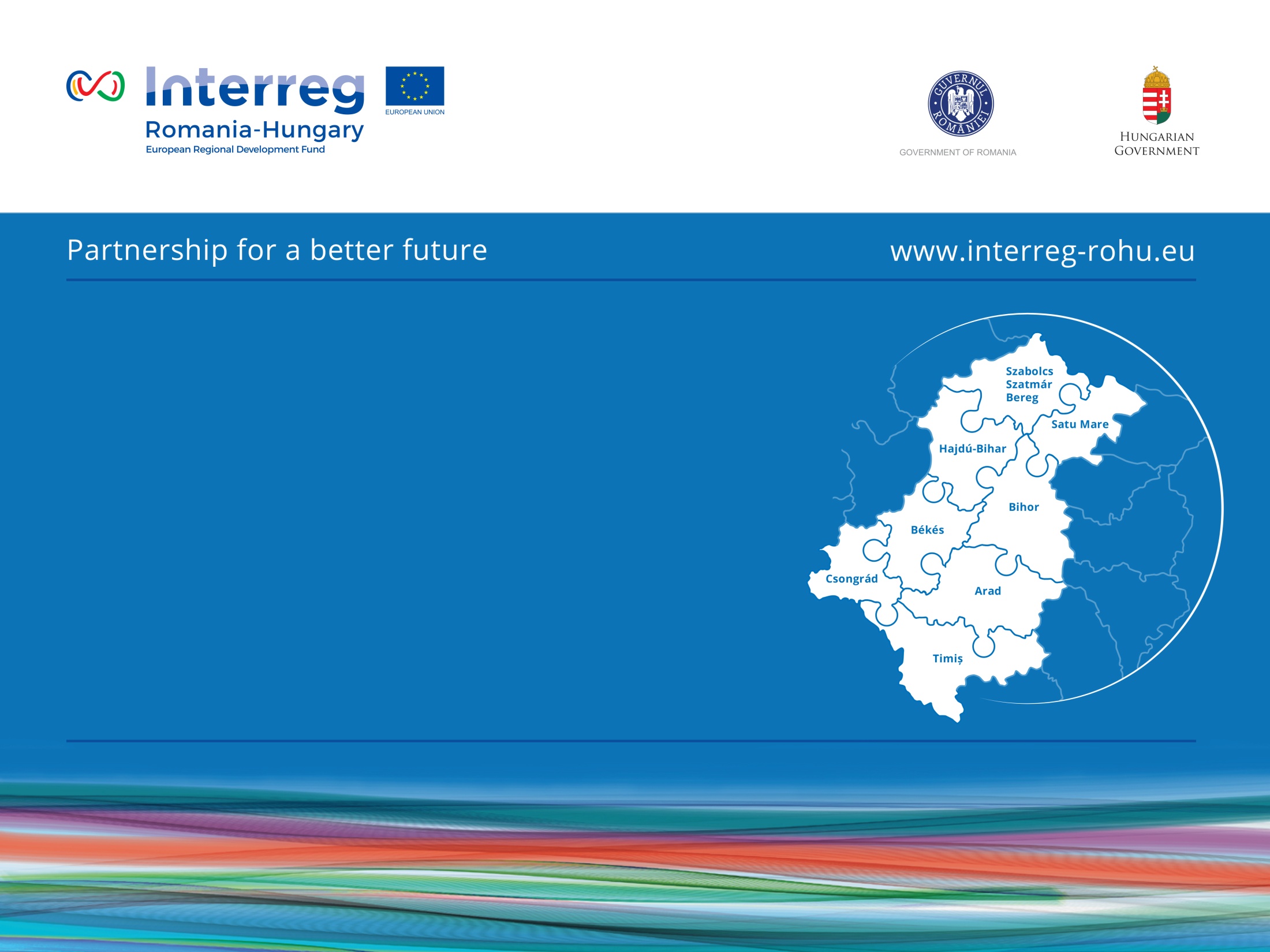 [Speaker Notes: Mindkét projekttábla mintája letölthető a weboldalról. Elmondani, mit tartalmaz…

Az Arculati Kézikönyvben megszabott méretek:
Ideiglenes tábla: Méret: 3000 mm x 1500 mm
Állandó projekttábla: Méret: A1 (841 mm x 594 mm) vagy A4 (297 mm x 210 mm)]
Kötelező tevékenységek
Projektrésztől függően
Eszközök
Promóciós tárgyak
Rendezvények
Beszerzés közzététele
csak magánintézményeknek kötelező
nettó € 2.500 feletti, nemzeti közbeszerzési értékhatár alatti
Legalább a Program weboldalon (Beszerzési hirdetmény hozzáadása)
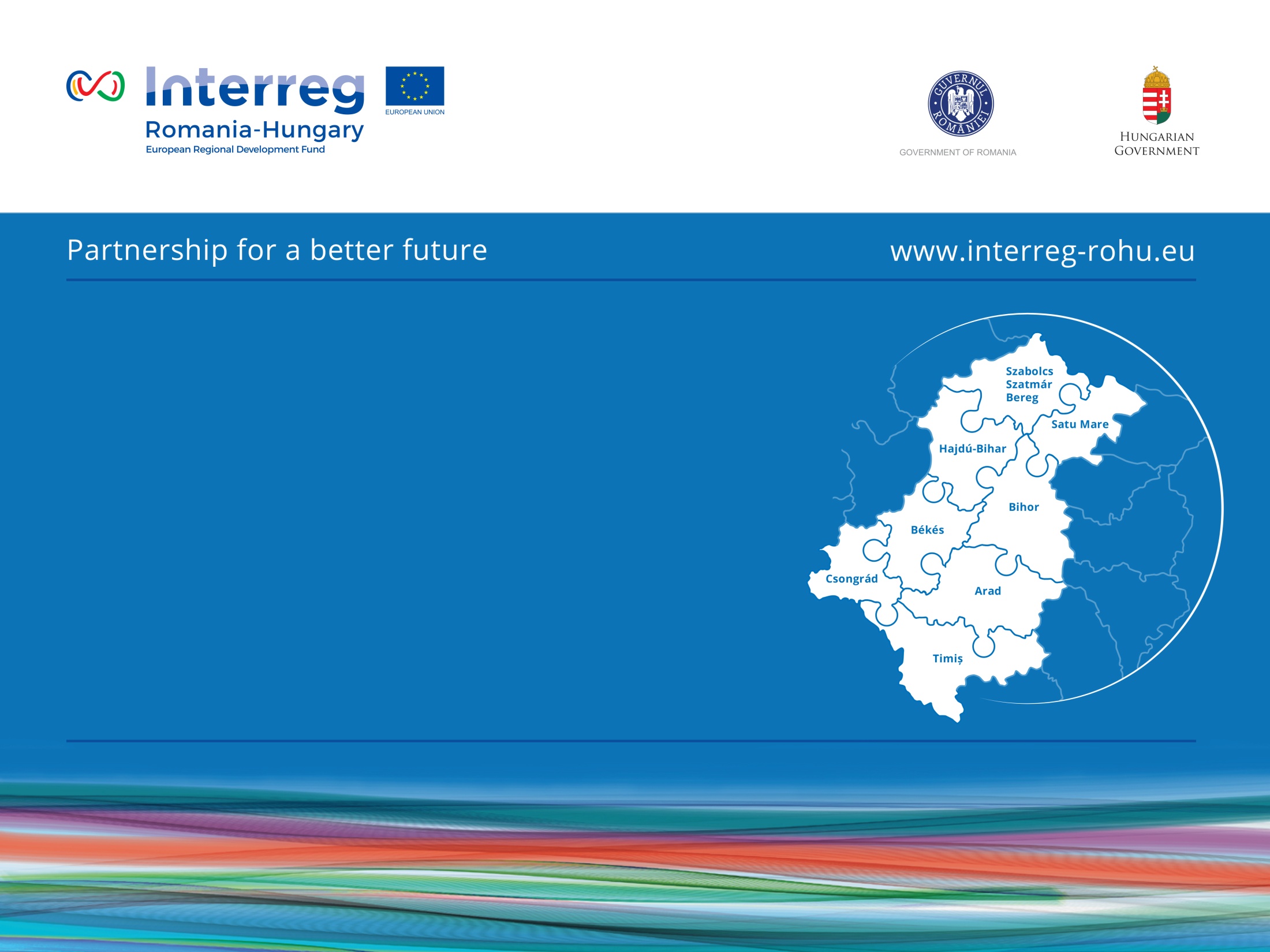 Kötelező tevékenységek
Eszközbeszerzés
Méret: 90 mm x 50 mm
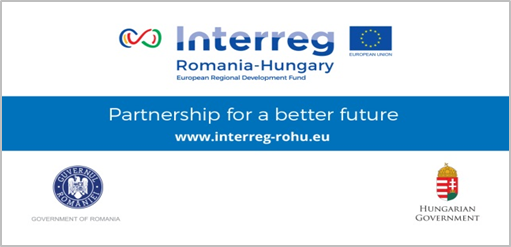 Matrica használata
Időtálló (UV védelemmel ellátott)
Magic 5 (kivéve nyilatkozat)
Ha az eszközön nem megoldható az elhelyezés, a csomagolást kell megjelölni
A matricát/megjelölést a projekt lezárása után még legalább 5 évig meg kell őrizni.
Méret: 100 mm x 100 mm
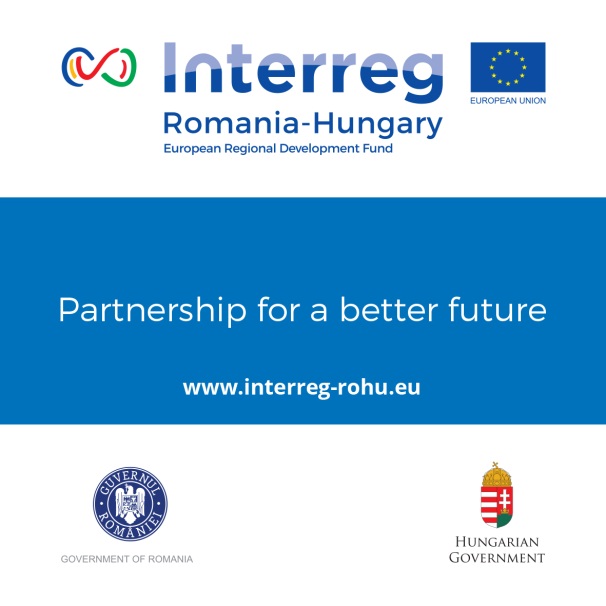 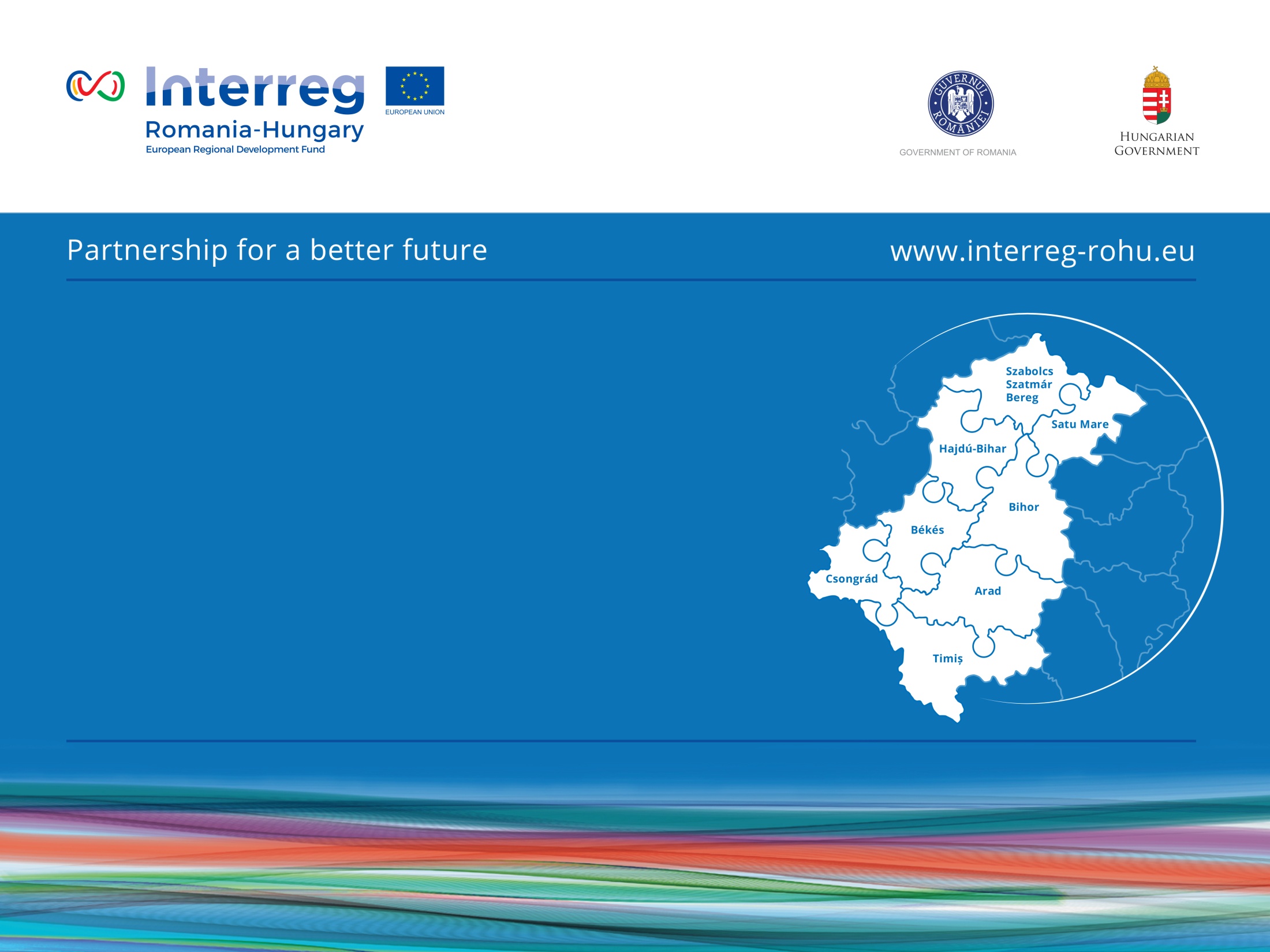 [Speaker Notes: Ha több eszközt/tárgyat állandó jelleggel tárolnak egy adott helyszínen, akkor ezt megjelölhetik egy kis plakettel vagy plakáttal.


A matricaminták letölthetőek a weboldalról, DE A MINTÁK NEM FELELNEK MEG  az arculati követelményeinknek (túl nagy kormány logók), ezért mindenképp szükséges szerkeszteni rajtuk nyomtatás előtt!]
Kötelező tevékenységek
Promóciós tárgyak
Kötelező arculati elemek*:
Program logó
Program szlogen
Program weboldal
Kis méretű promóciós anyagok esetén:
speciális, kis méretű Program logó variációk
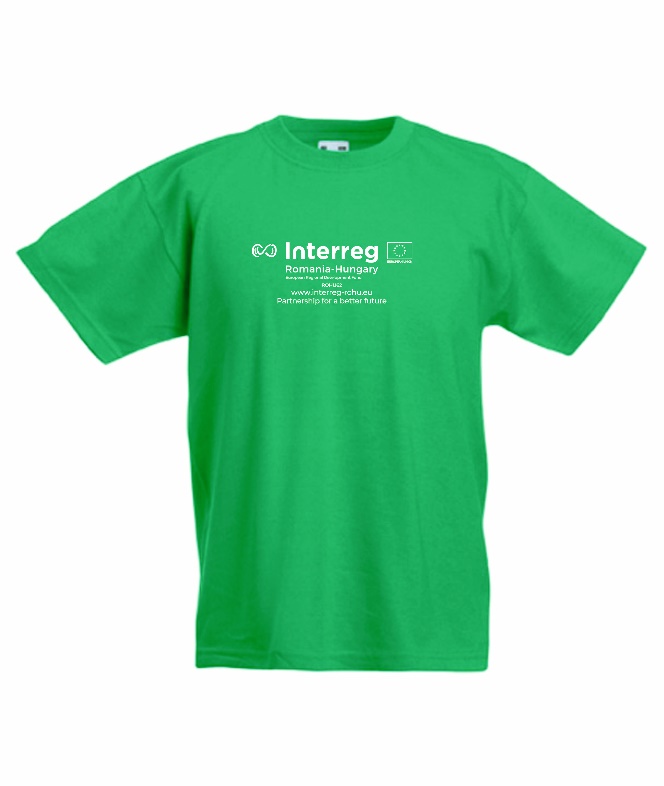 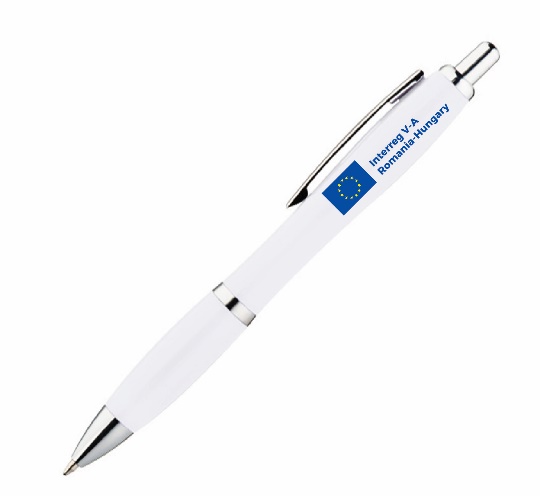 *Harmonizáció! (nyelv, szín, formátum, etc.)
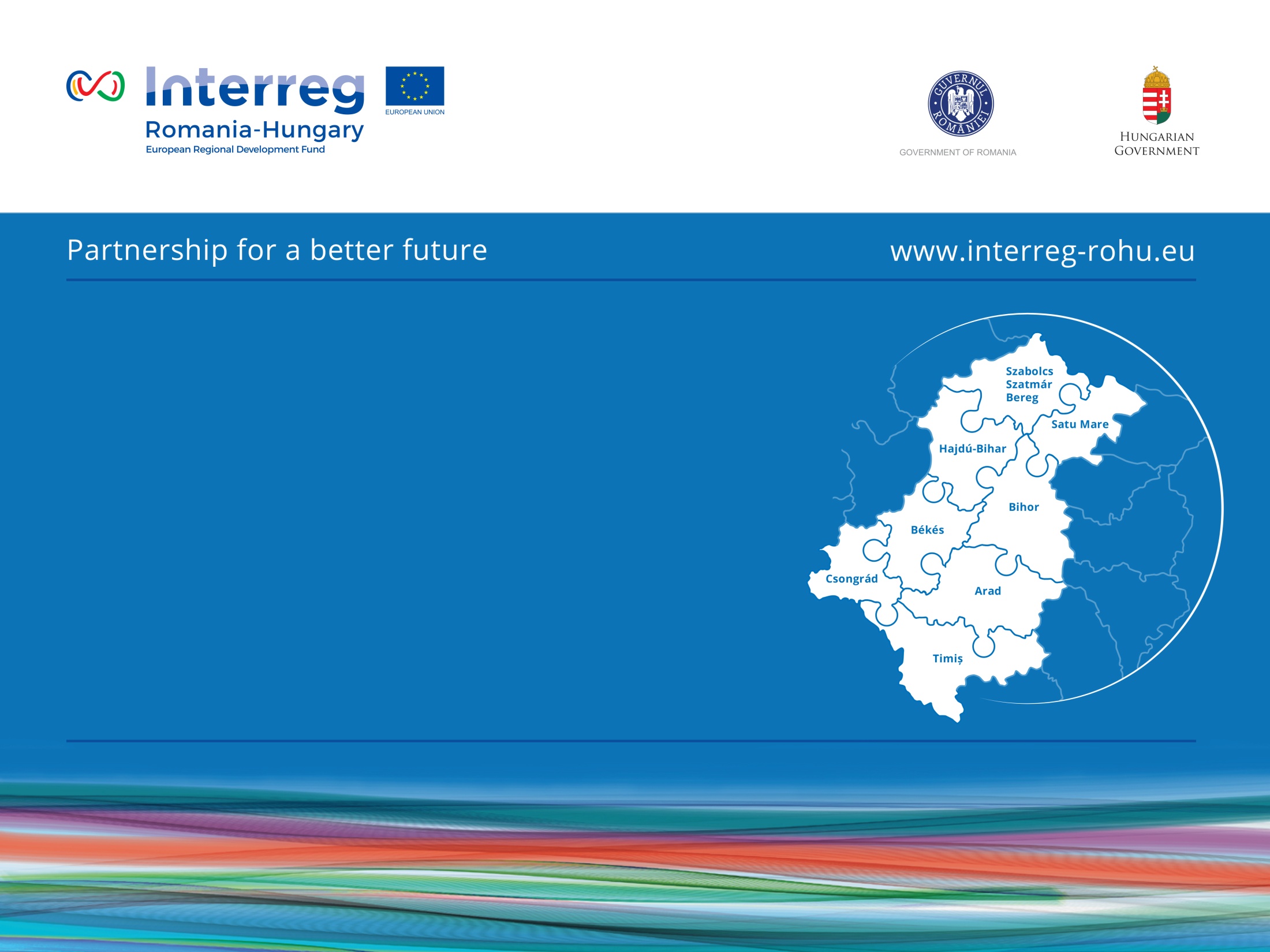 [Speaker Notes: A projektekben gyakran betervezésre kerülnek promóciós tárgyak, hogy megkönnyítsék/hatékonyabbá tegyék a projekt reklámozását.

A kis méretű logó verziók elérhetőek a Program weboldalon.]
Kötelező tevékenységek
Rendezvények
JS/IP értesítése e-mailben
Regisztráció a rendezvénynaptárba (Program honlap)
Meghívó, jelenléti ív, prezentáció stb. előkészítése
Magic 5!
Poszter, roll-up, EU zászló, tagállamok zászlóinak kihelyezése
Megfelelő dokumentáció
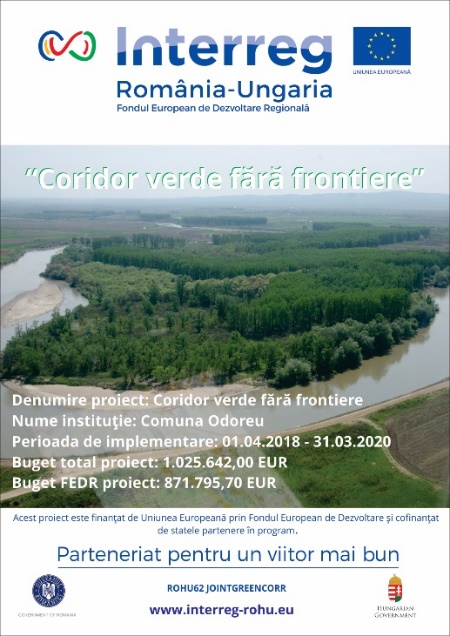 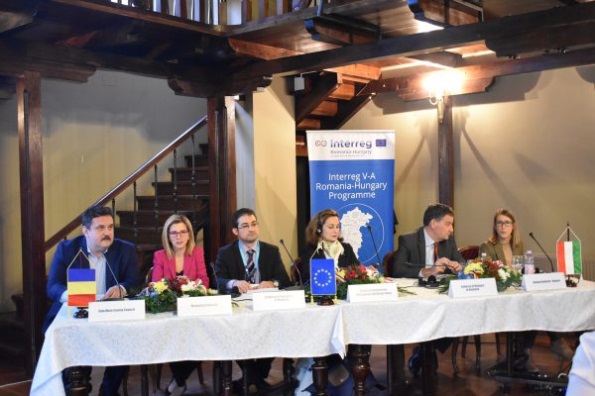 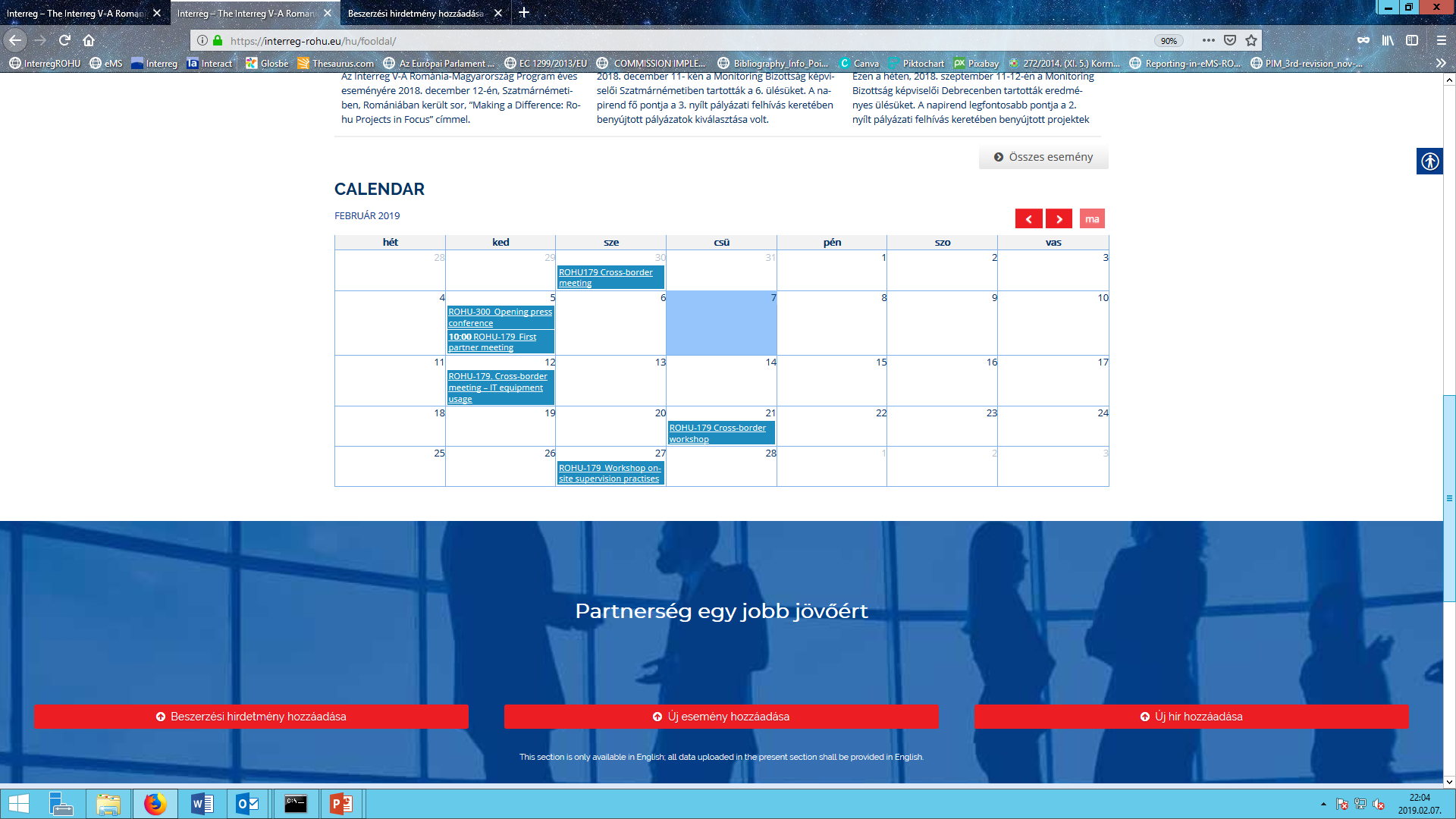 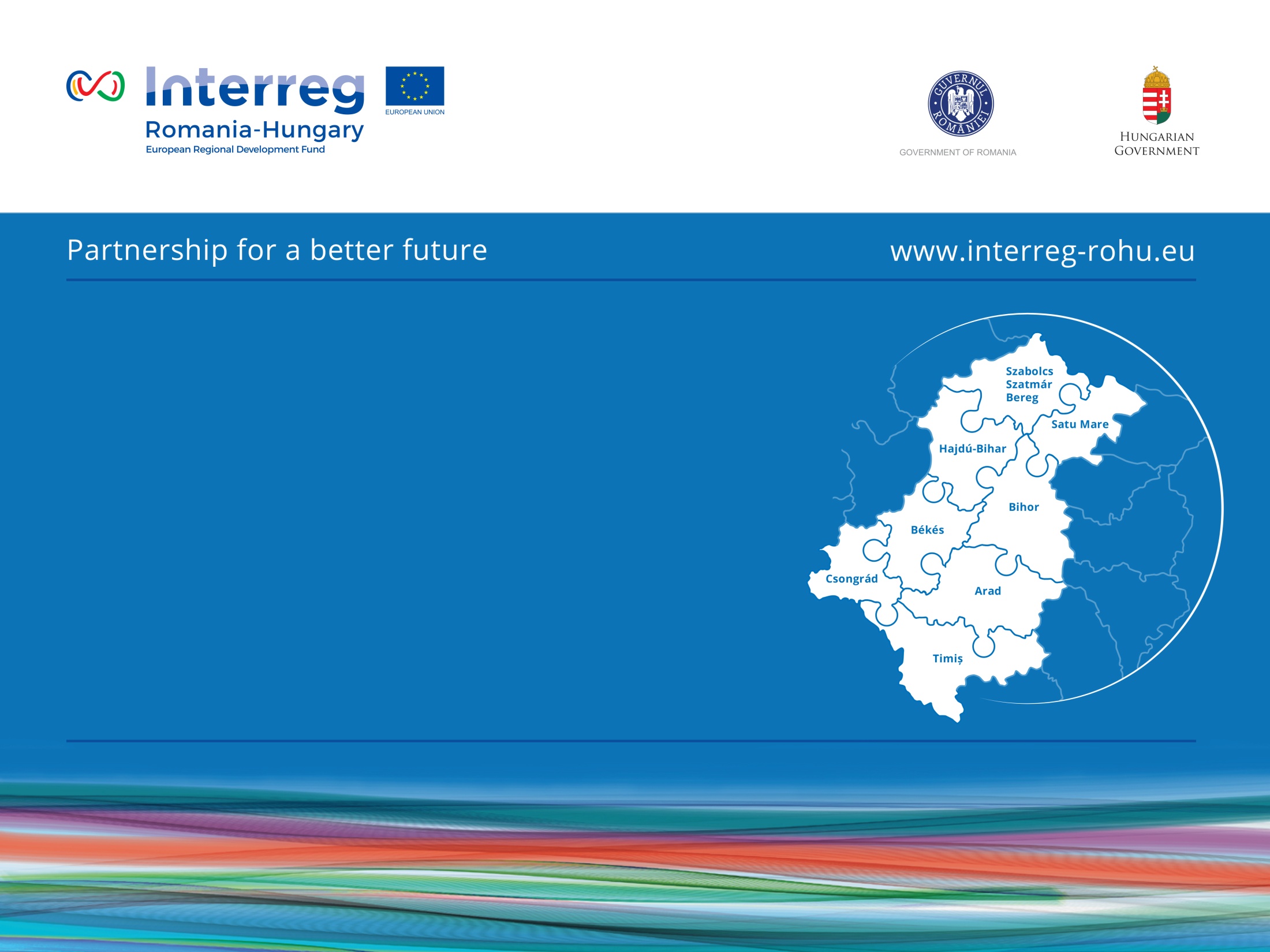 [Speaker Notes: 3.   A KT értesítése eseményekkel kapcsolatban 
a jelentősebb projekteseményeket, legalább két héttel az esemény előtt, közölni kell a KT-nak/IP-nek, a joint.secretariat@brecoradea.ro e-mail címre megküldött meghívókkal.

Poszter, rollup, stb. kihelyezése a rendezvényen a nyilvánosság biztosításának érdekében (Program logó, kormány logók, szlogen, Program weboldal)]
Hasznos tippek
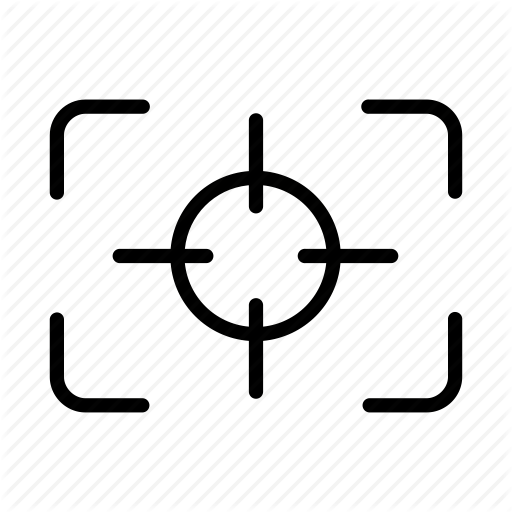 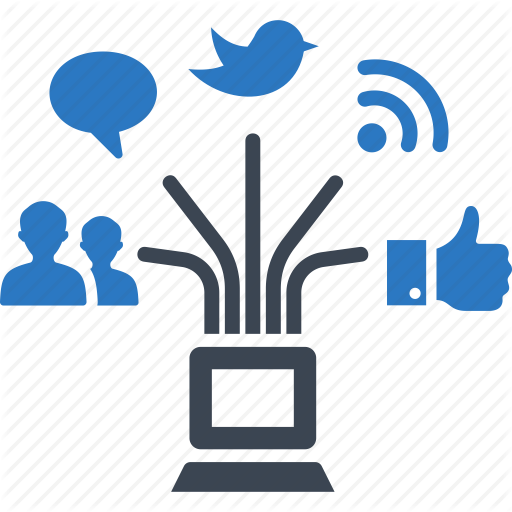 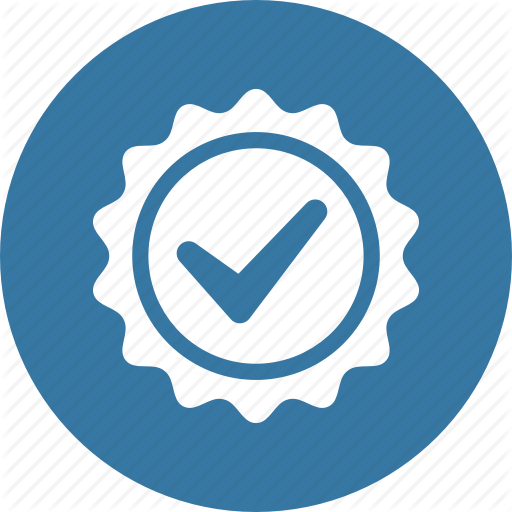 Fókusz
 a projekt (nem a partner) bemutatásán
Alternatív kommunikációs módszerek és  eszközök
közösségi média
képek, videók, gifek*
storytelling
Jó minőségű anyagok
Fotók*
Kreatív design*
Nyomdai megoldások
*Szerzői jogok!
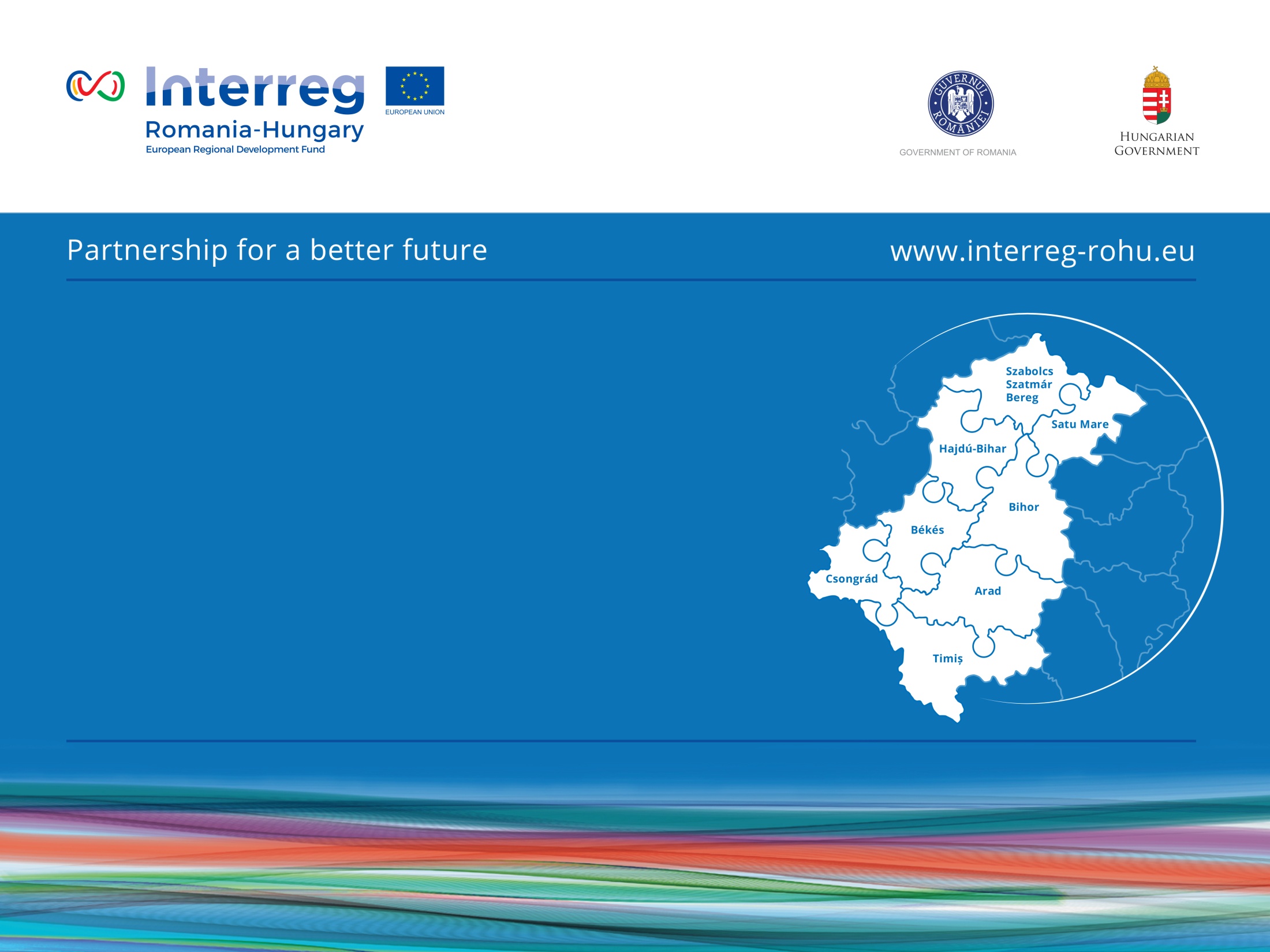 [Speaker Notes: alternatív kommunikációs módszerek és  eszközök
közösségi média
képeket, videókat
Storytelling (személyes, valós alapokon nyugvó/hétköznapi élteből merített történetek alkalmazása – közvetlenség, közérthetőség, jobb azonosulás)
jó minőségű fotók, kreatív design elemek (pl rengeteg ingyenes online szerkesztőszoftver elérhető már, pl. Canva, Piktochart, amikkel kis gyakorlás után nagyon mutatós, egységes megjelenésű anyagokat lehet készíteni), amelyek kapcsolódnak a projekt céljaihoz, valamint megfelelő nyomdai megoldások  - szerzői jogokra nagyon kell figyelni! (Alternatíva: ingyenesen letölthető képek – stock photos – számos oldalon elérhetőek már, pl. Pixabay)
Az így készült jó minőségű anyagok, kedvezően befolyásolják a pályázattal kapcsolatos közvéleményt 
az elkészült anyagoknak (pl. promóciós anyagok, kiadványok, állványok) a projekt bemutatására kell összpontosítaniuk, és kevésbé a partnerintézmények bemutatására]
Jóváhagyás
Az anyagok ellenőrzése a JS/IP által
Kötelező lépés!
RO pályázók → Közös Titkárság (Joint Secretariat/JS)
HU pályázók → kijelölt Információs Pont (Info Point/IP)
Ajánlott előzetes jóváhagyást kérni
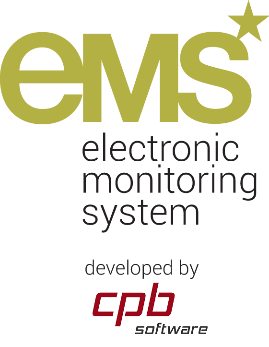 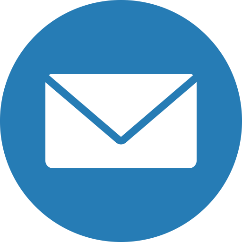 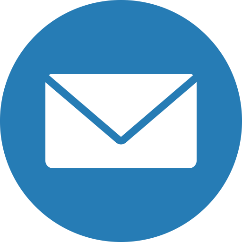 Max. 5 munkanap
A pályázó megküldi az anyagot a JS/IP-nek.
A JS/IP megküldi véleményét; szükség esetén módosítást kér, amit egy újabb ellenőrzés követ.
A pályázó az eMS Mailboxon keresztül megküldi a végleges verziót jóváhagyásra.
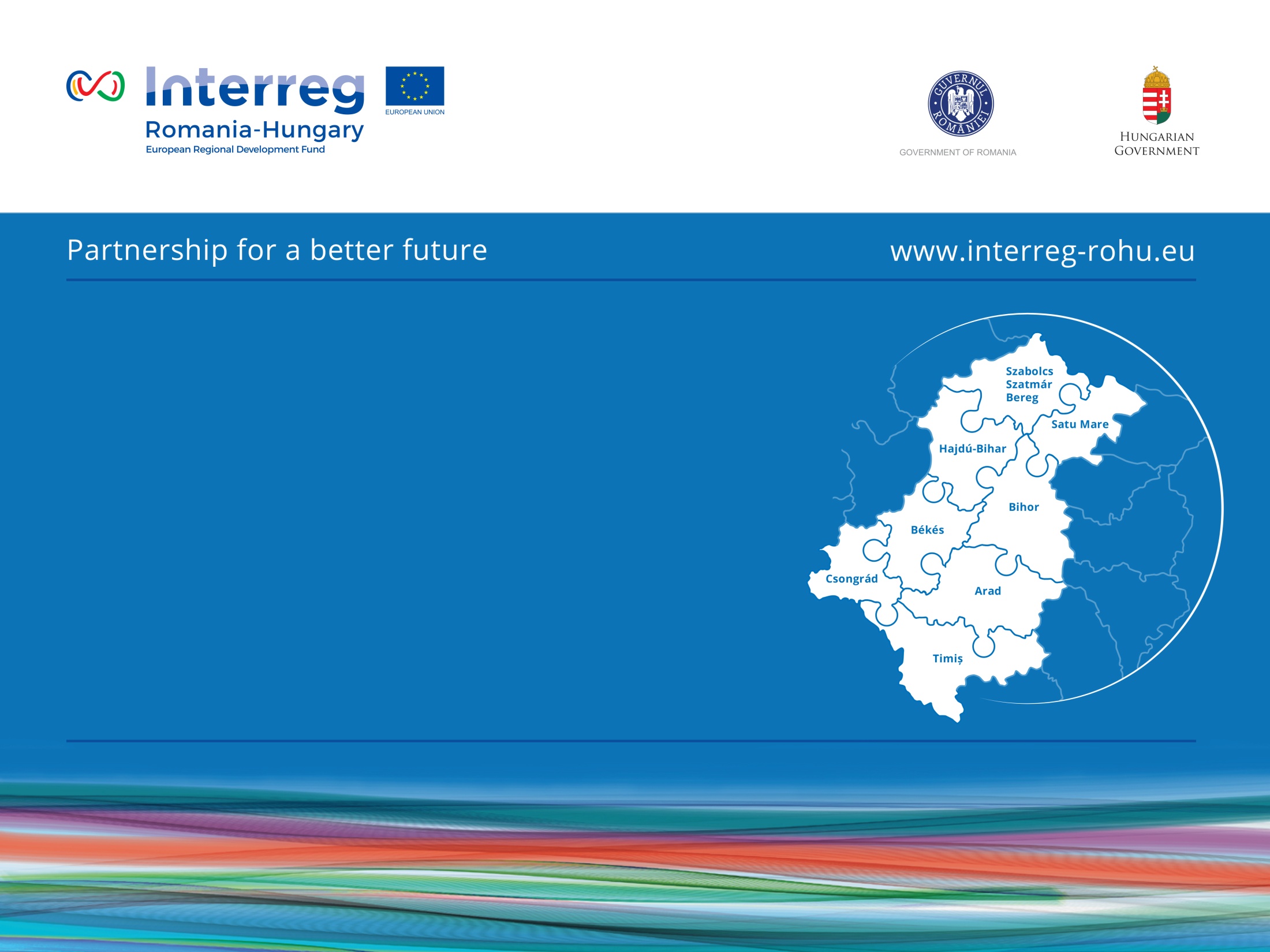 [Speaker Notes: Gyors ismétlés, hogy eddig mit vettünk át, majd: segítség: előzetes jóváhagyás!

A jóváhagyást szükséges az elszámoláshoz csatolni – ennek hiánya költségelvonással járhat!]
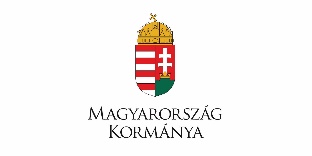 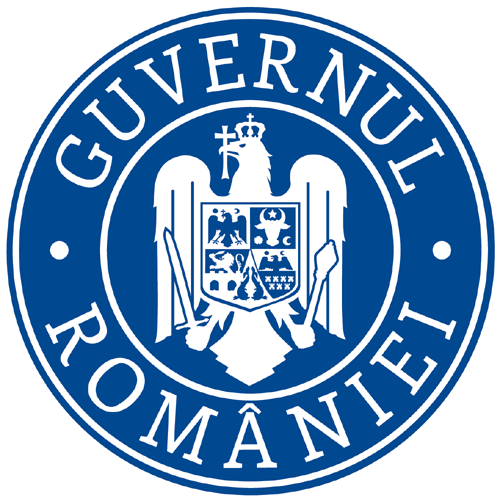 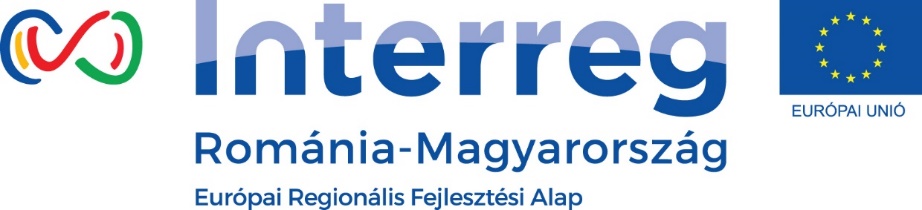 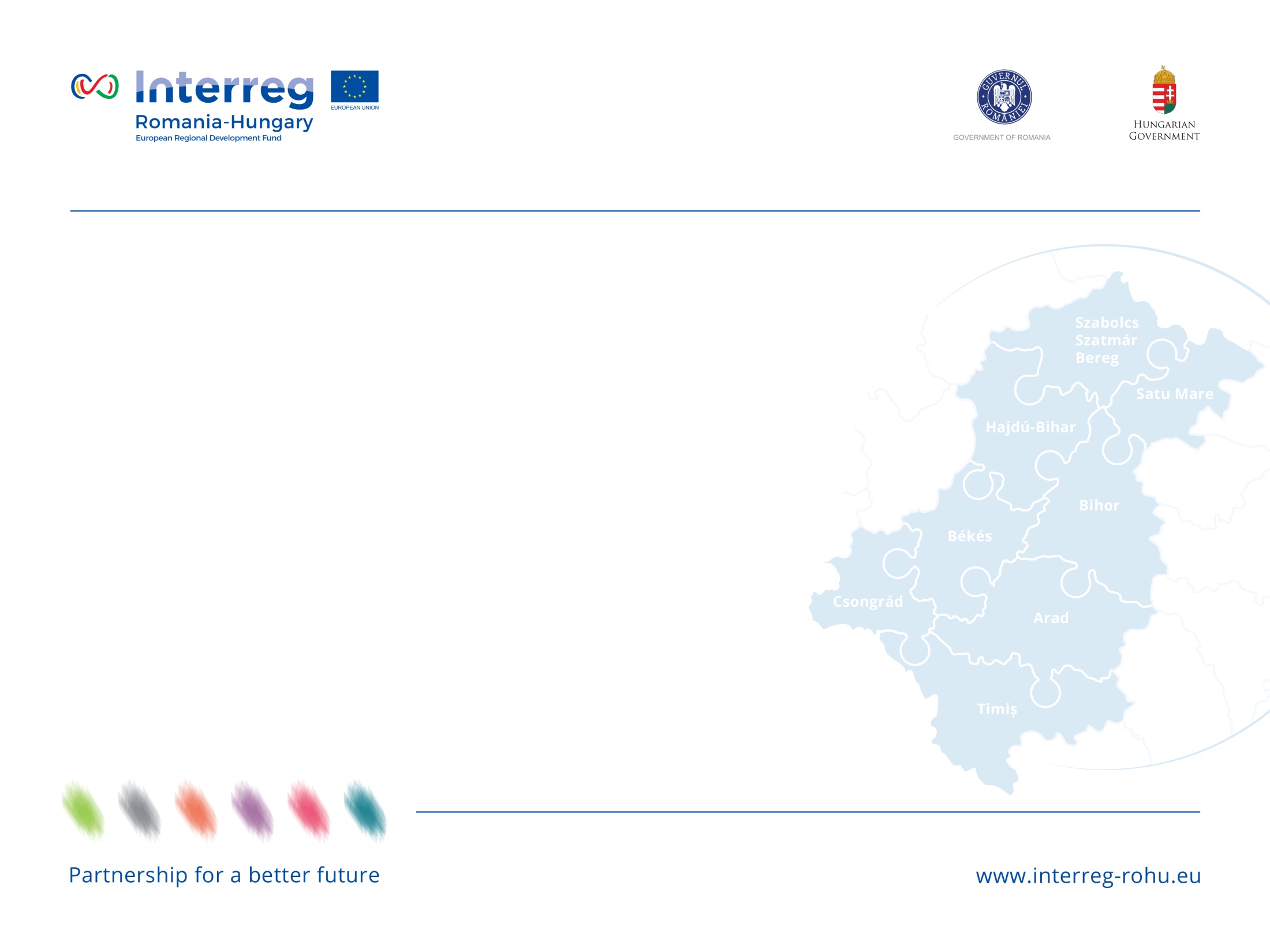 Köszönöm megtisztelő figyelmüket!
Sebesi NóraProgramme Officer for Info Point

Információs Pont – Szeged; Csongrád megye
 
SZPI, Széchenyi Programiroda Nonprofit Kft.
Cím: 6720 Szeged, Tisza Lajos körút 2-4.
Mobil:  +36 30 181 3433
Email: sebesi.nora@szpi.hu
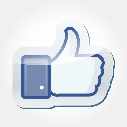 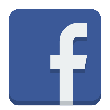 Interreg V-A Romania - Hungary
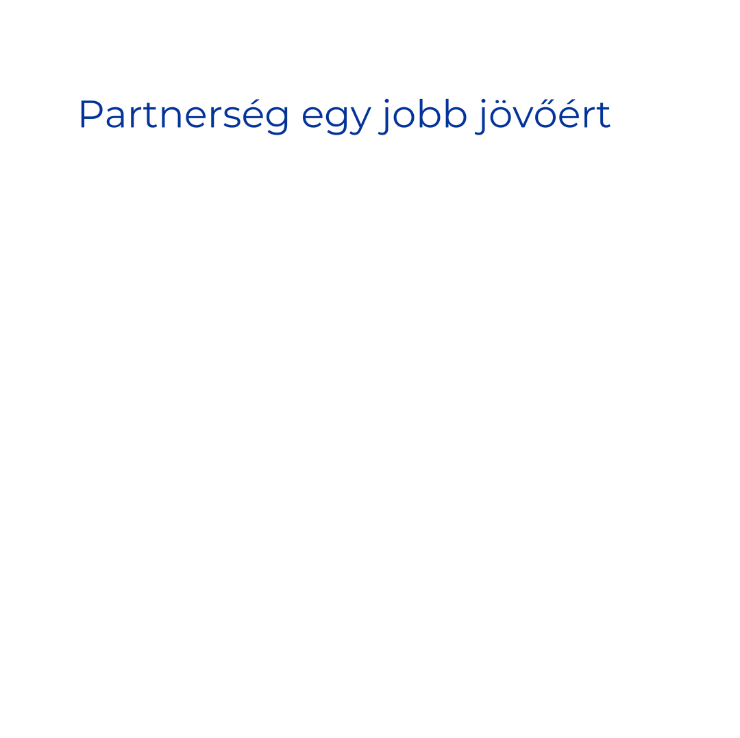 [Speaker Notes: Q&A session  a végén!]